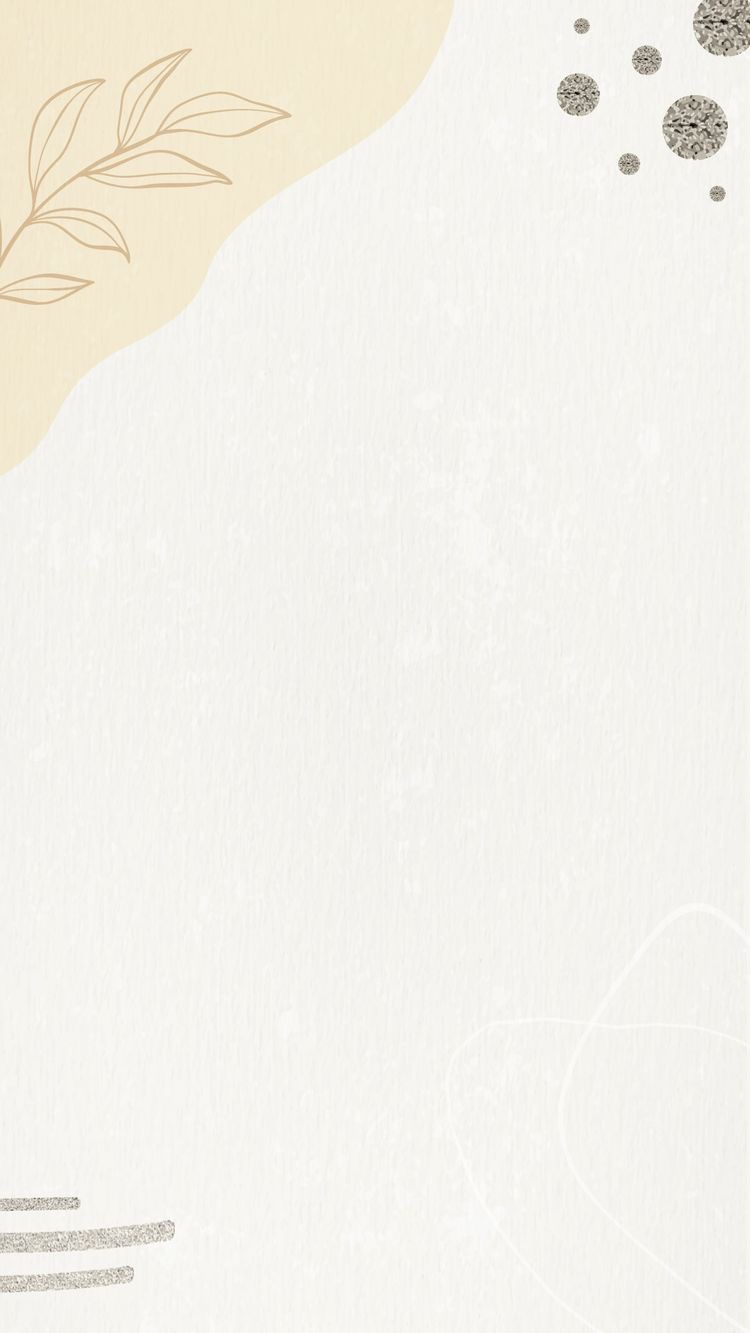 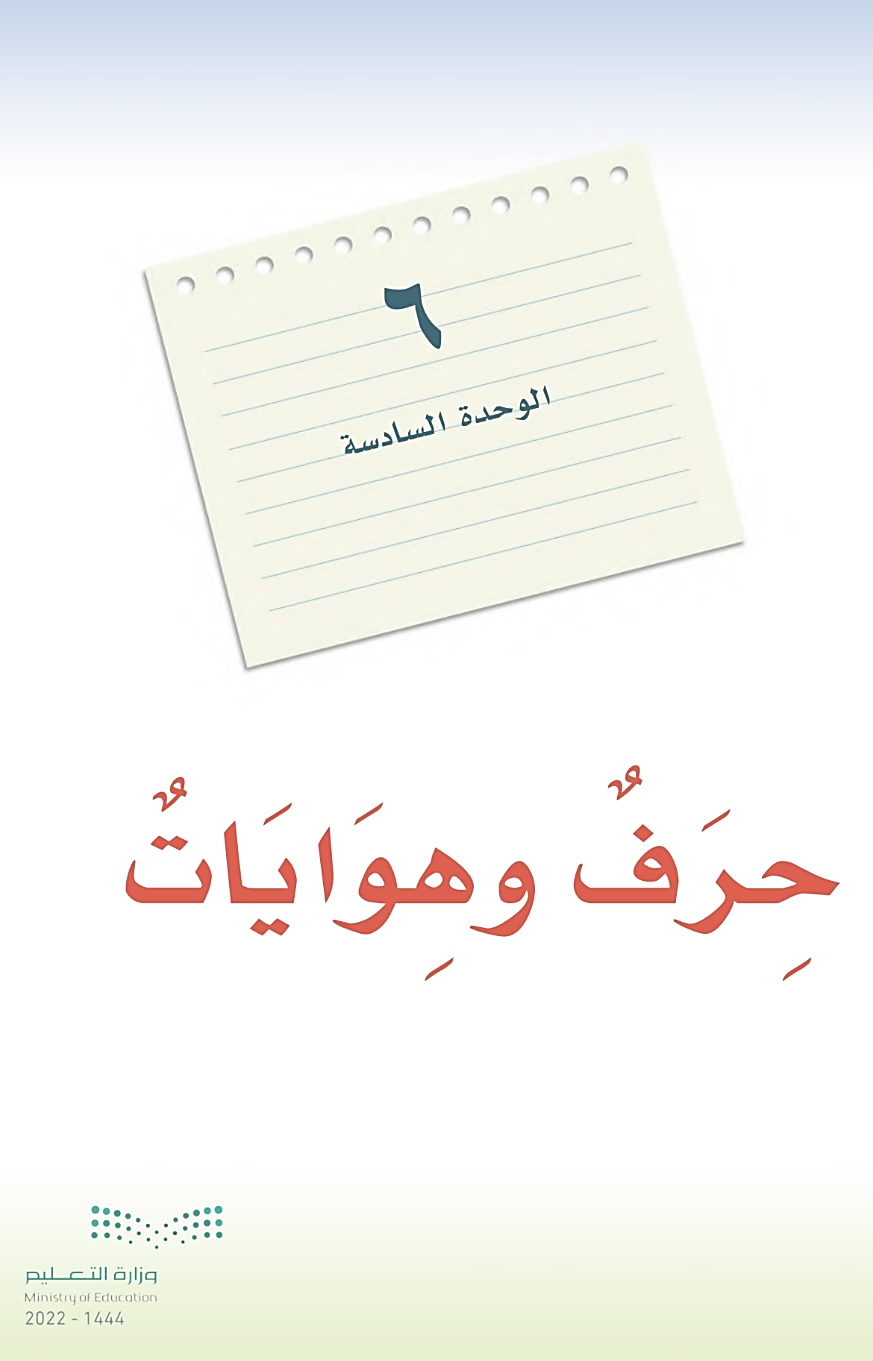 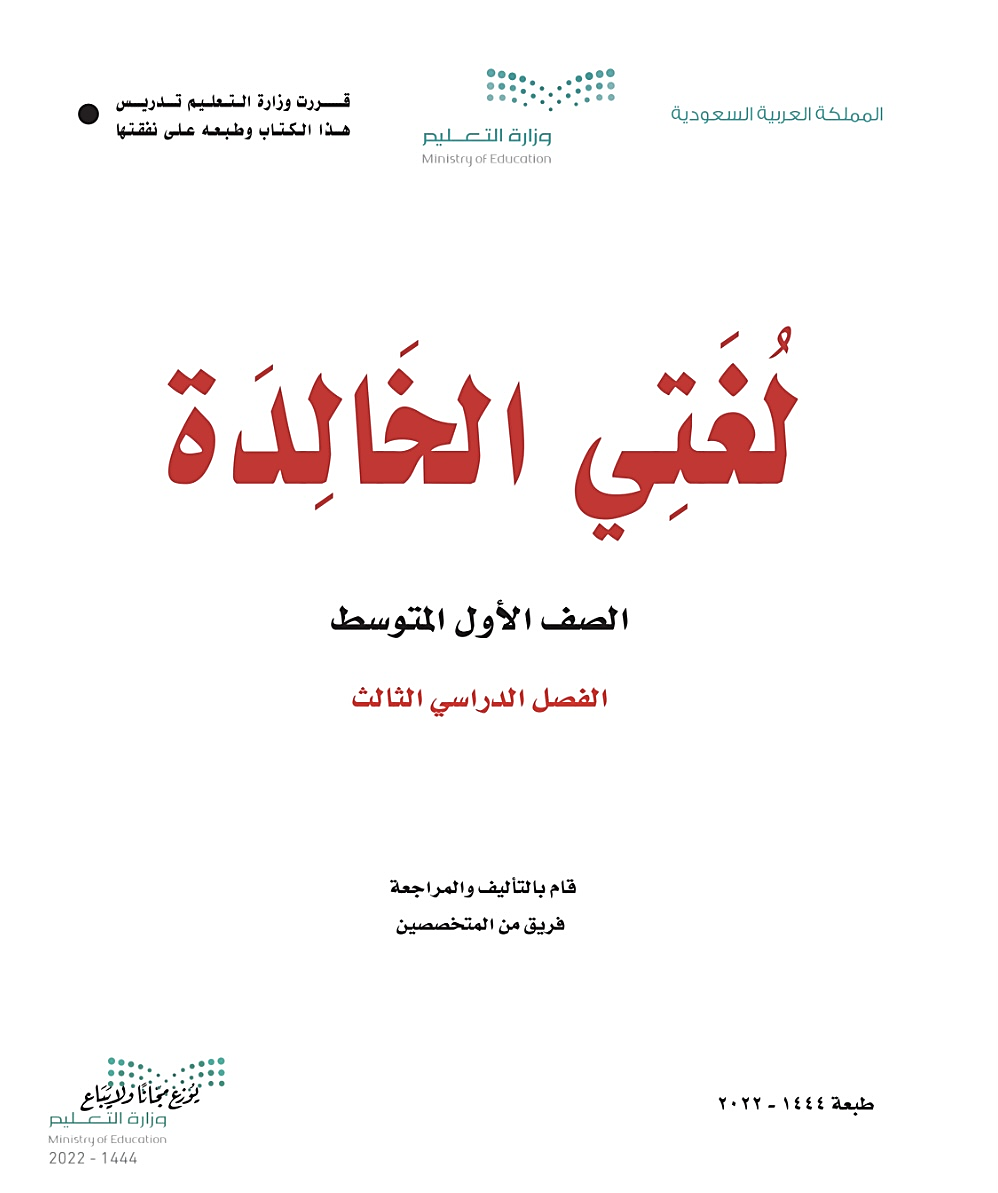 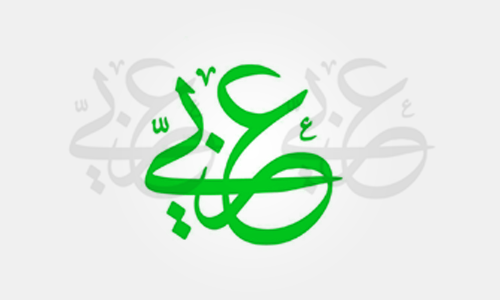 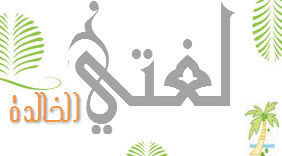 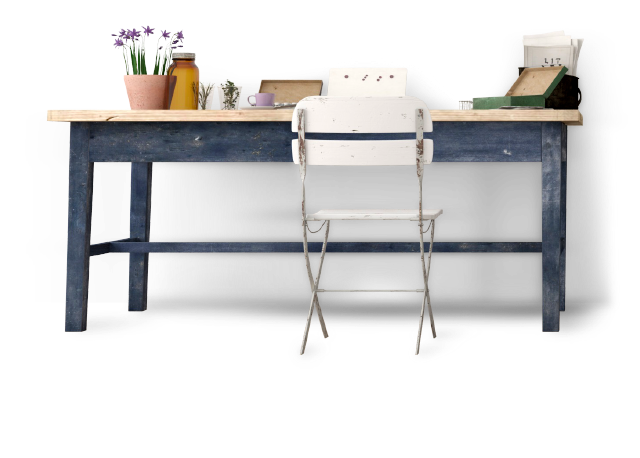 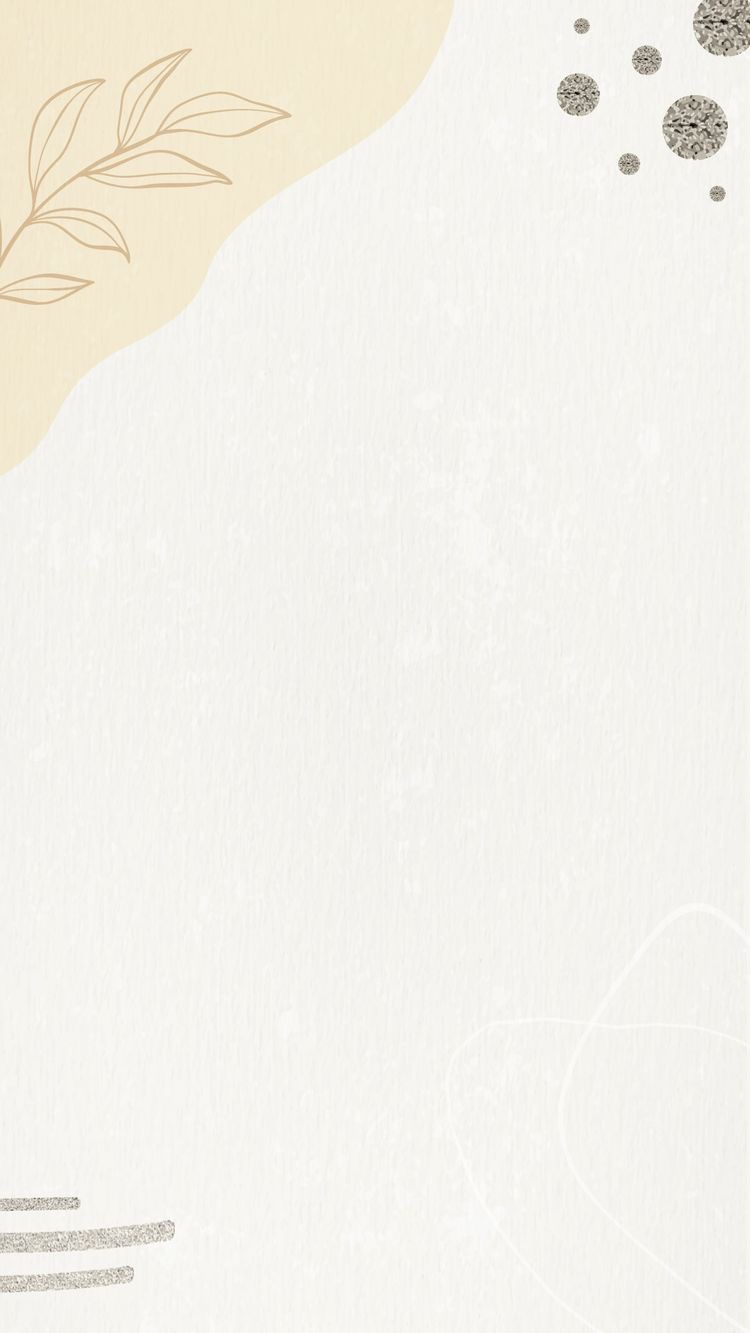 النشيد الوطني السعودي
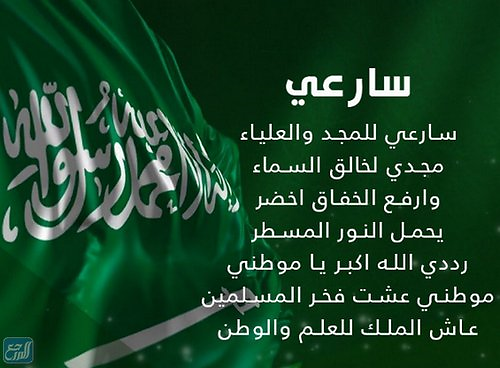 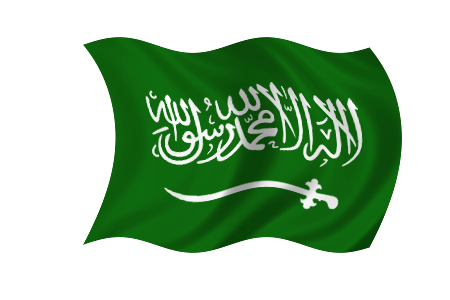 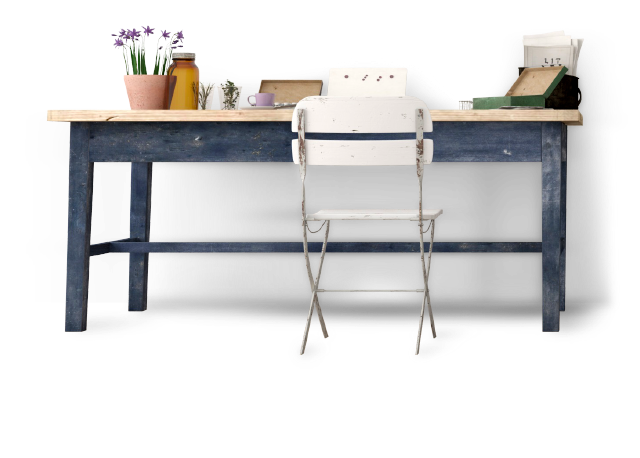 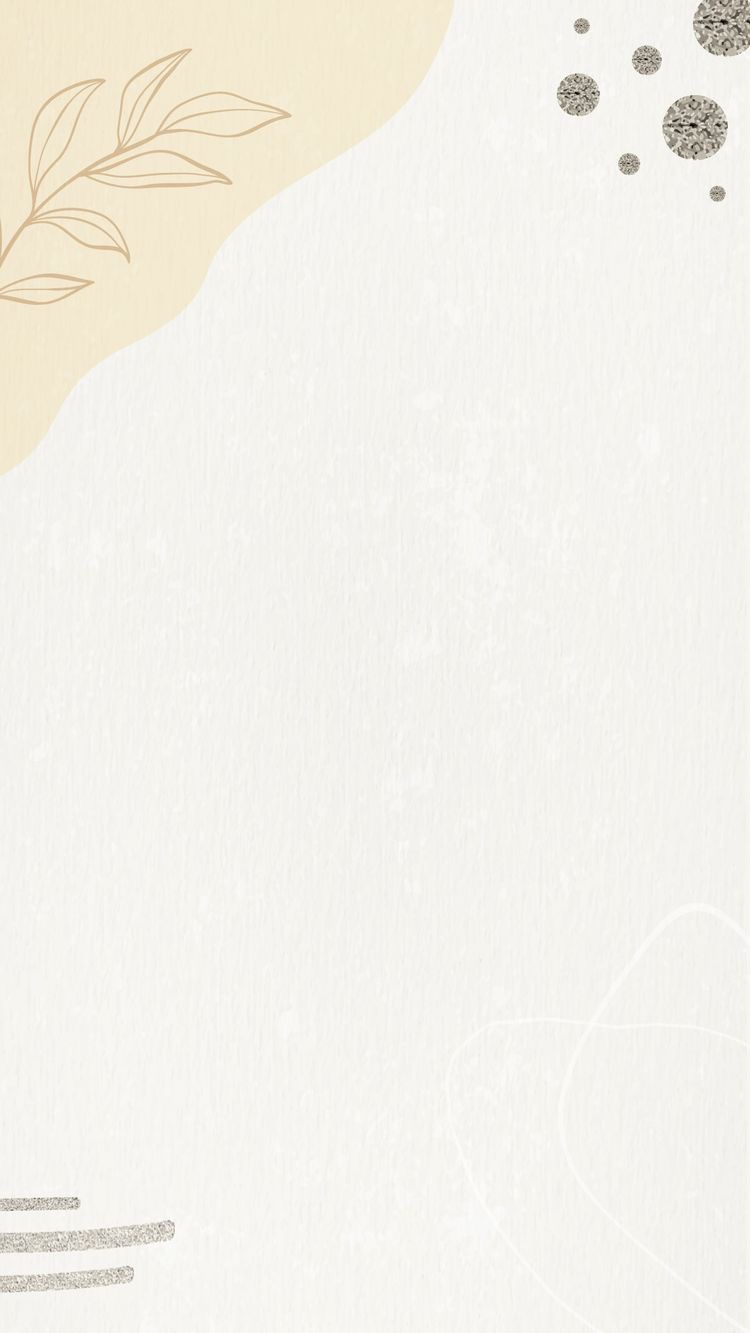 القوانين
الصفية
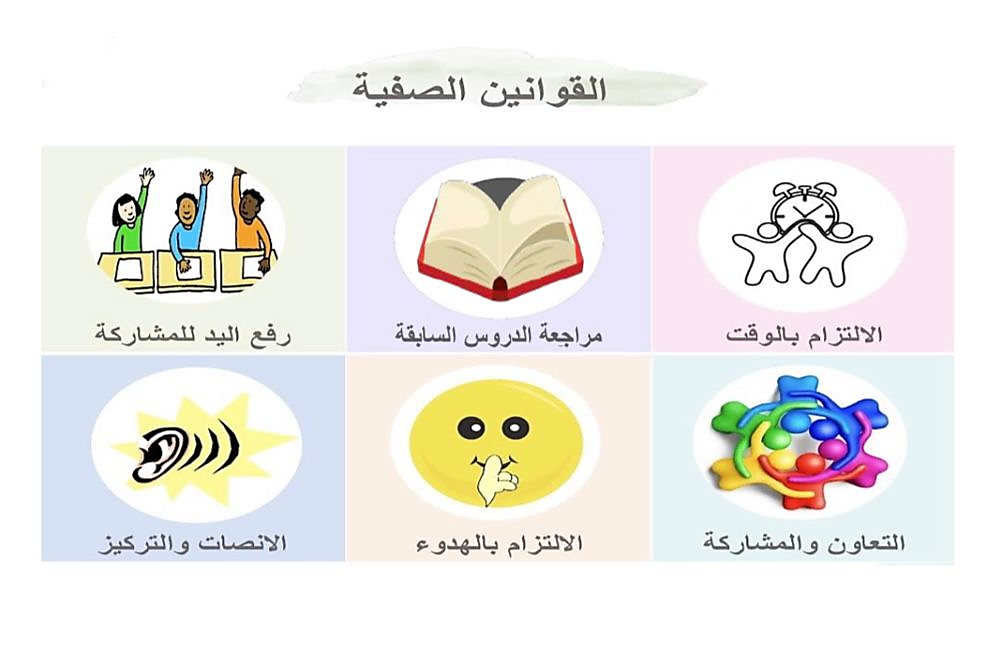 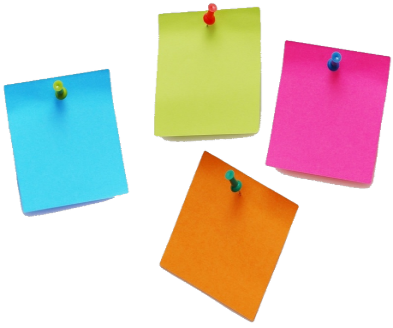 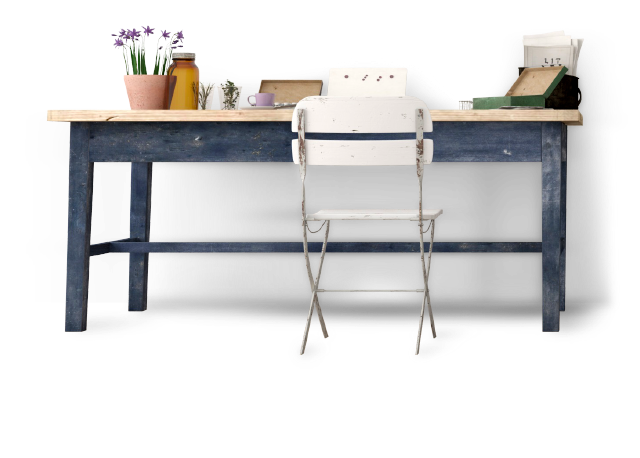 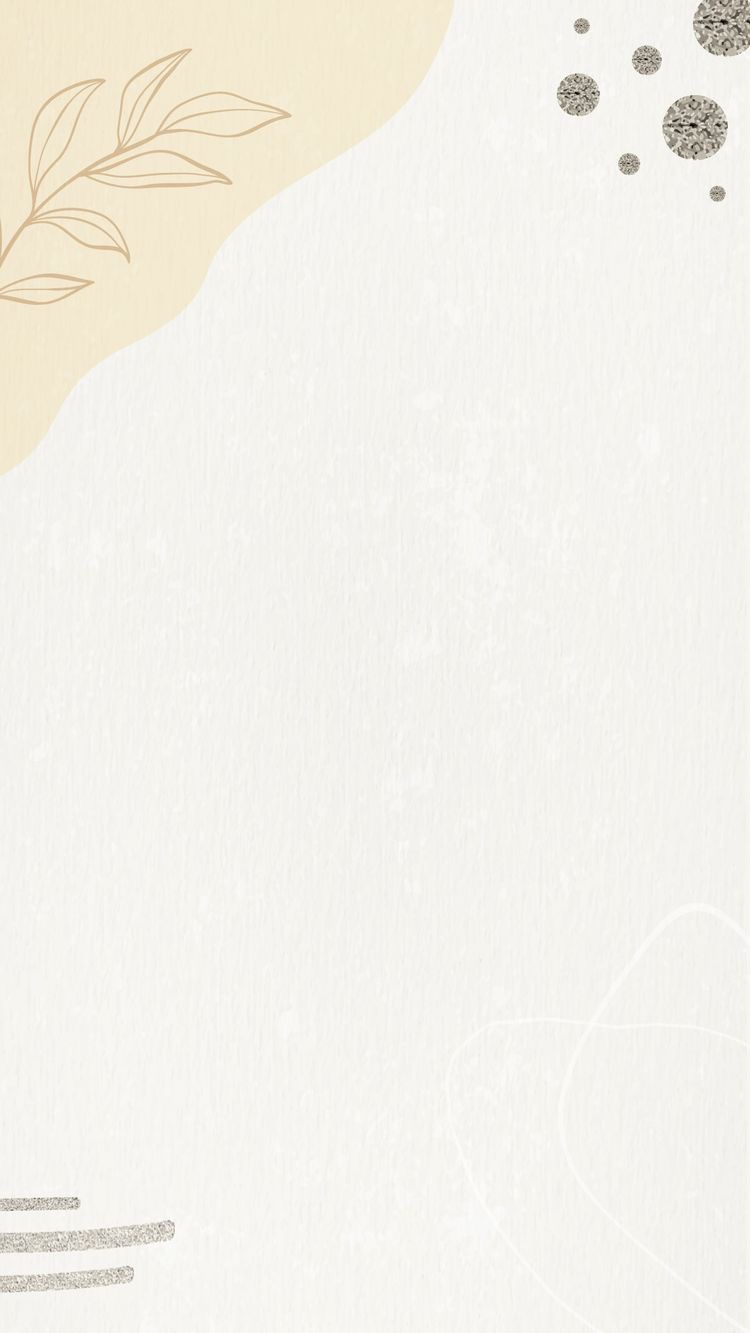 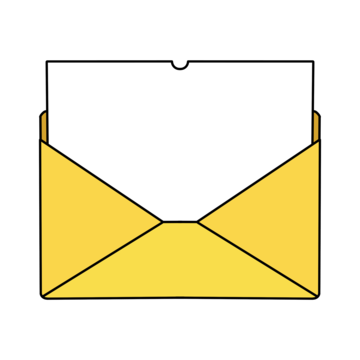 لديك رسالة ..
استراتيجية التعلم 
باللعب
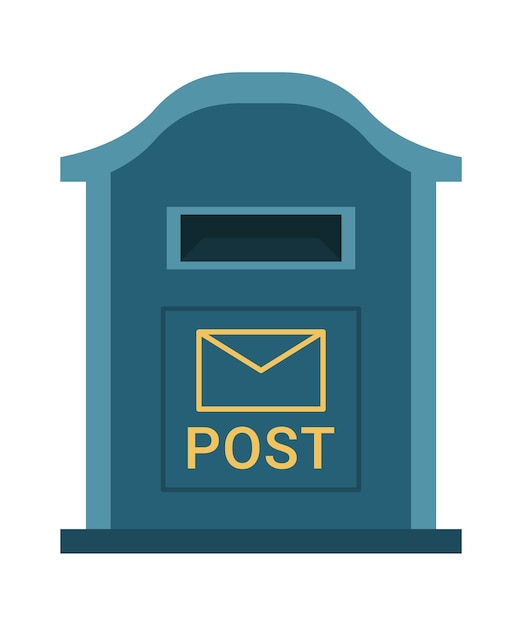 اللتان
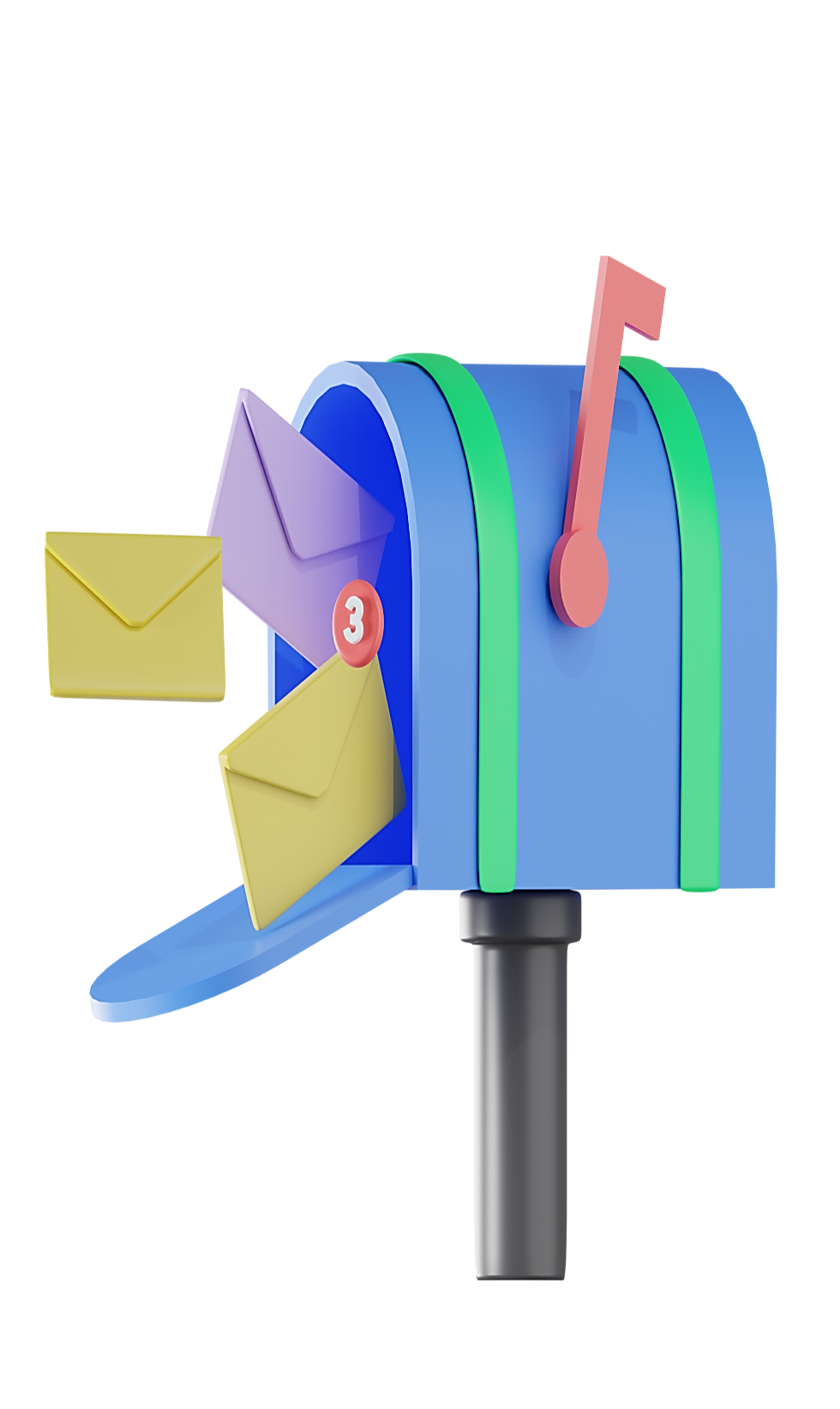 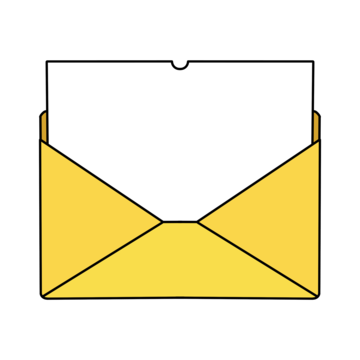 اللذان
من خارج الكتاب
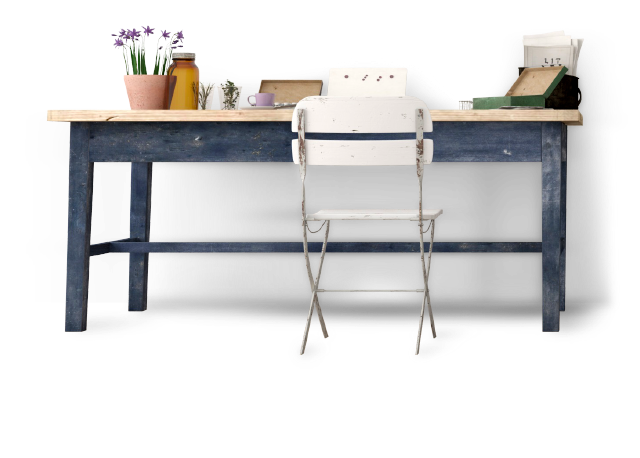 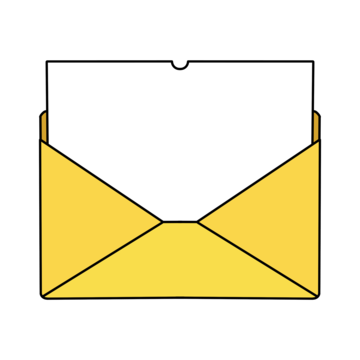 اللاتي
اسم موصول للمثنى المؤنث :
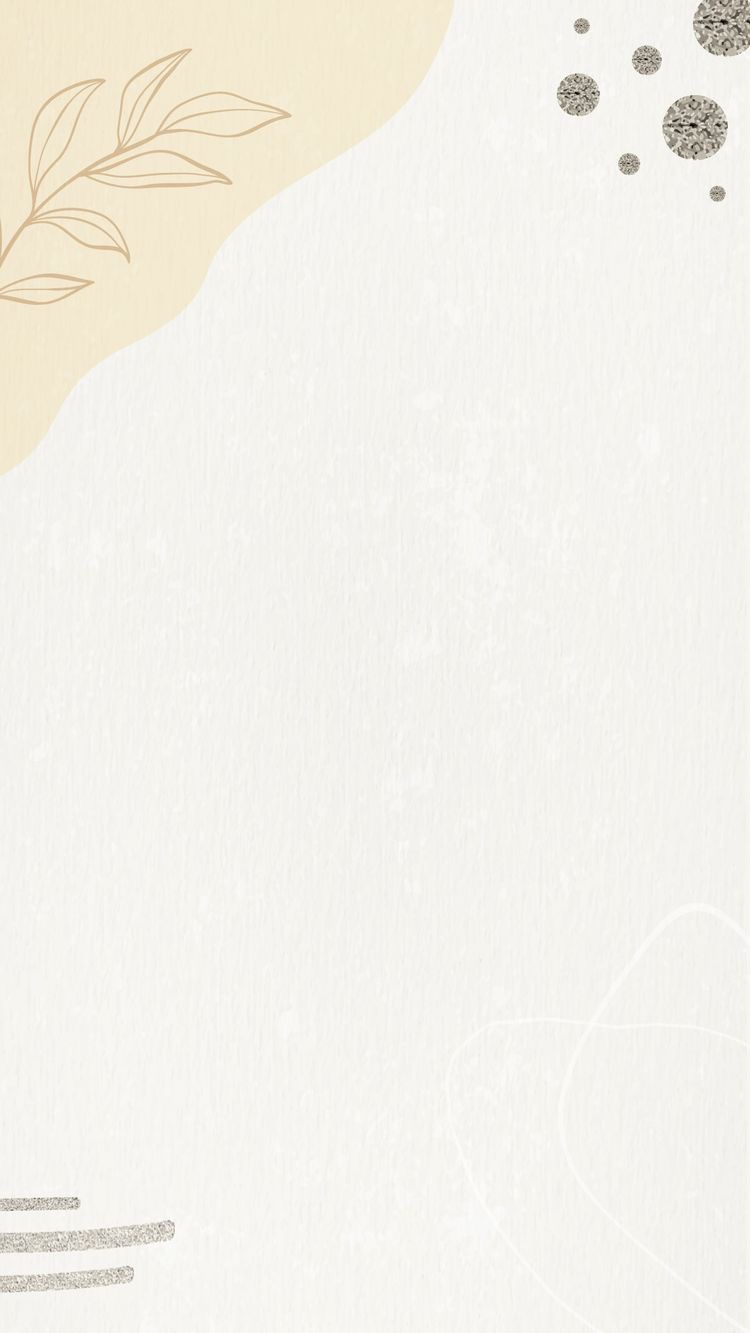 استراتيجية التعلم 
باللعب
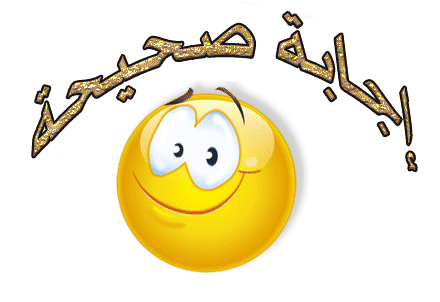 من خارج الكتاب
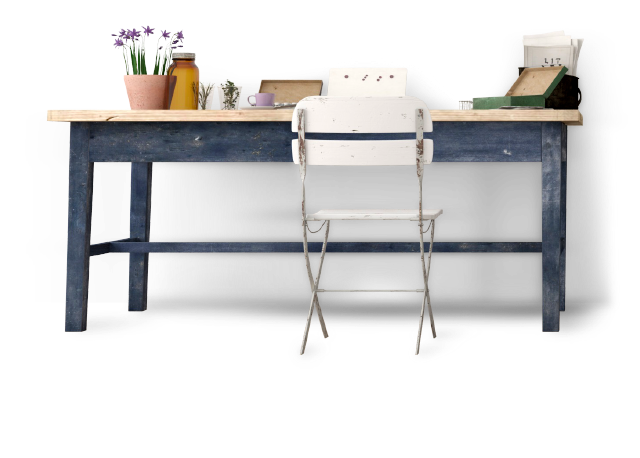 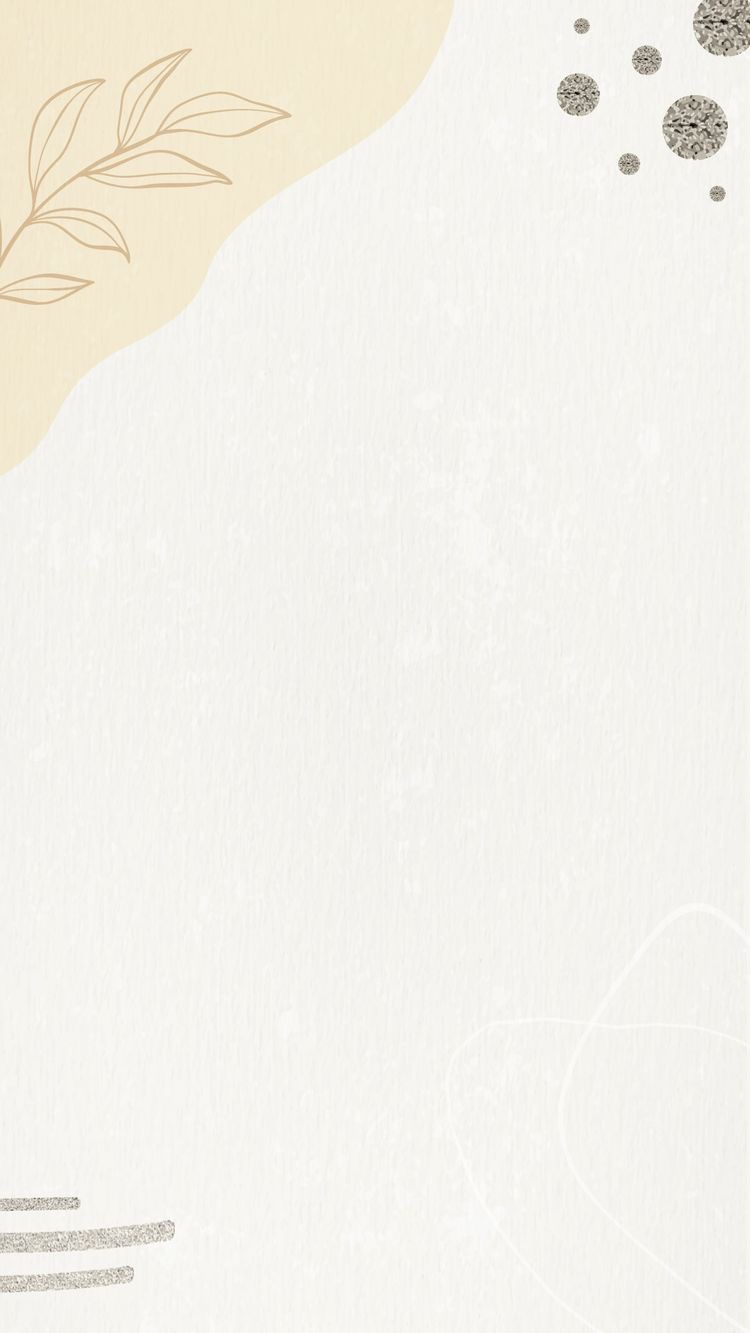 التمهيد
مم تتكون الجملة الفعلية ؟
العلامات الإعرابية
الجملة الفعلية
الأصلية
فعل
مفعول به
فاعل
من خارج الكتاب
الكسرة
الفتحة
الضمة
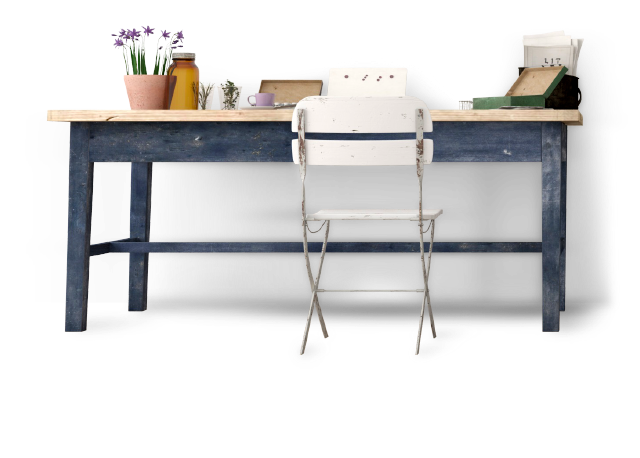 أنواعه
الفرعية
الواو
الألف
الياء
ثبوت النون
ماض
أمــر
مضارع
حذف النون
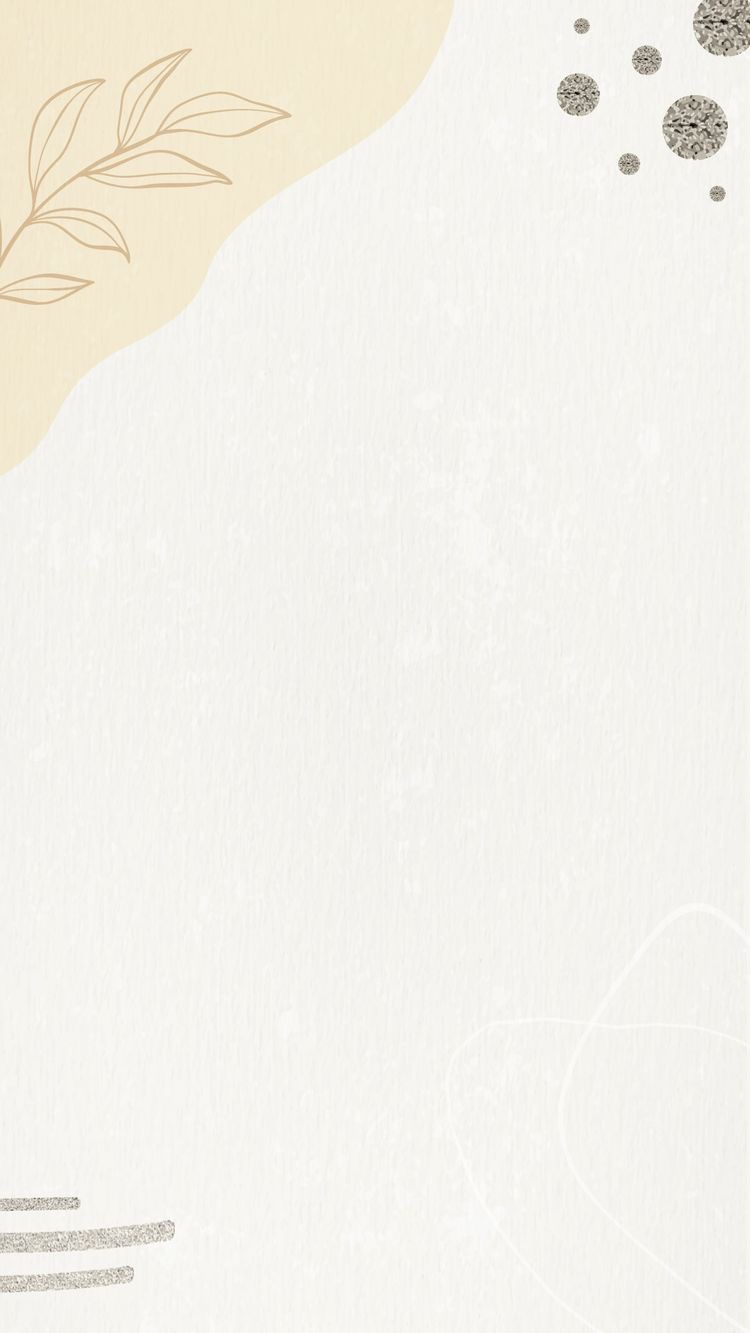 التمهيد
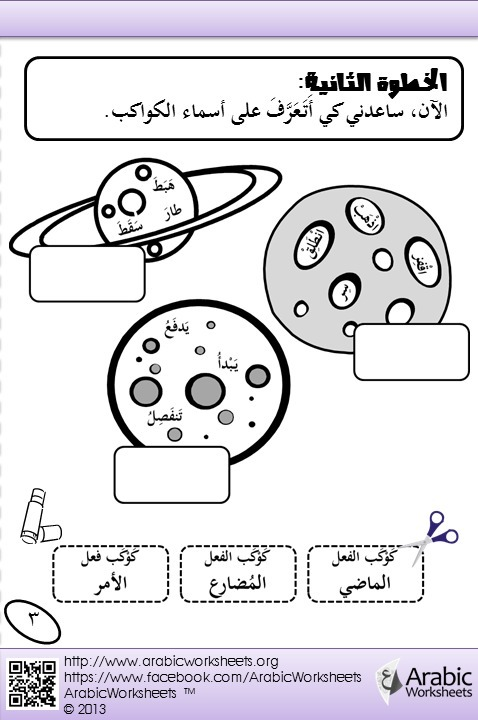 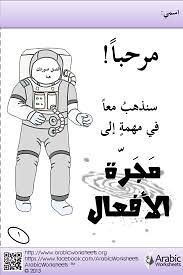 من خارج الكتاب
الفعل الماضي
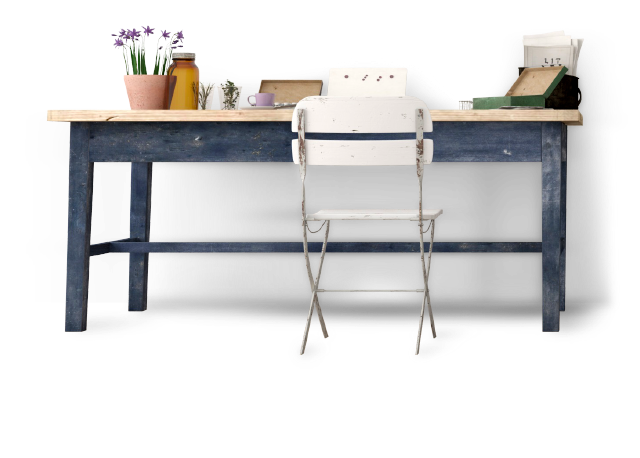 الفعل الأمر
الفعل المضارع
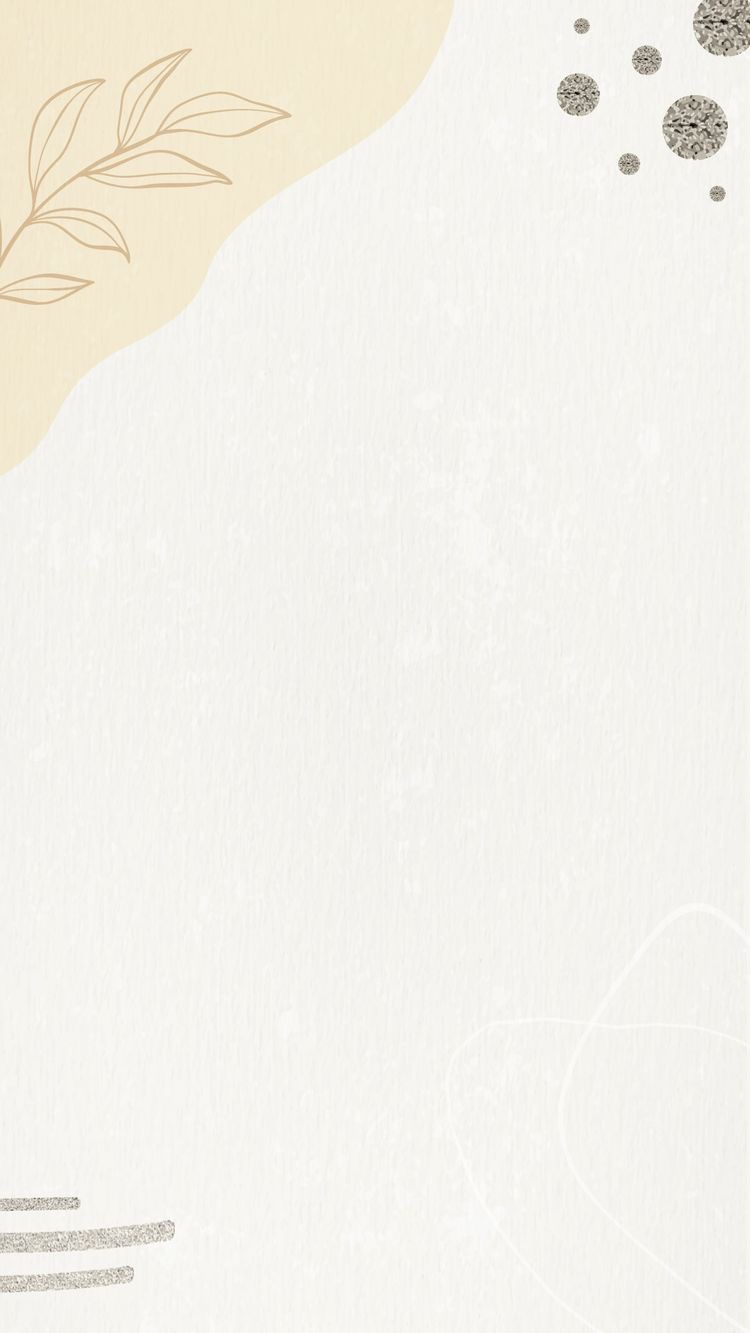 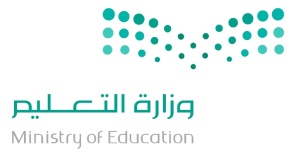 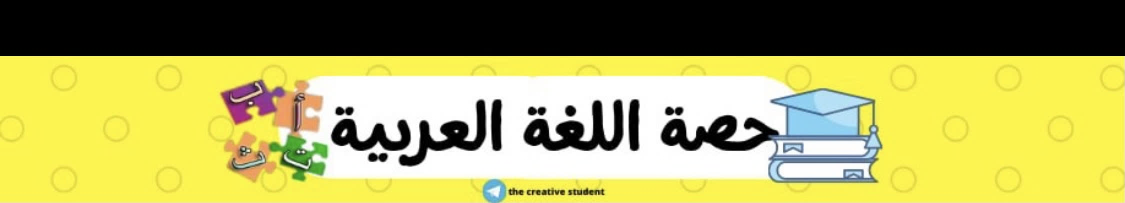 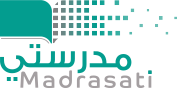 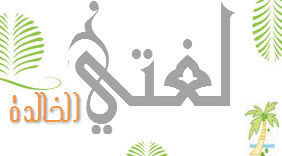 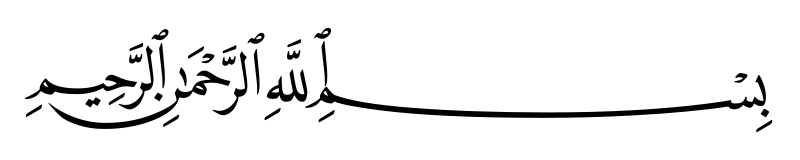 التاريخ :    /    / 1444 هـ
المادة : لغتي الخالدة .
الوحدة السادسة : حرف وهوايات
المكون : الوظيفة النحوية
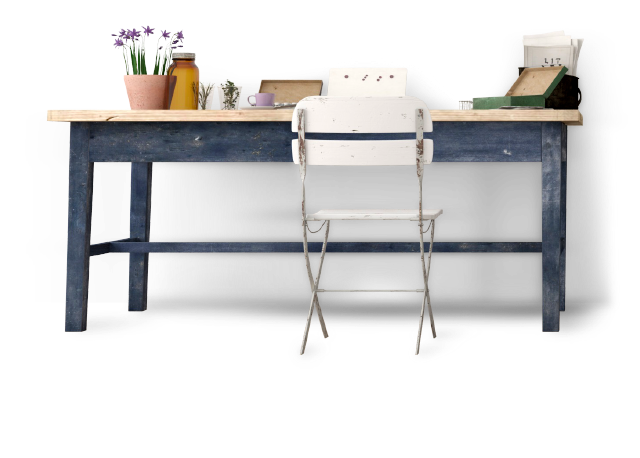 الموضوع /  رفع الفعل المضارع الصحيح الآخر ونصبه وجزمه
 من صفحة 106 إلى صفحة 113
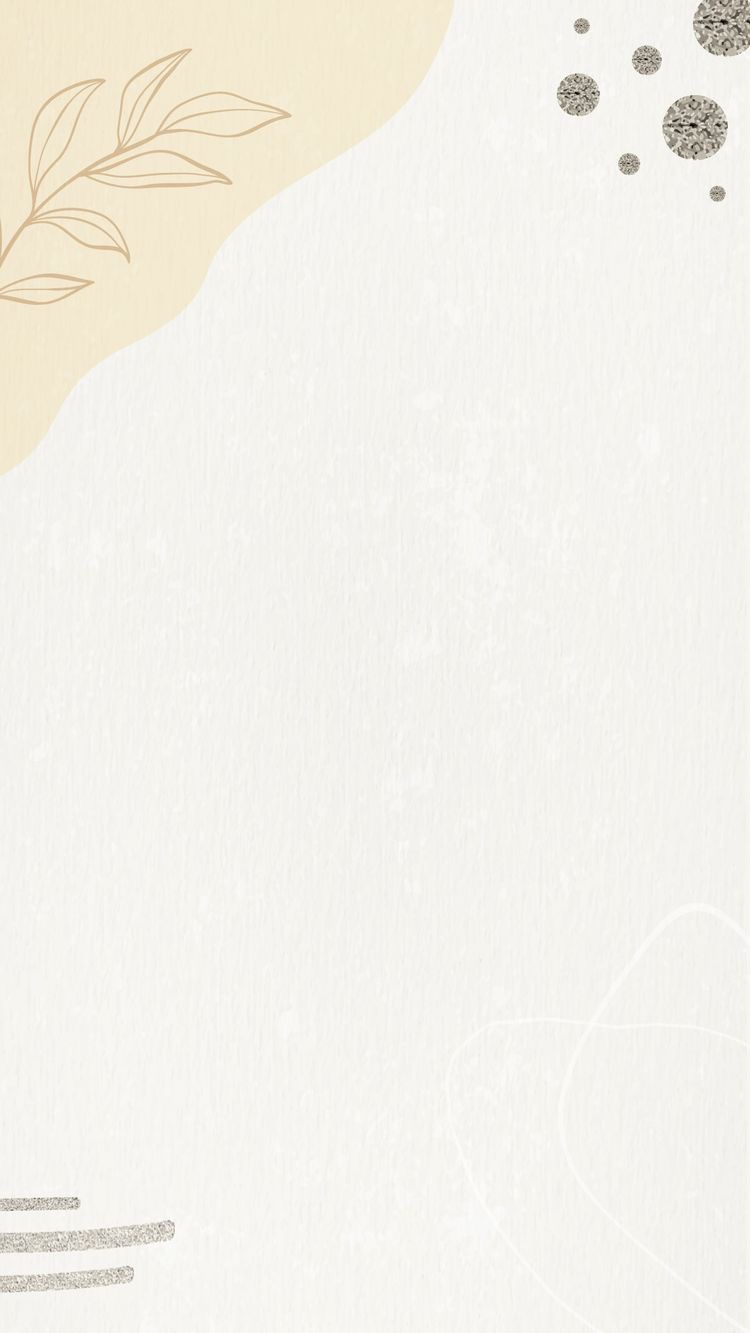 الكفايات والأهداف
اكتساب اتجاهات وقيم متصلة بمجال الحرف والهوايات
اكتساب رصيد معرفي ولغوي متصل بمجال الحرف والهوايات
الكفايات :
يتوقع من الطالبة في نهاية المكون :
التعرف على أبرز الحرف والهوايات القديمة والحديثة عبر الزمن
تجاوز الصعوبات القرائية ، واكتساب مهارات القراءة السليمة
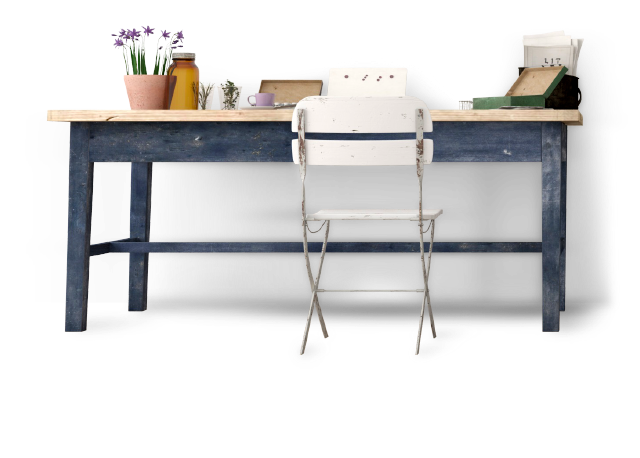 تعرف تعريف الفعل المضارع وعلاماته
تمييز الفعل المضارع الصحيح الآخر
الأهداف :
تحديد علامات الإعراب للفعل المضارع الصحيح الآخر والأفعال الخمسة
تعرف أدوات النص وأدوات الجزم التي تدخل على الفعل المضارع
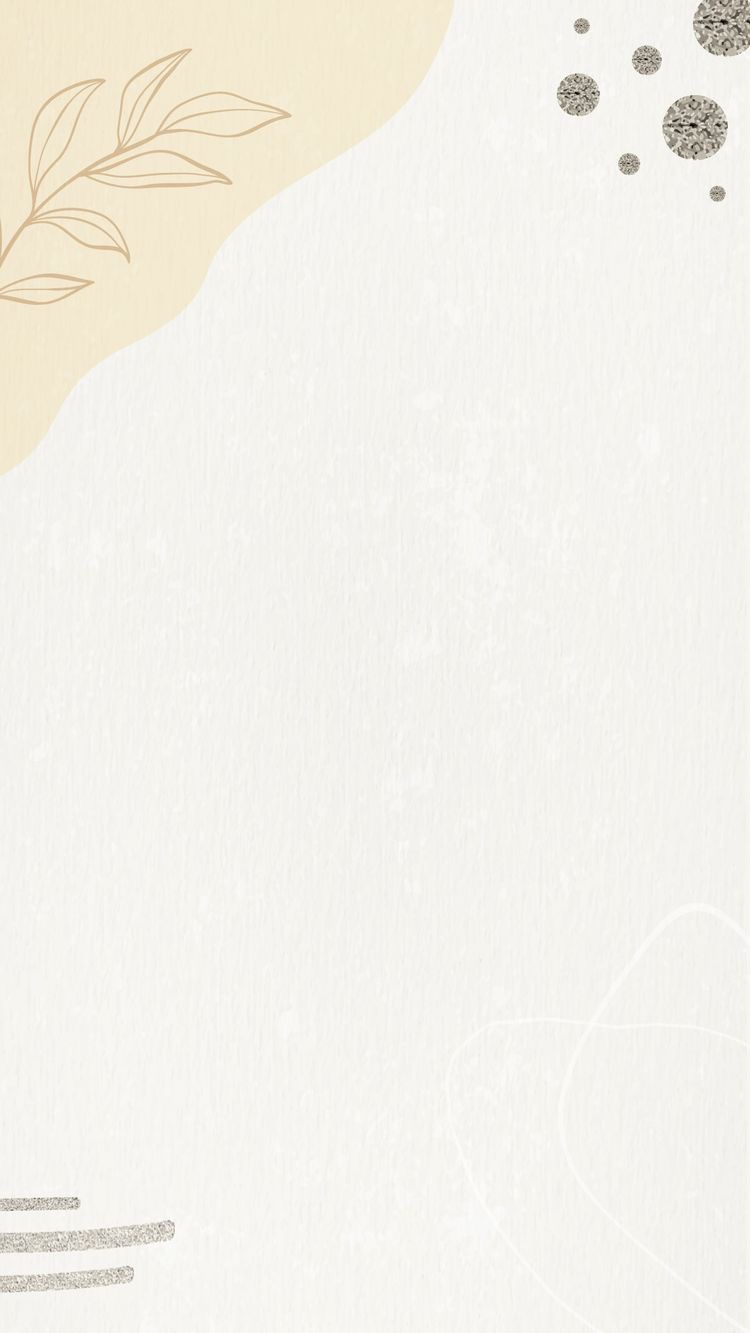 التمهيد
تعريف الفعل المضارع :
هو الفعل الذي يدلّ على واقعة أو حدث يجري في الزمن الحالي والمستقبل خلال زمان المتكلّم ، ولابد أن يكون مبدوء بأحد الحروف في كلمة ( نَــأتِي ) أو ( نأيت ) أو ( أنيت ) ويقبل السين و سوف.
من خارج الكتاب
علامة إعراب الفعل المضارع :
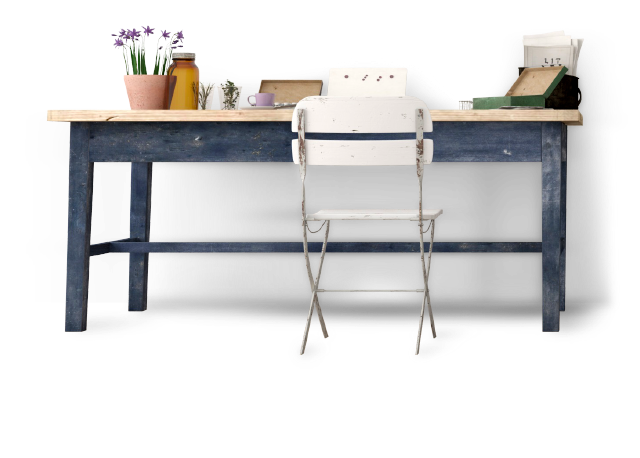 الضمة الظاهرة ، وهي تظهر غالبًا على آخر الفعل المضارع الصحيح الآخر كما تعرفنا في الصف الرابع الابتدائي وفي الصف السادس الابتدائي تعرفنا أنه يُعرب بثبوت النون إذا كان من الأفعال الخمسة ، وينصب بالفتحة إذا كان صحيح الآخر وحذف النون إذا كان من الأفعال الخمسة ، ويجزم بالسكون إذا كان صحيح الآخر وحذف النون إذا كان من الأفعال الخمسة .
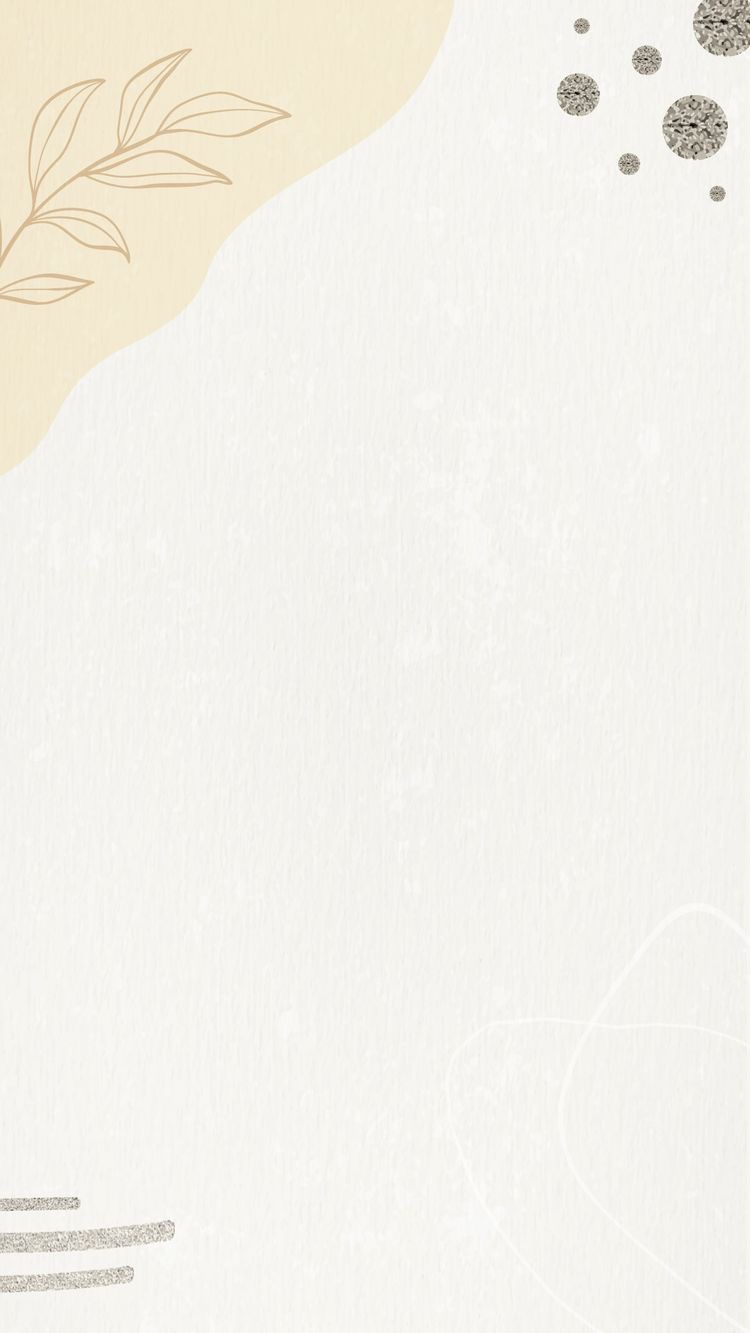 التمهيد
إذا كان جسم الإنسان سليماً وخالياً من العلل والأمراض فماذا نسميه ؟
صحيحًا
معتلاً
خاملاَ
صحيحًا
معنى الفعل المضارع الصحيح الآخر :
أي أن ينتهي الفعل المُضارع بحرفٍ صحيح ، ولا ينتهي بأحرفِ العلَّة وهي : الألف ، والياء ، والواو ، ويَتمُّ إعرابه بالضّمة الظّاهرة .
من خارج الكتاب
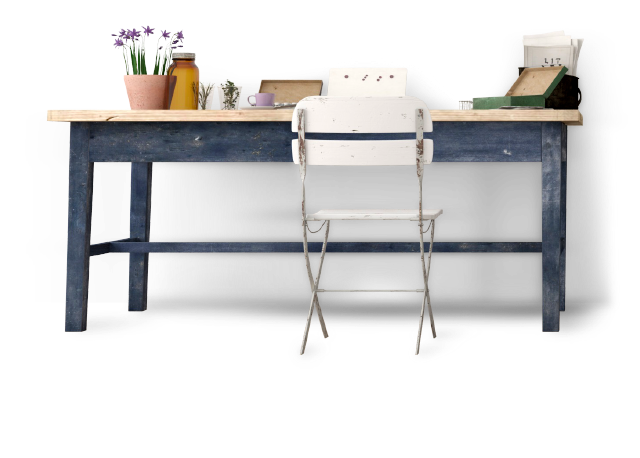 1- يرسمُ الفنان اللوحة .
مِثال :
2- تشرحُ المعلمة الدرس .
إعراب الفعل المضارع  / يرسمُ  -  تشرحُ
فعل مضارع مرفوع و علامة رفعه الضمة الظاهرة على آخره .
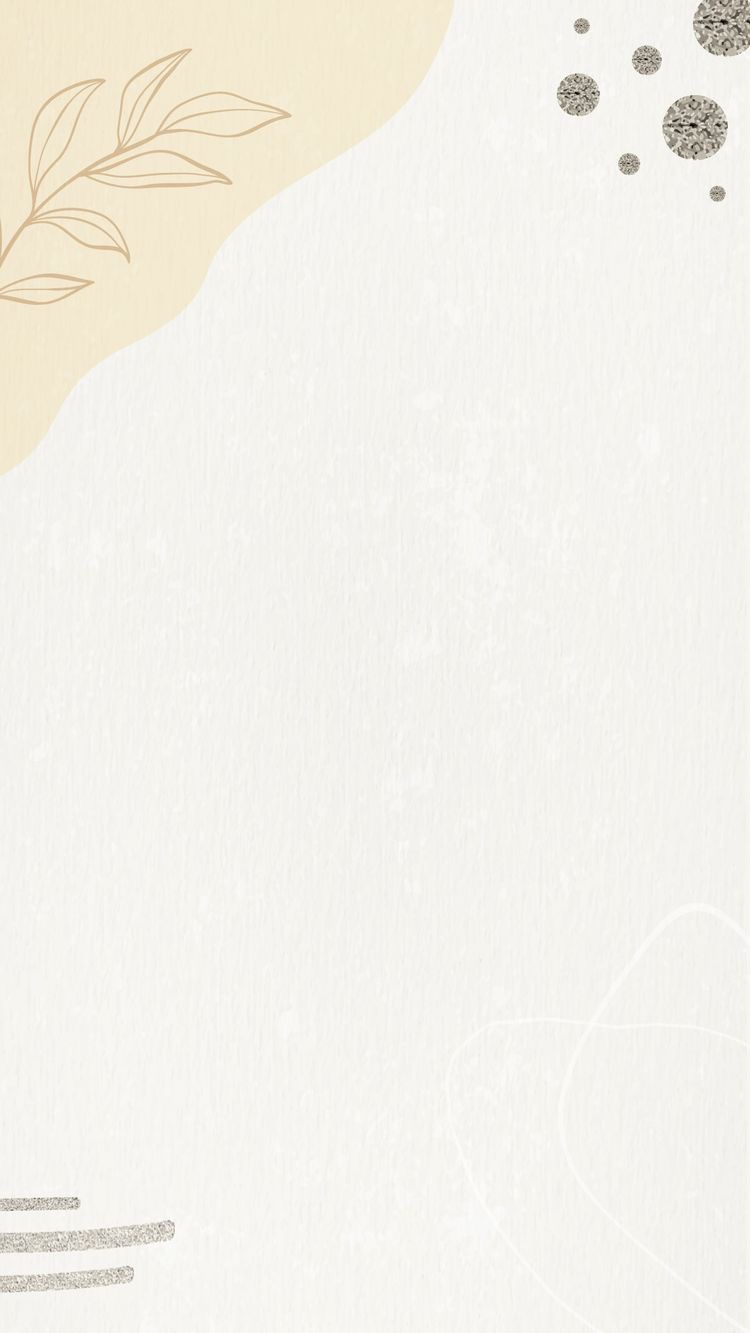 استراتيجية
شريط الذكريات
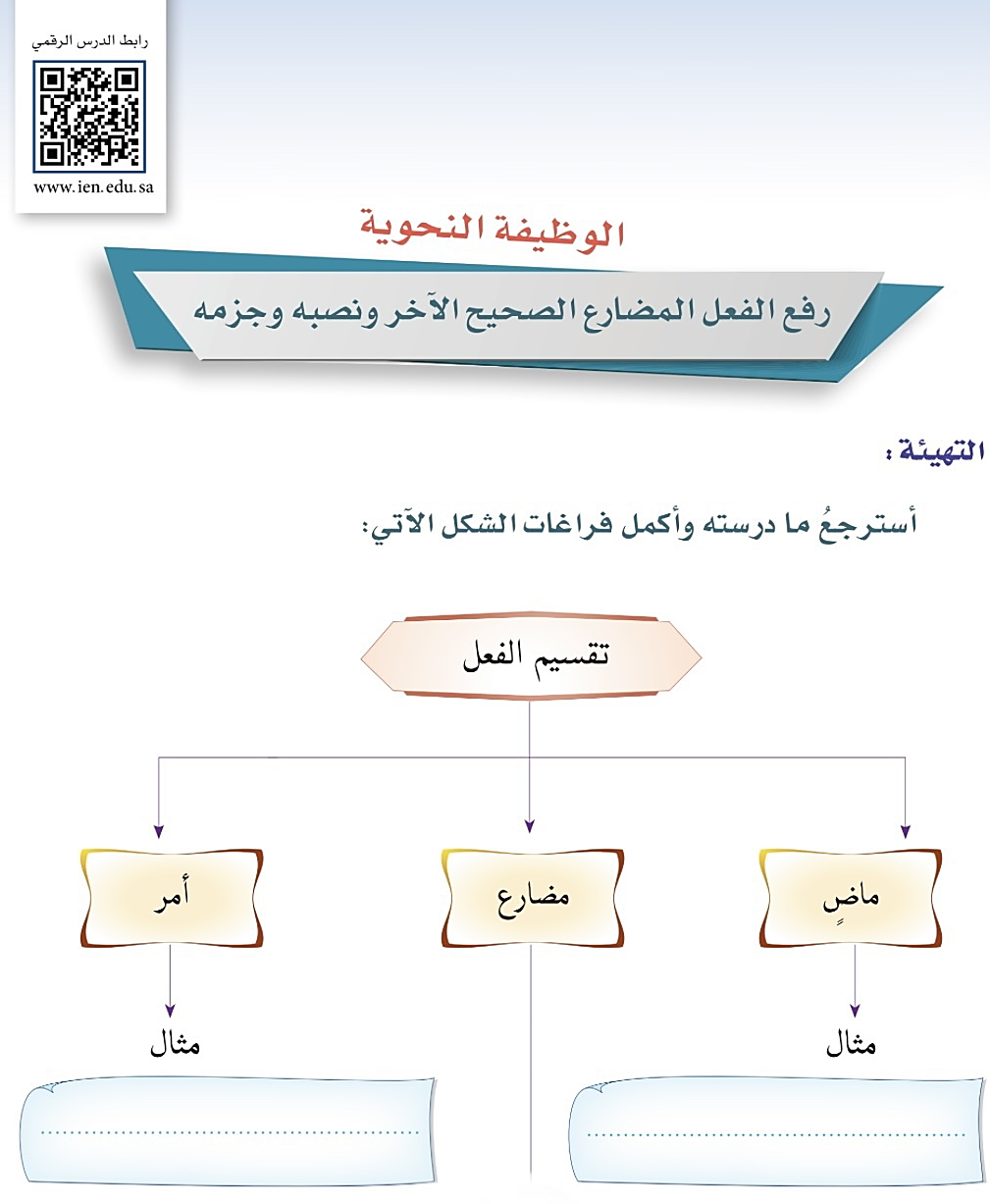 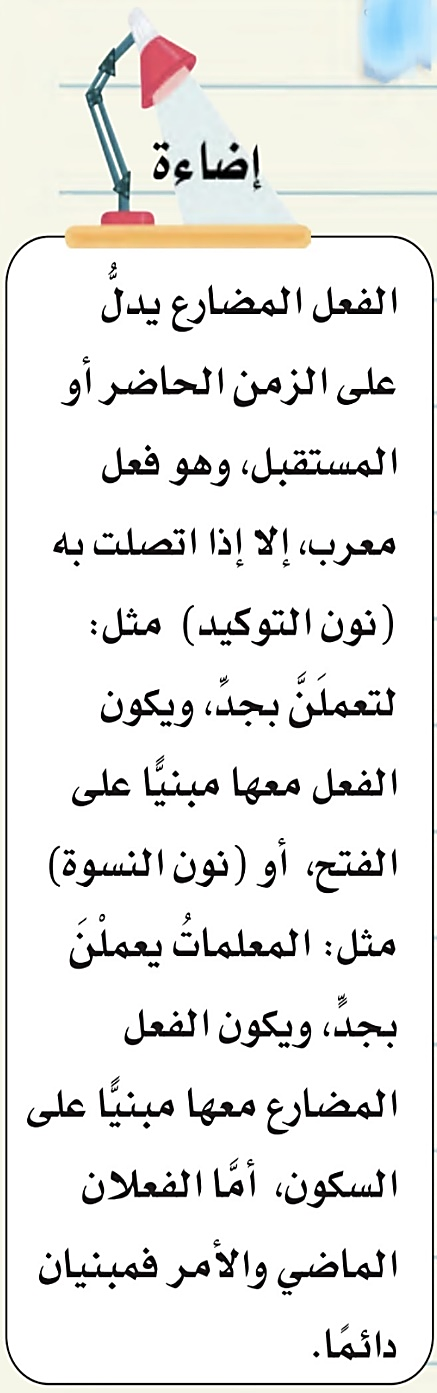 ** ملحوظة :
تم التعرف على الدرس في الصف
السادس الابتدائي بالتفصيل
ص 106
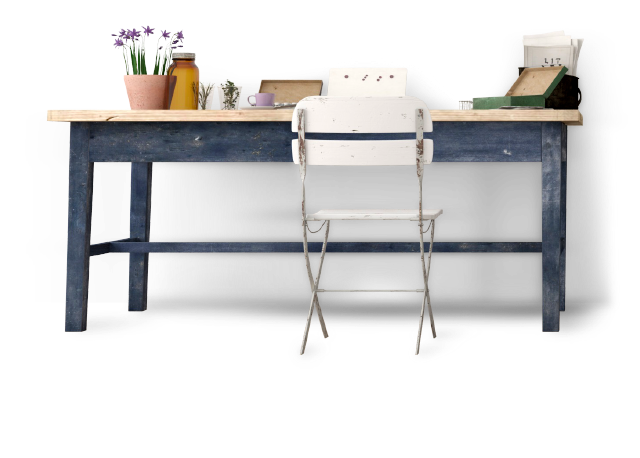 أمر الله بالعدل
اكتب درسك
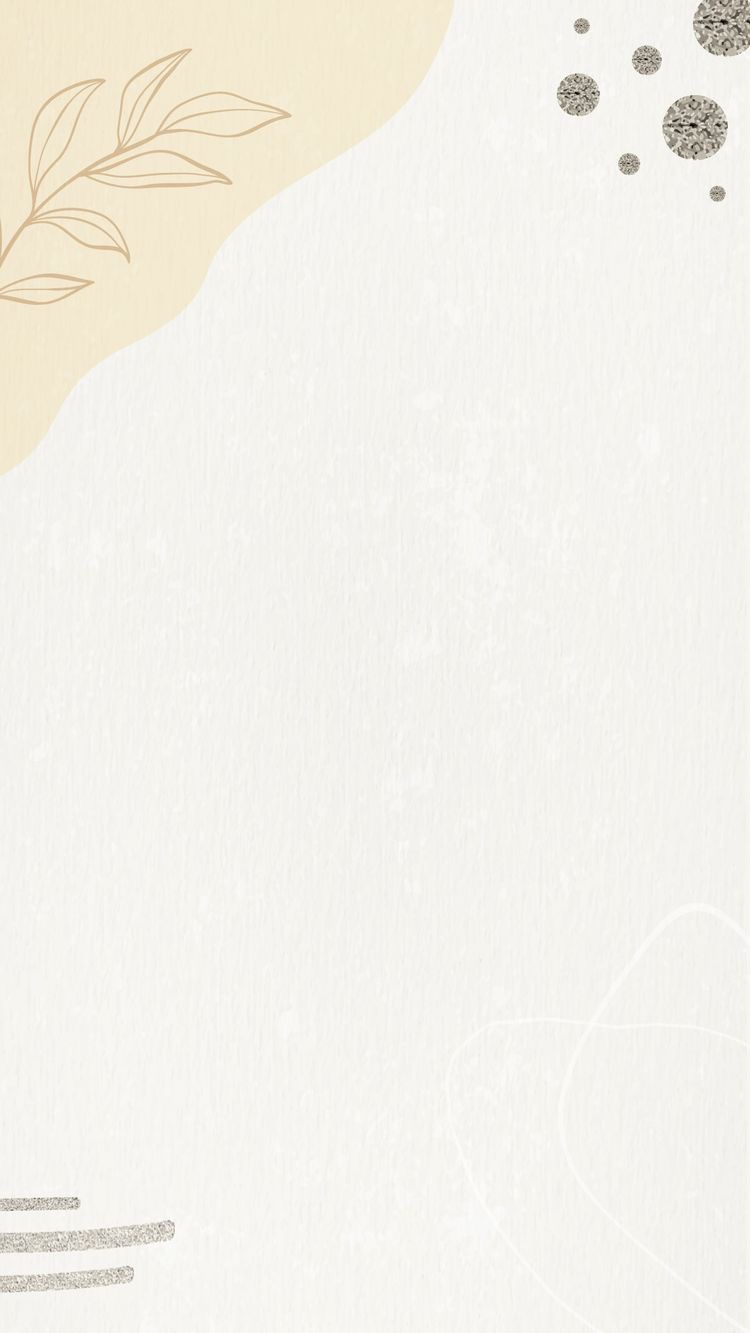 استراتيجية
شريط الذكريات
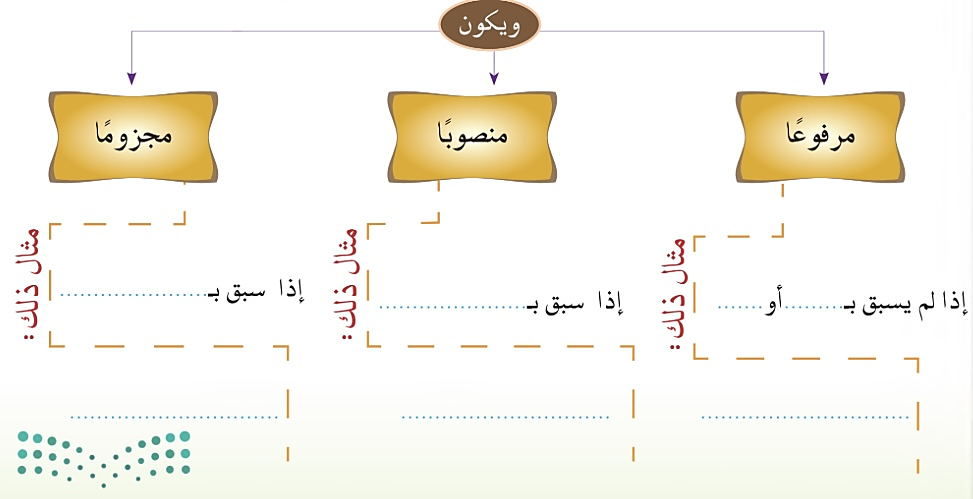 ص 106
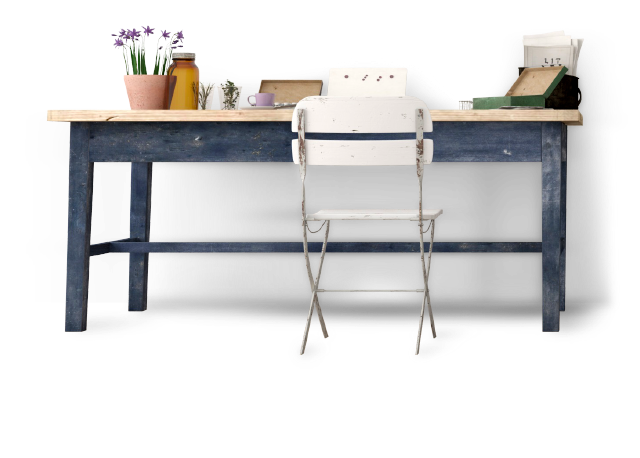 أداة جزم
أداة نصب
جزم
نصب
لم أنصرف عن 
حديث والدي
لن يحكم القاضي 
بظلم متعمدًا
يأمر الله 
بالعدل والإحسان
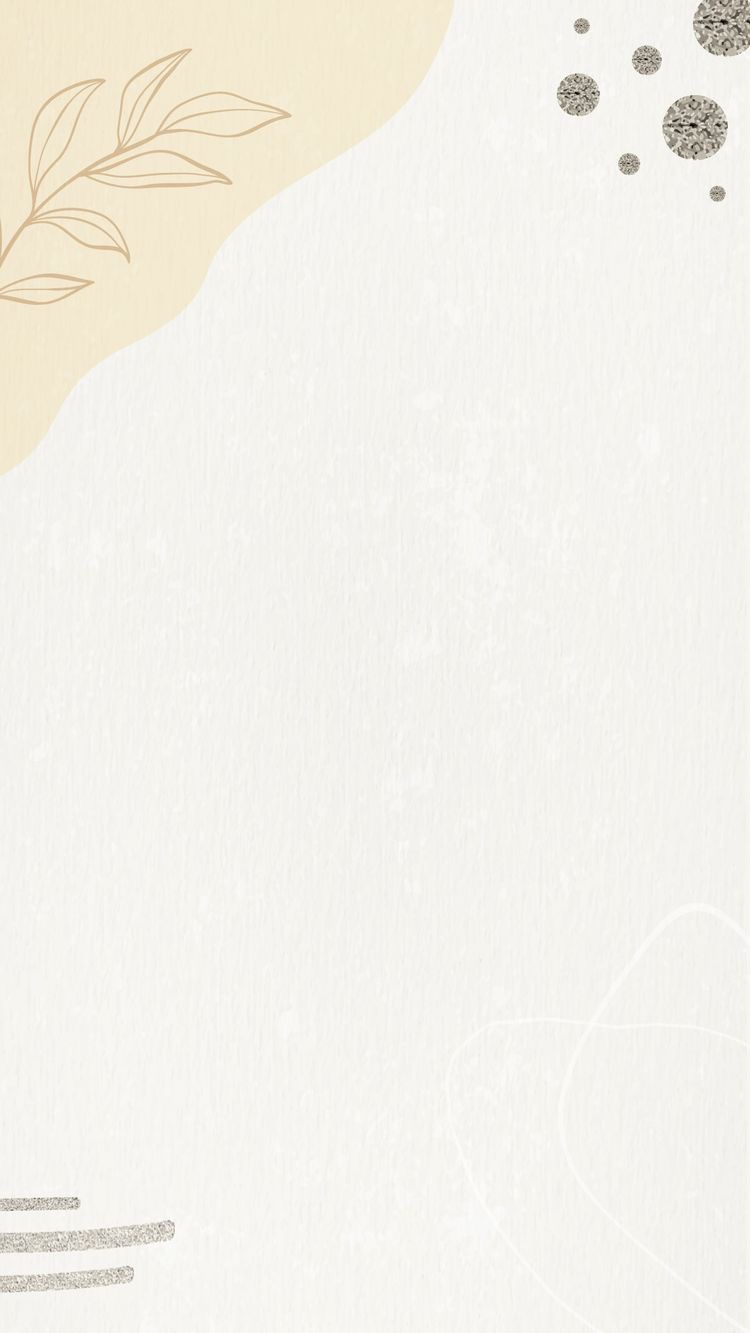 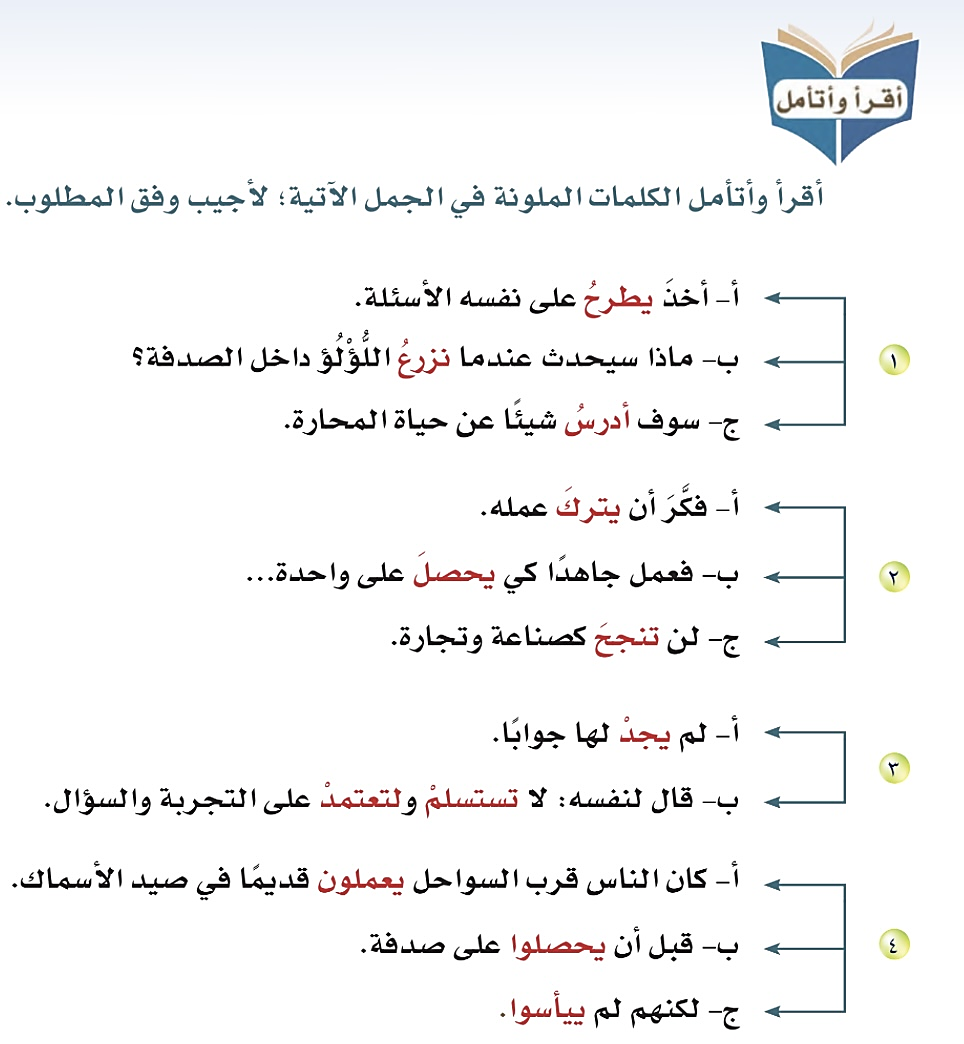 مهارة
الملاحظة
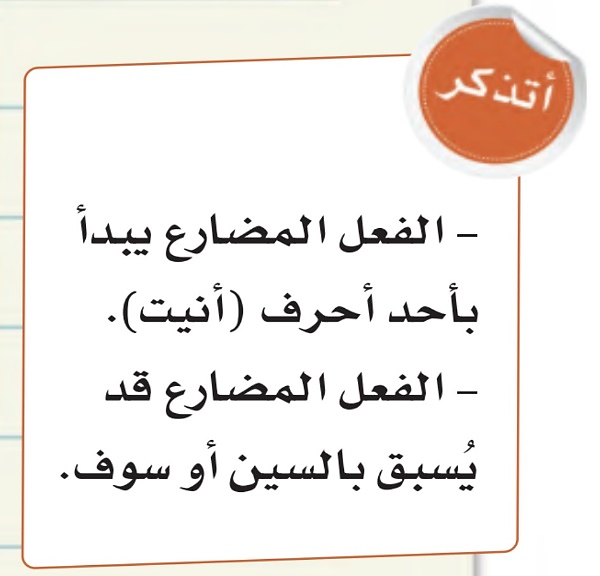 ص 107
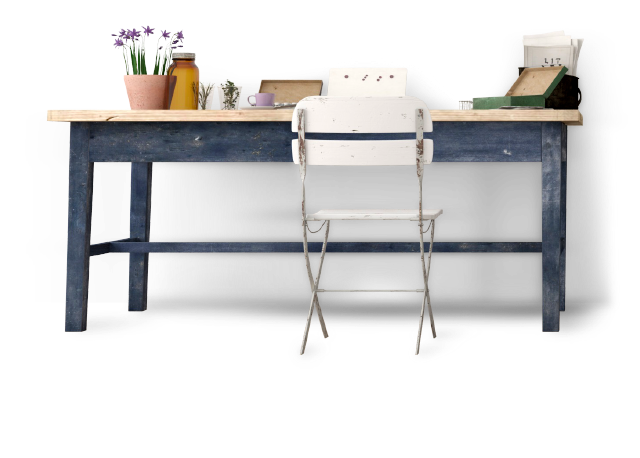 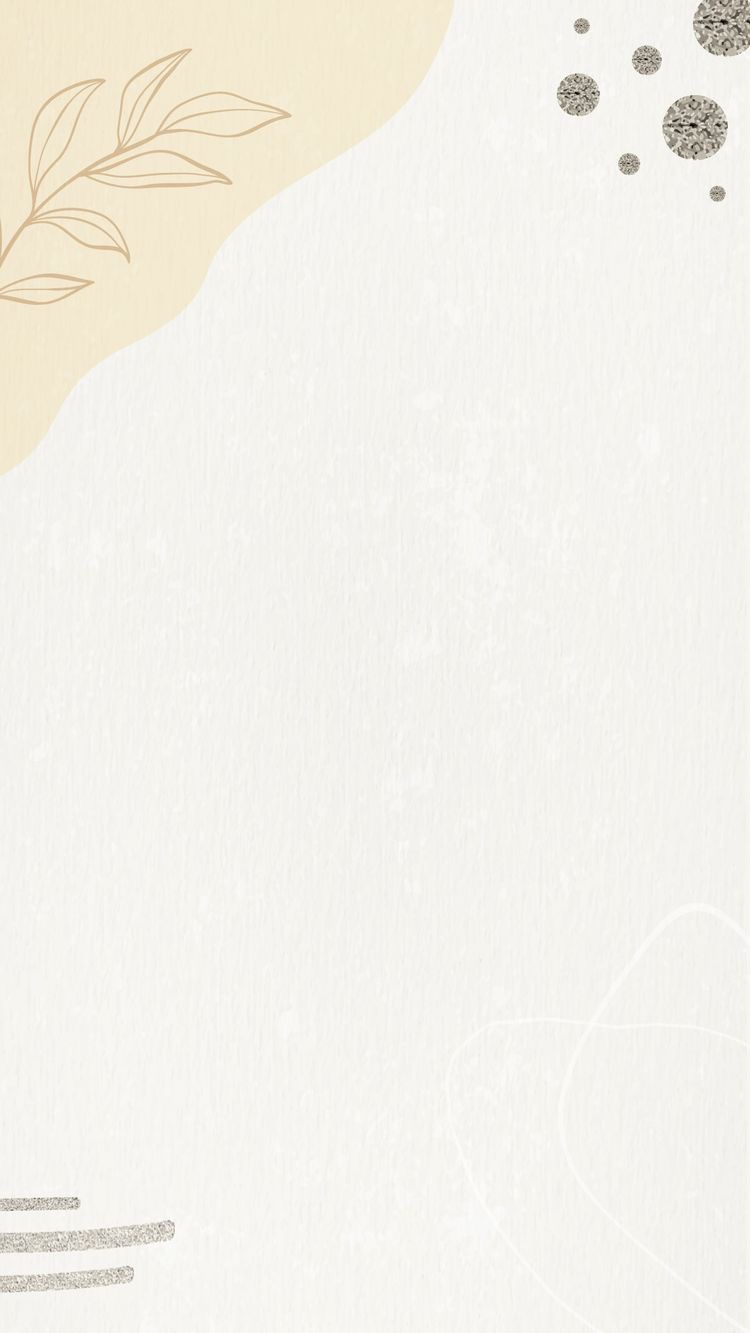 مهارة
التحليل
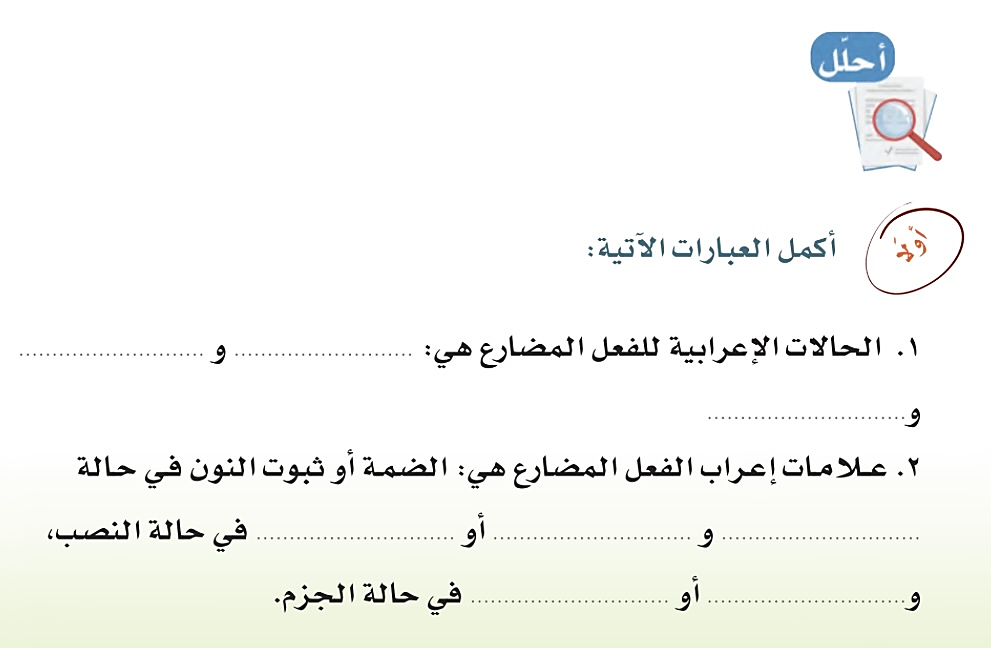 ص 107
الرفع
النصب
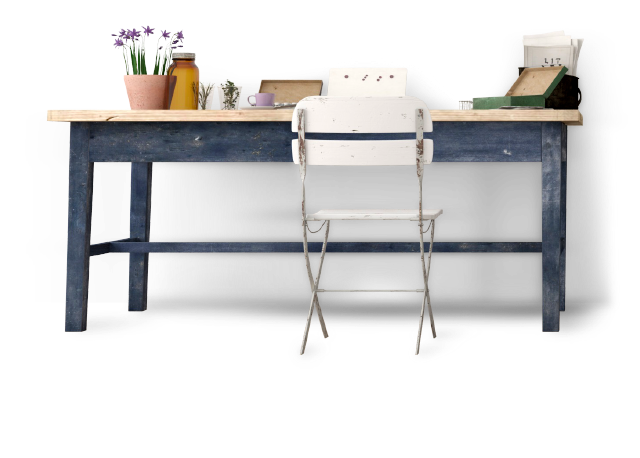 الجزم
الفتحة
حذف النون
الرفع
حذف النون
السكون
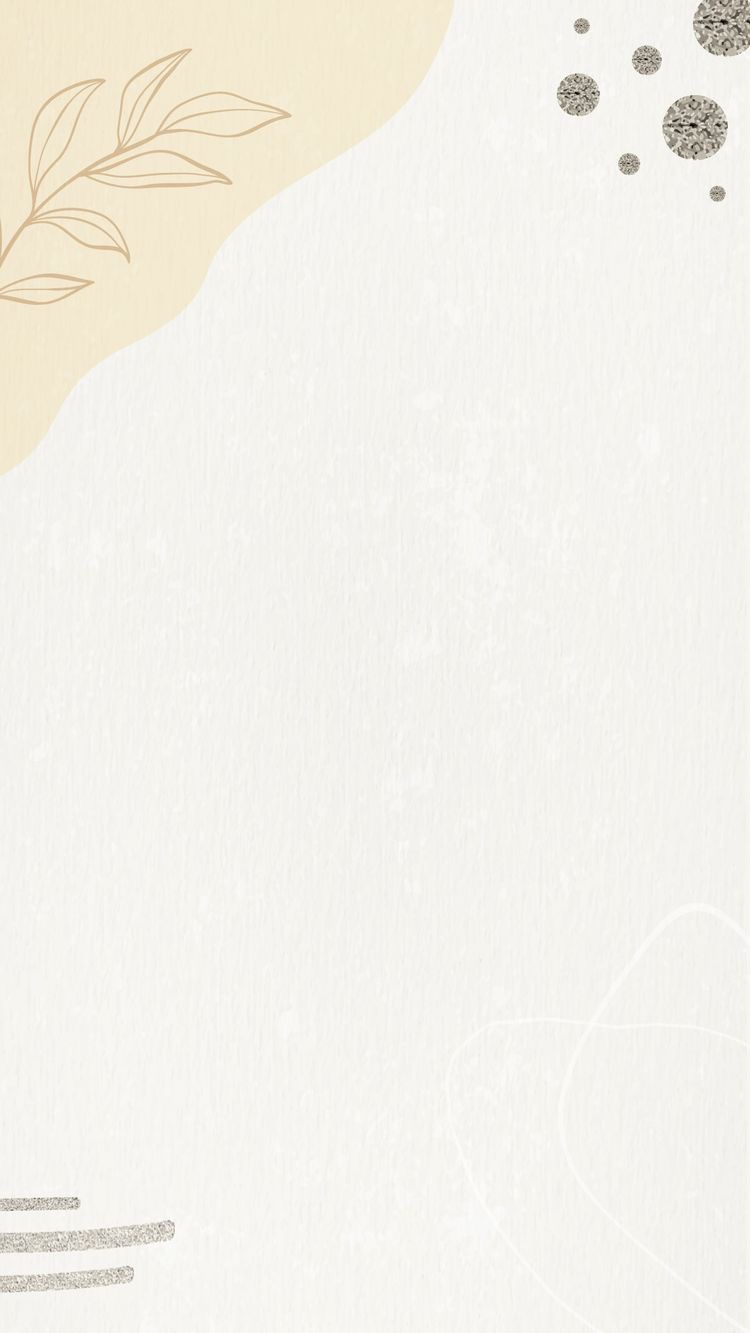 مهارة
الملاحظة
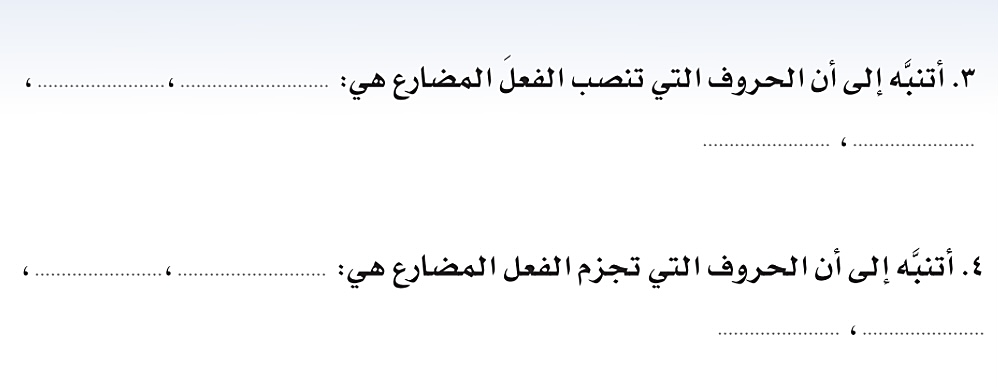 لن
أن
كي
لام التعليل
ص 108
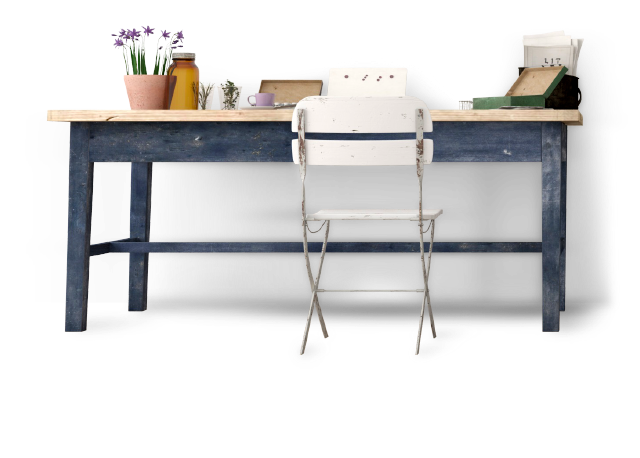 لَمْ
لَمَّا
لام الأمر
لا الناهية
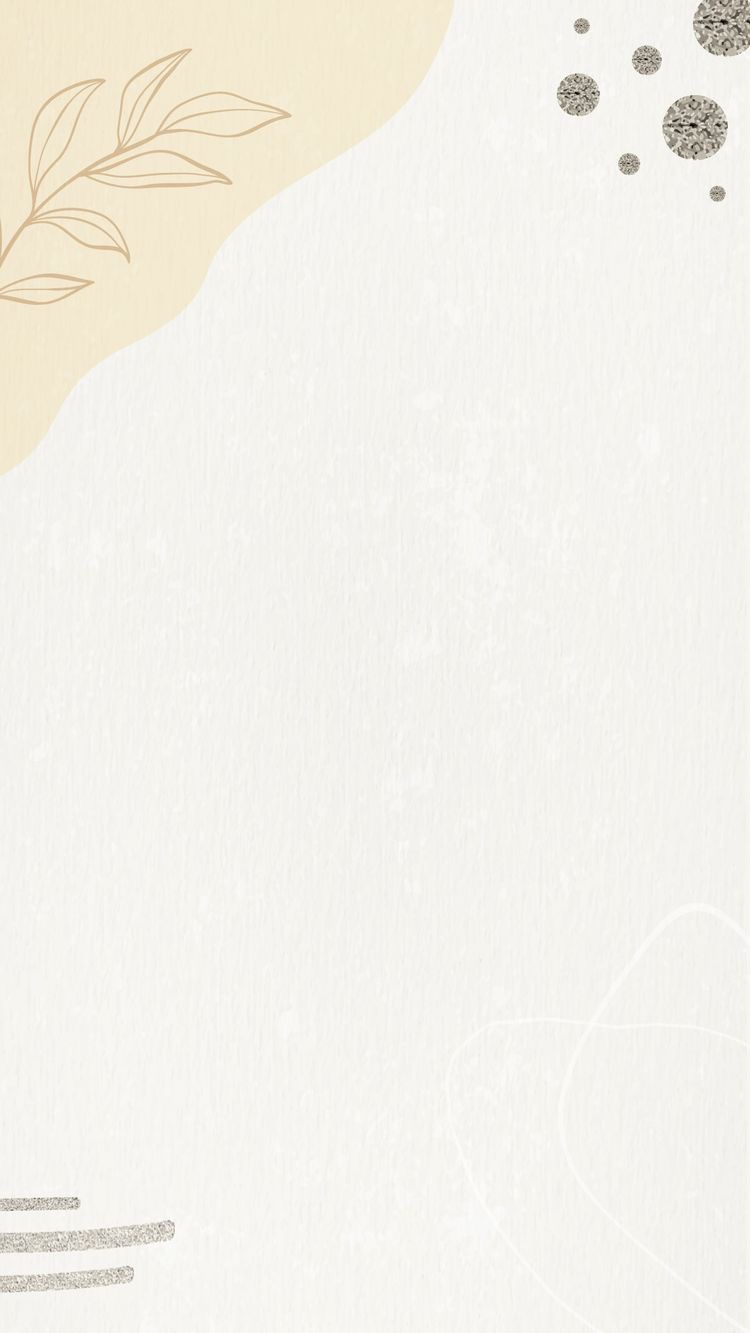 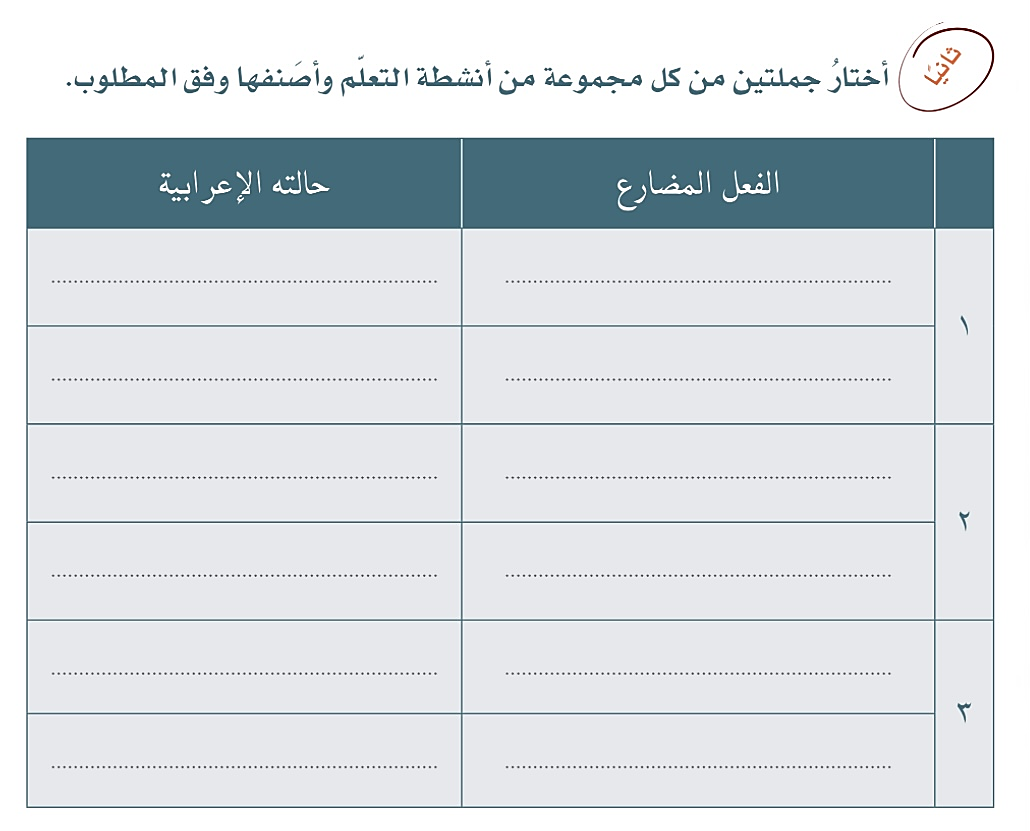 مهارة
التصنيف
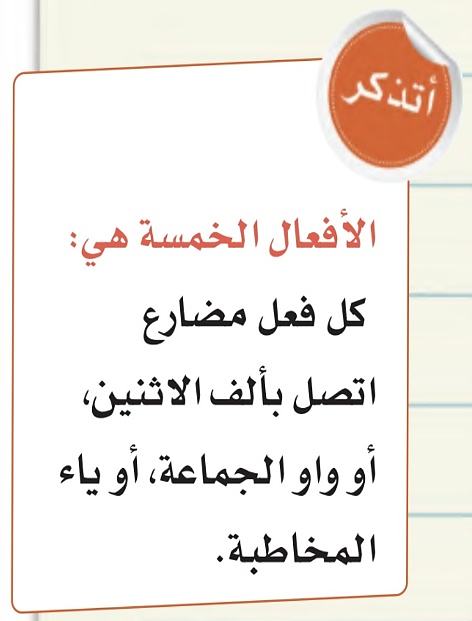 يطرحُ – نزرعُ
أدرسُ
مرفوع وعلامة
 رفعه الضمة
ص 108
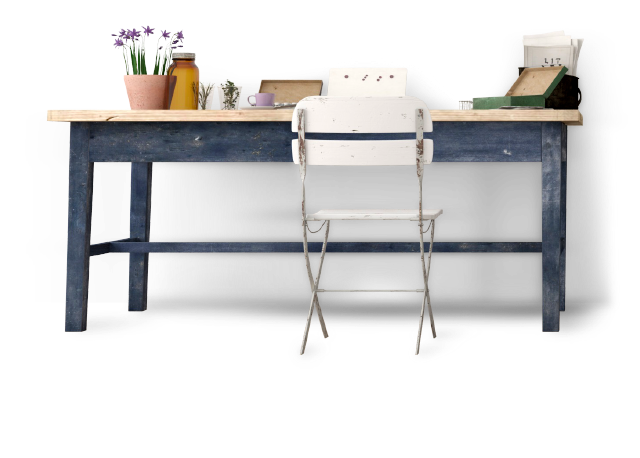 منصوب بأن ولن وكي
 وعلامة نصبه الفتحة
أن يتركَ - كي يحصلَ
لن تنجحَ
مجزوم بلم ولا الناهية 
ولام الأمر وعلامة جزمه 
السكون
لم يجدْ - لا تستسلمْ 
لتعتمدْ
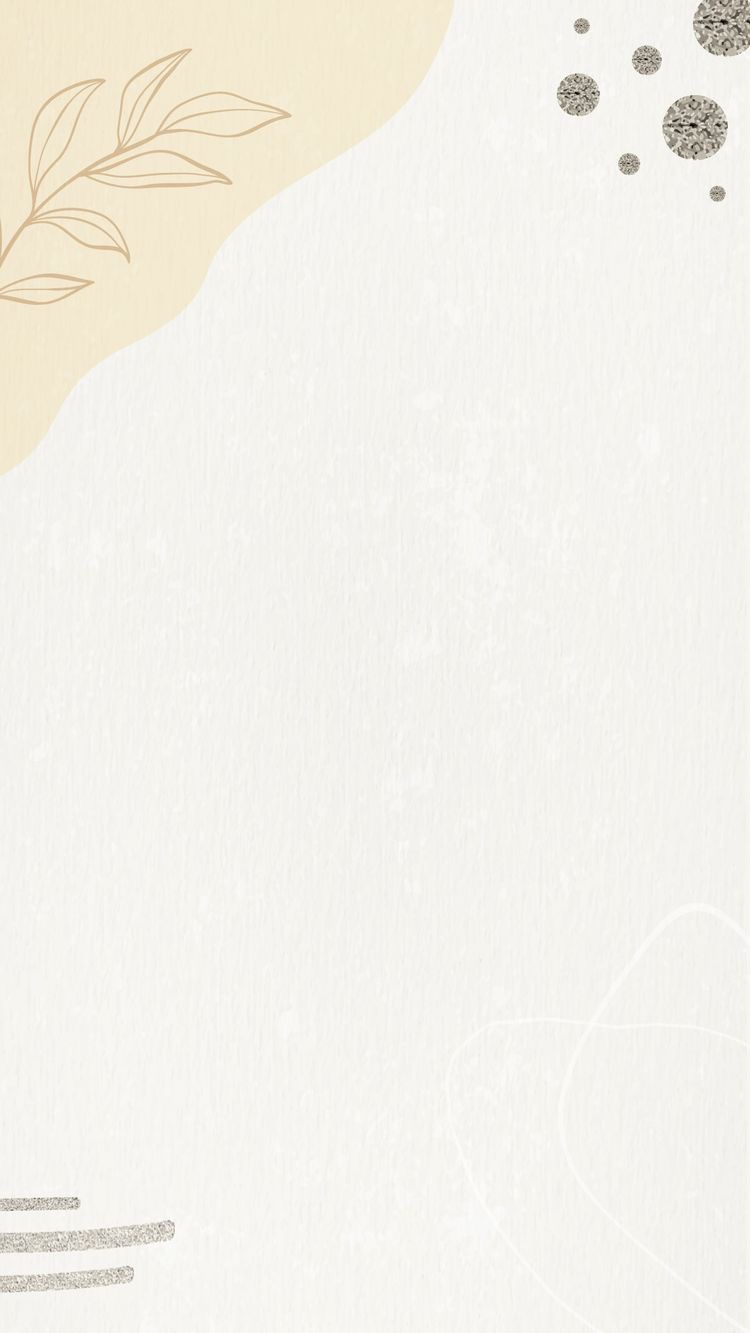 مهارة
الاستنتاج
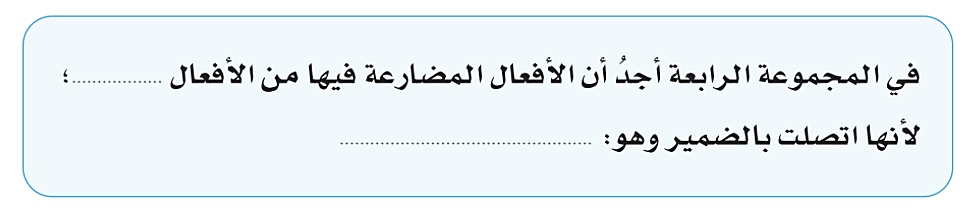 الخمسة
ص 108
واو الجماعة
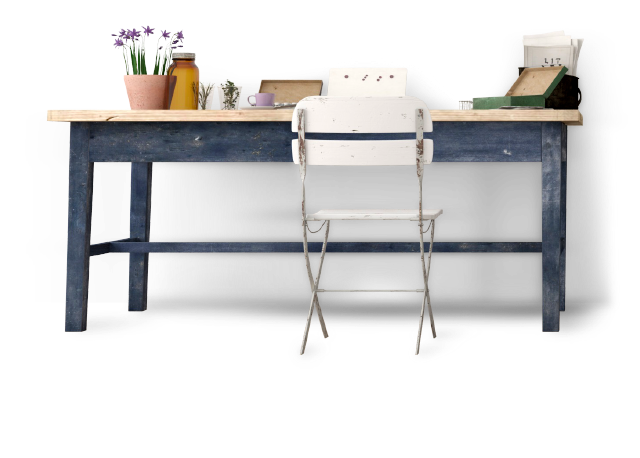 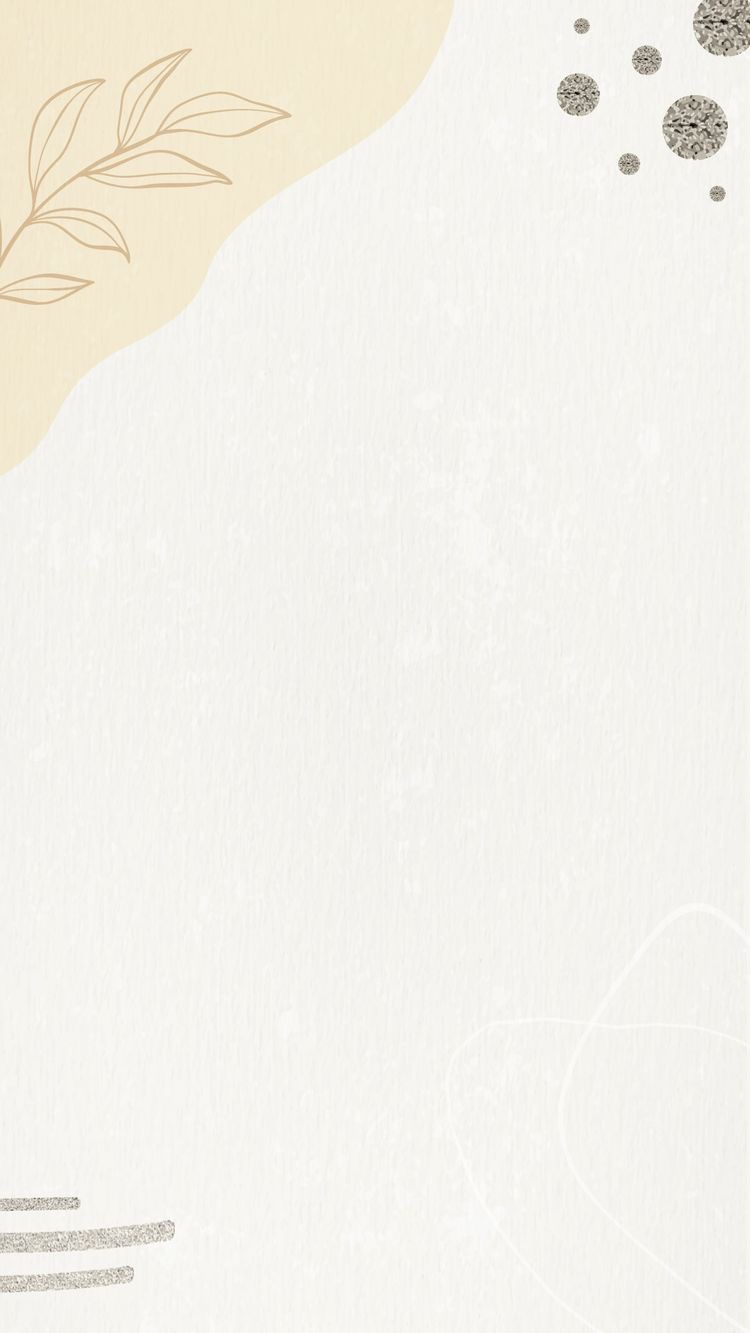 استراتيجية
شريط
الذكريات
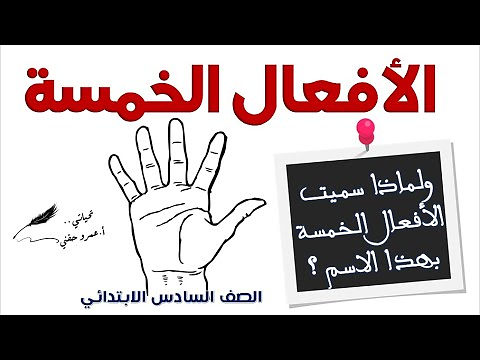 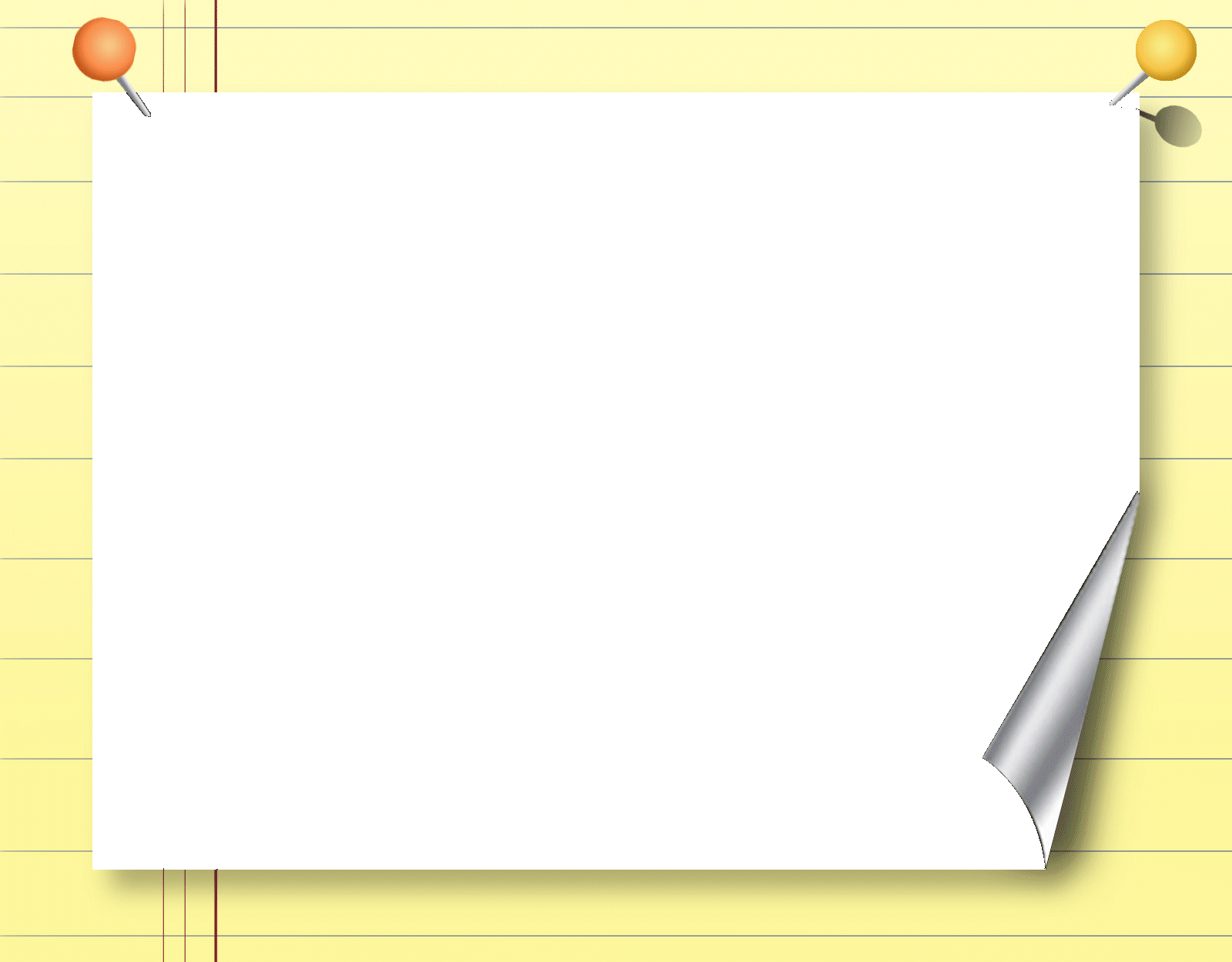 من خارج الكتاب
سميت الأفعال الخمسة بهذا الاسم ؛ لأنها تأتي على شكل خمسة صور من الأفعال المضارعة وفقا للضمير الذي يلازم الفعل المضارع المجرد .
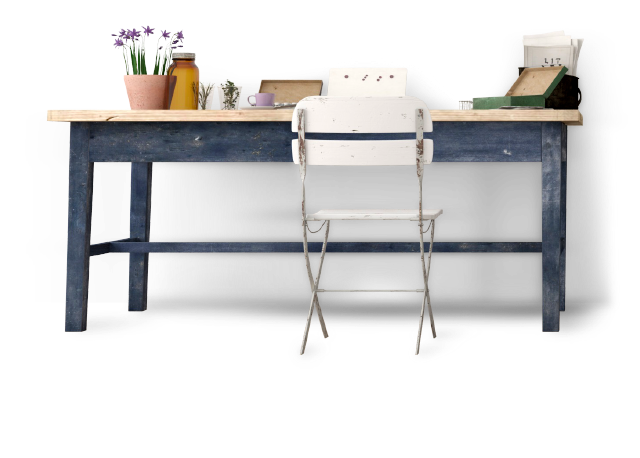 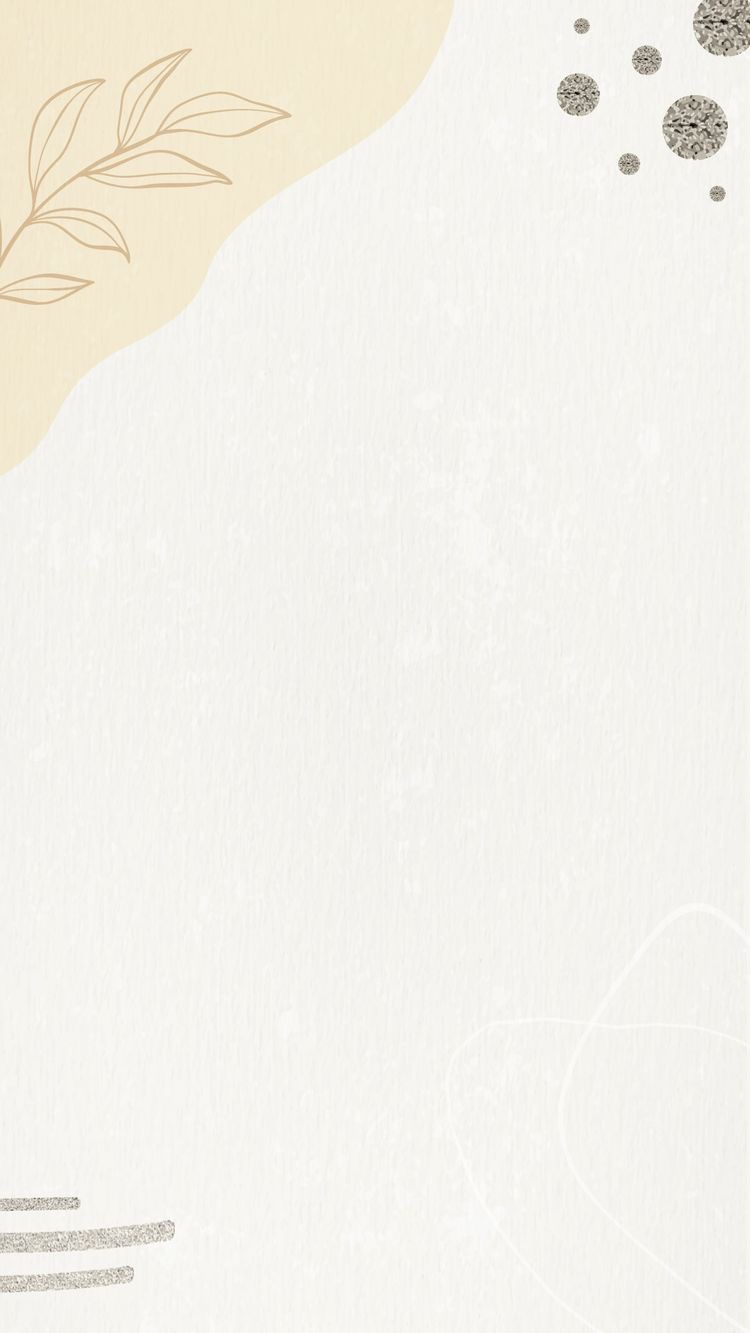 استراتيجية
شريط
الذكريات
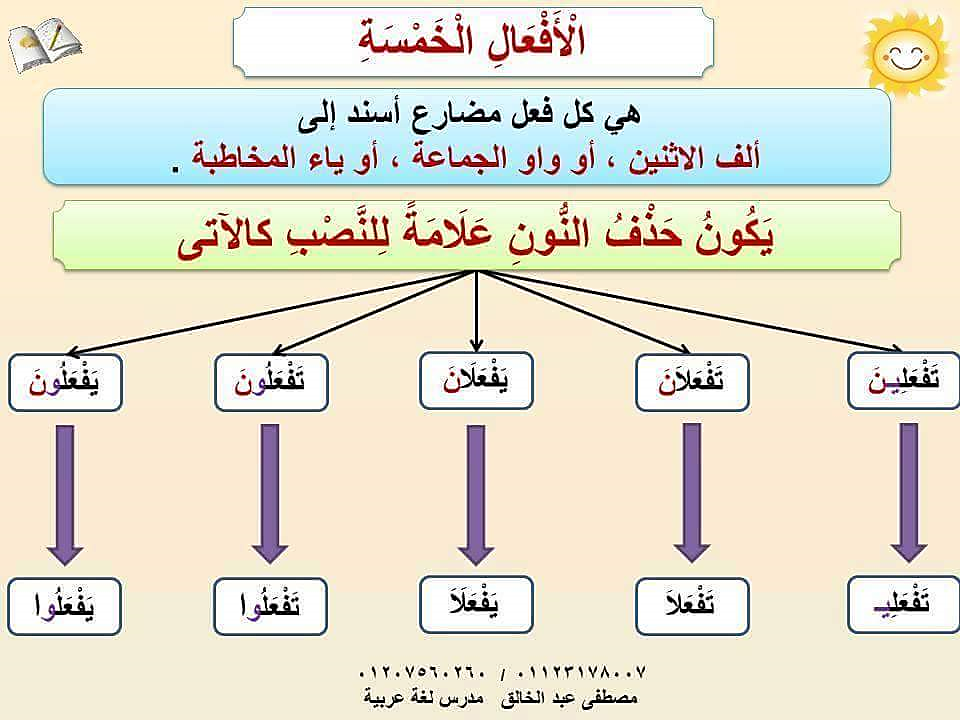 من خارج الكتاب
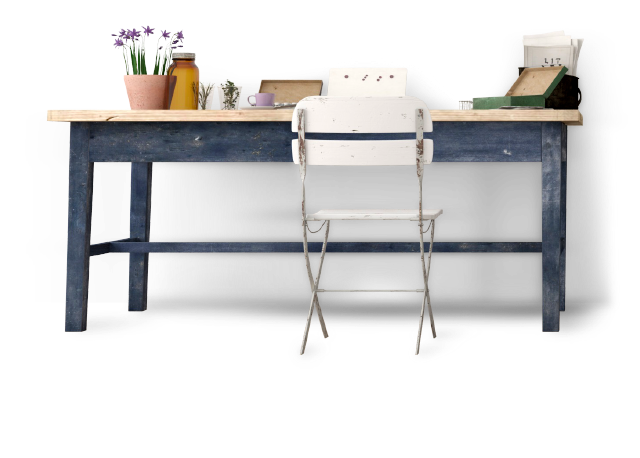 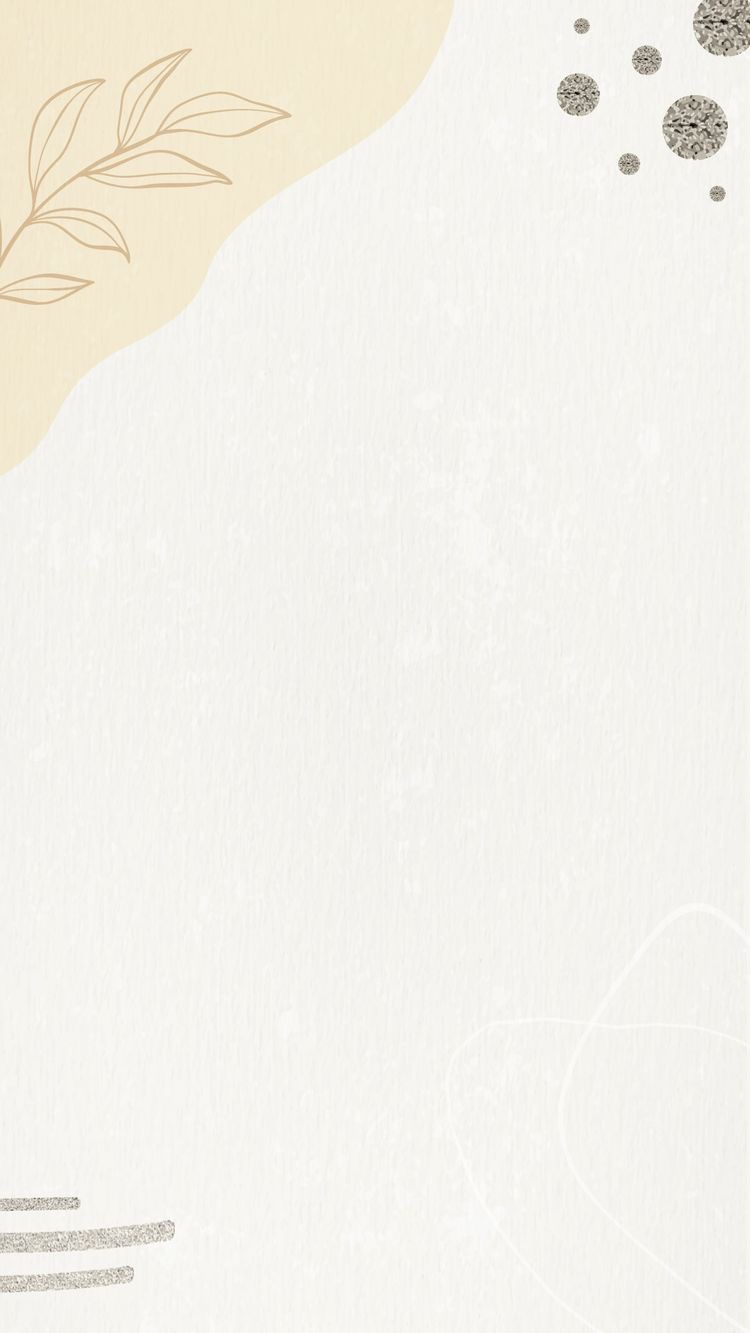 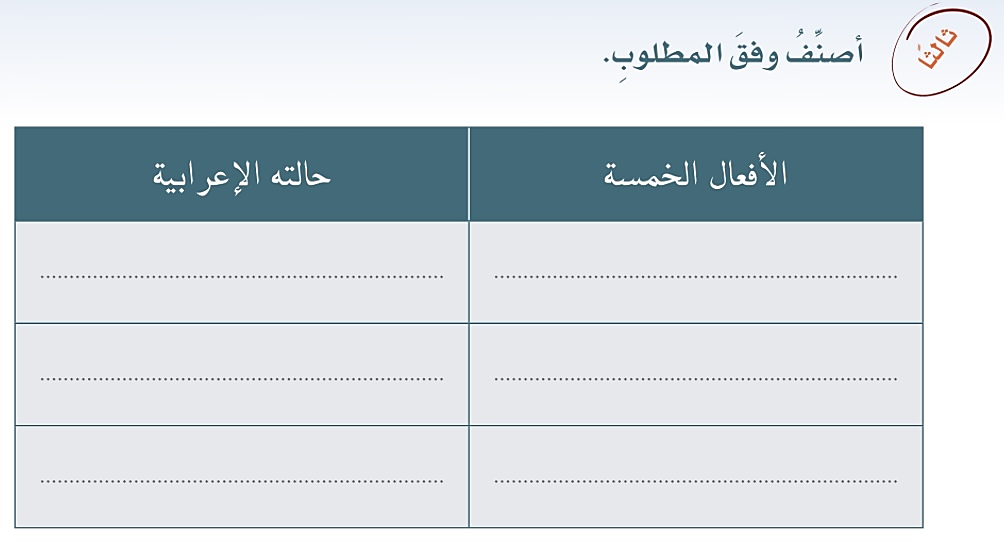 مهارة
التصنيف
ص 109
يعملون
مرفوع
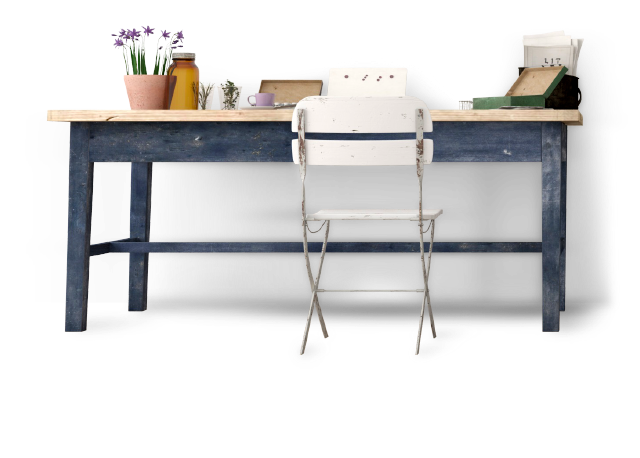 أن يحصلوا
منصوب
لم ييأسوا
مجزوم
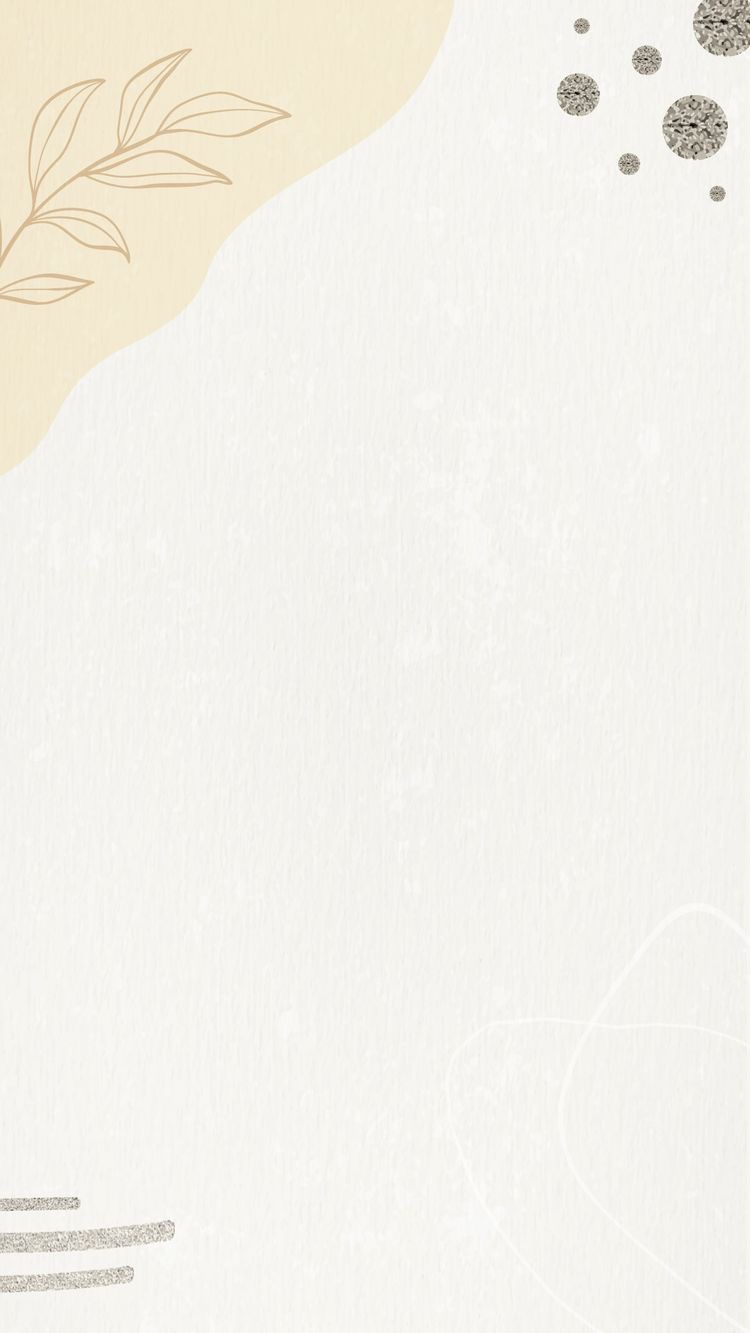 مهارة
الملاحظة
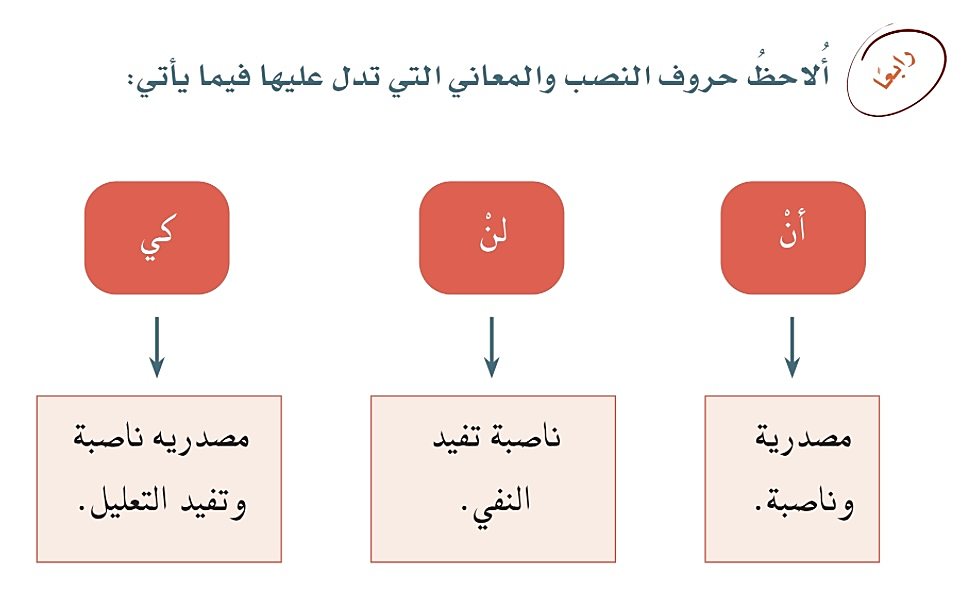 ص 109
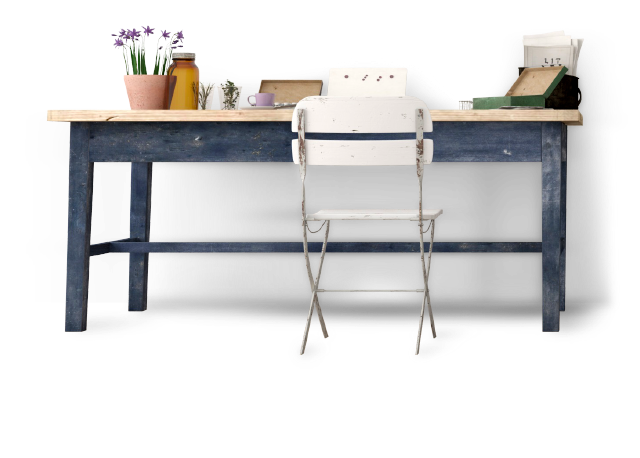 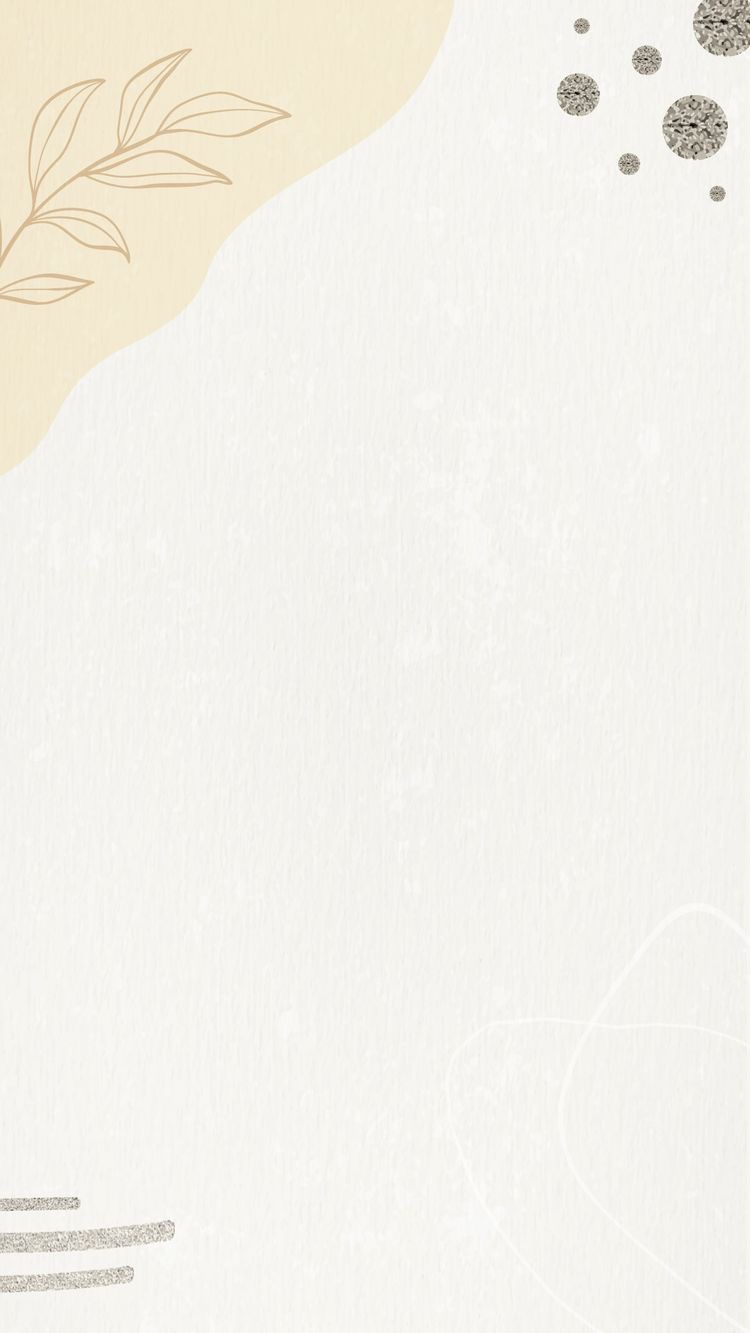 مهارة
الملاحظة
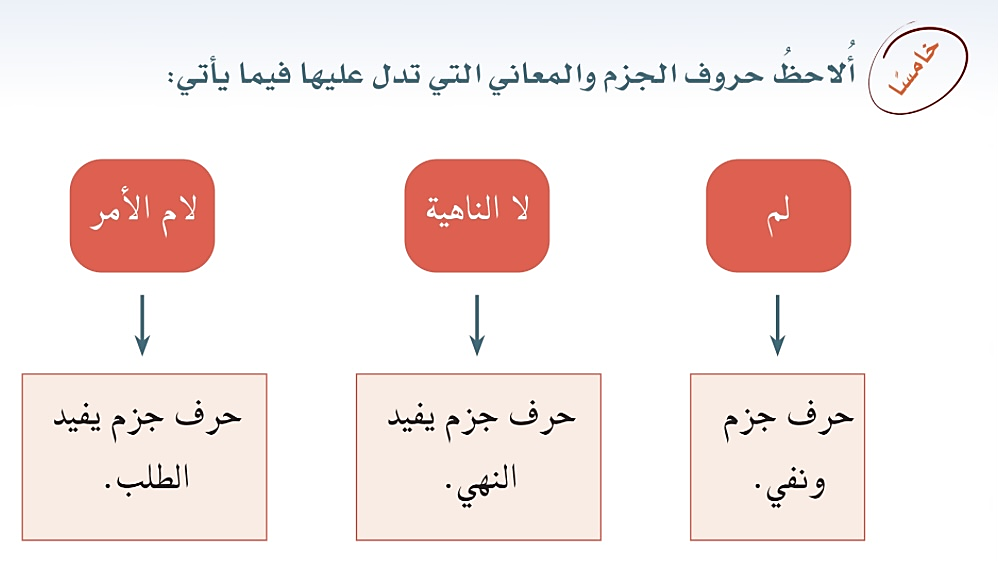 ص 110
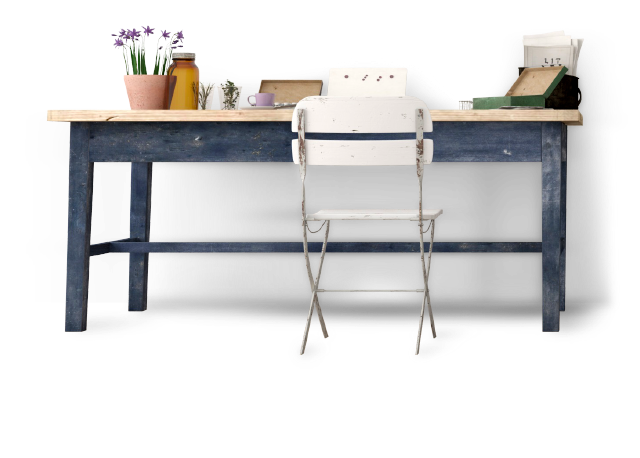 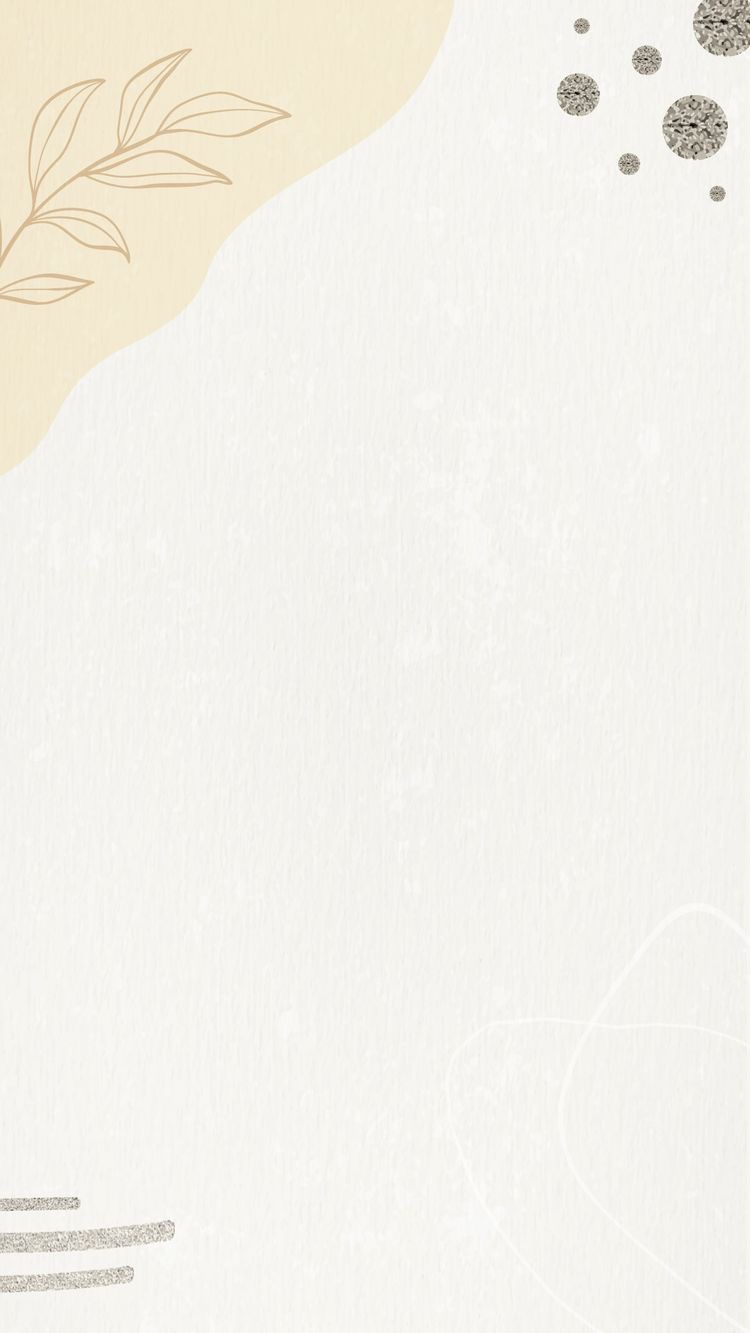 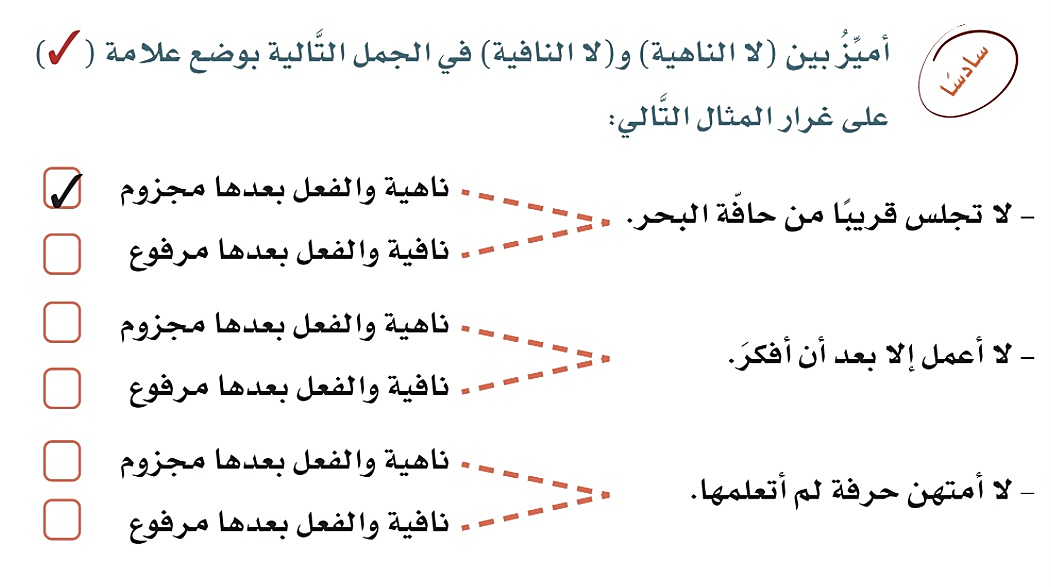 مهارة
الملاحظة
ص 110
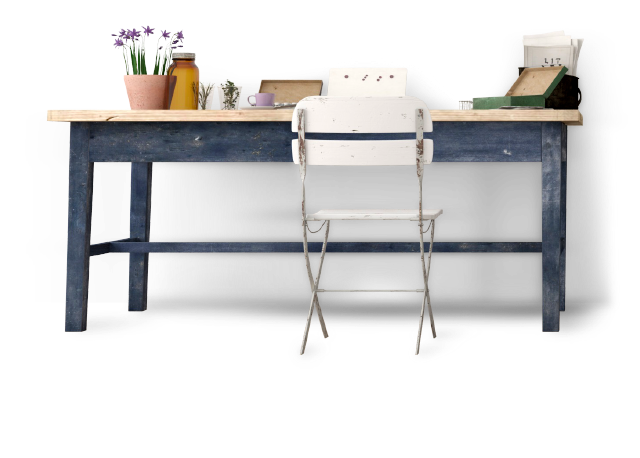 

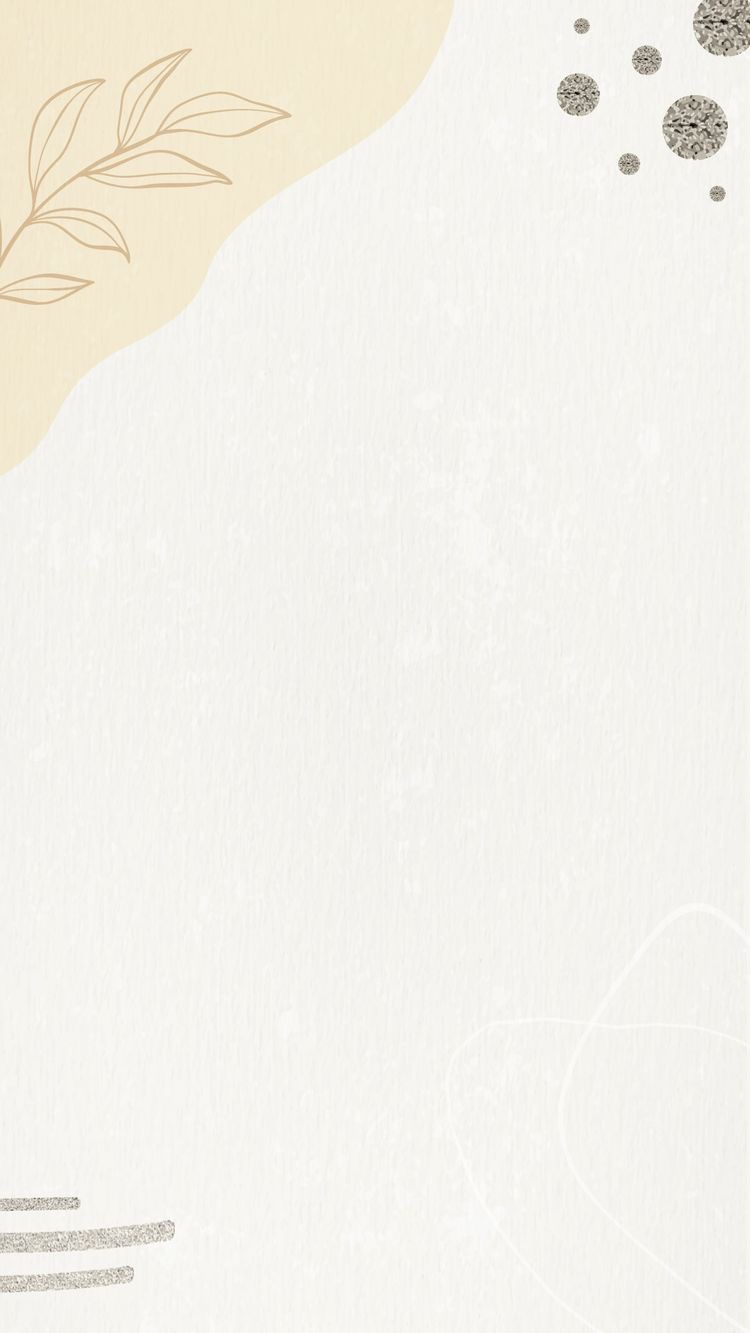 مهارة
الاستنتاج
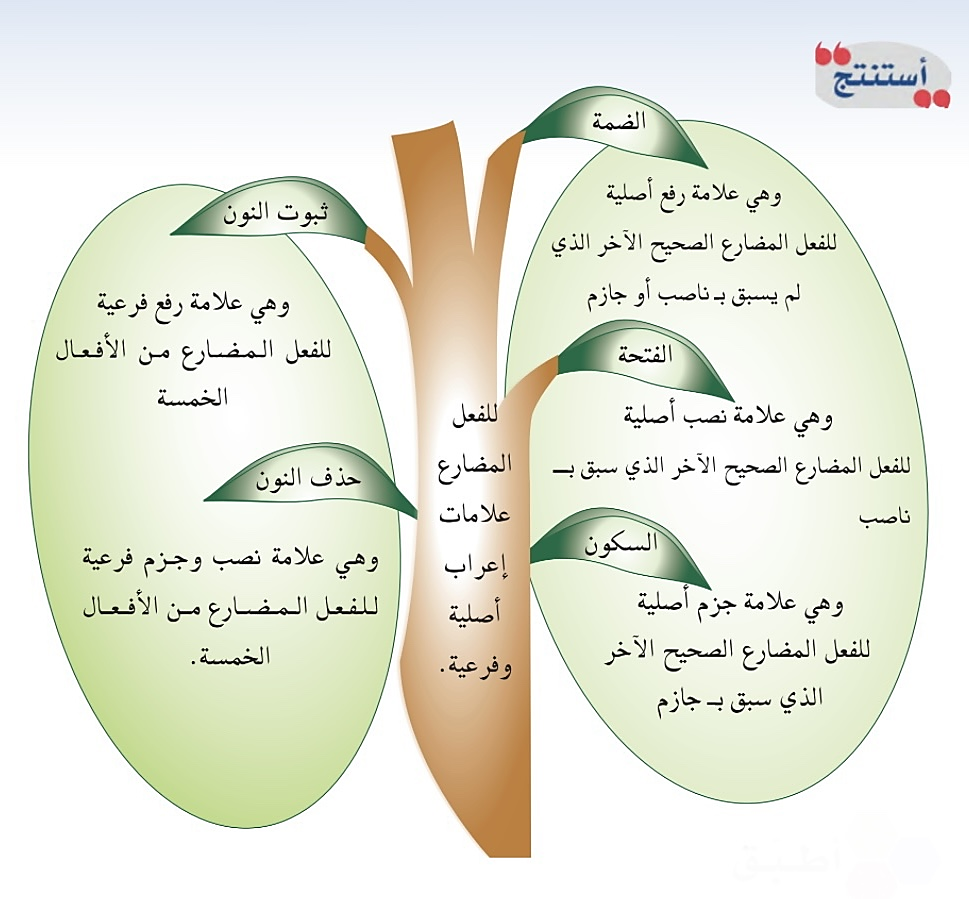 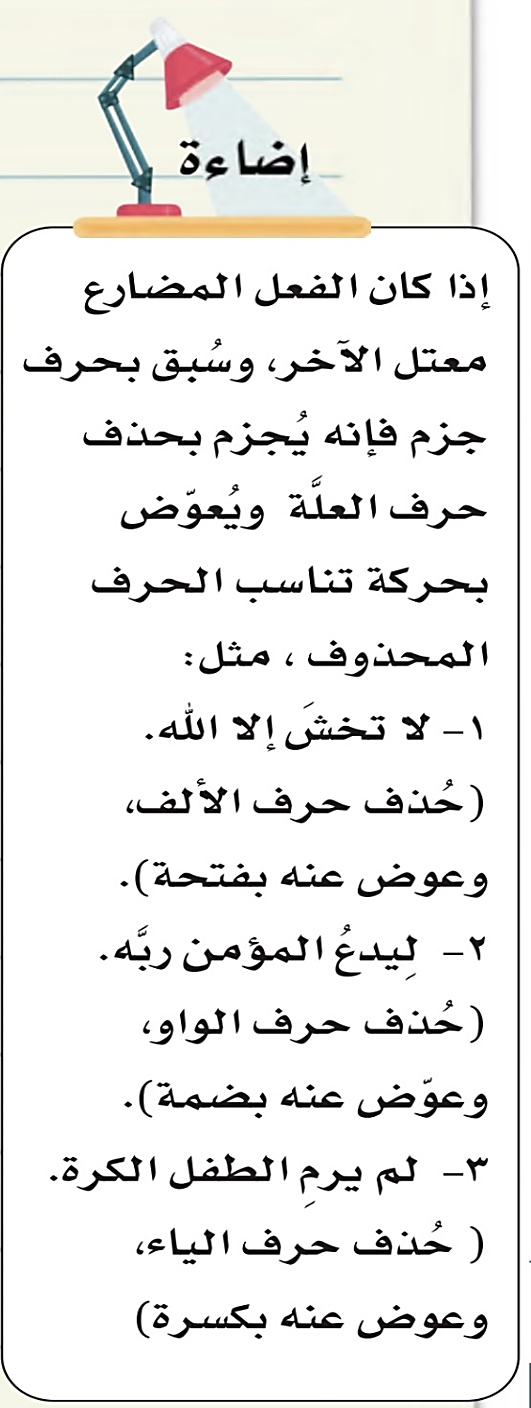 ص 111
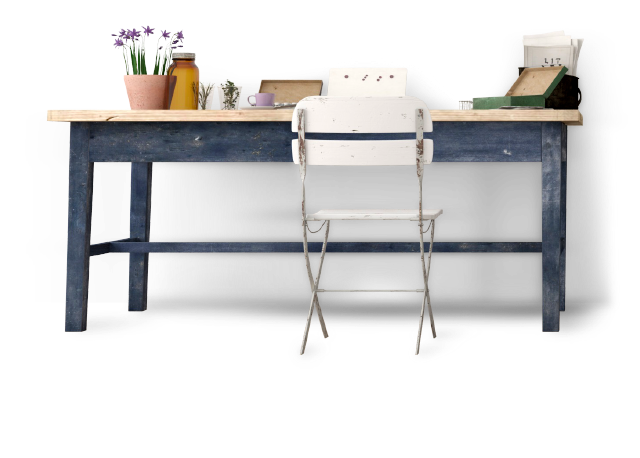 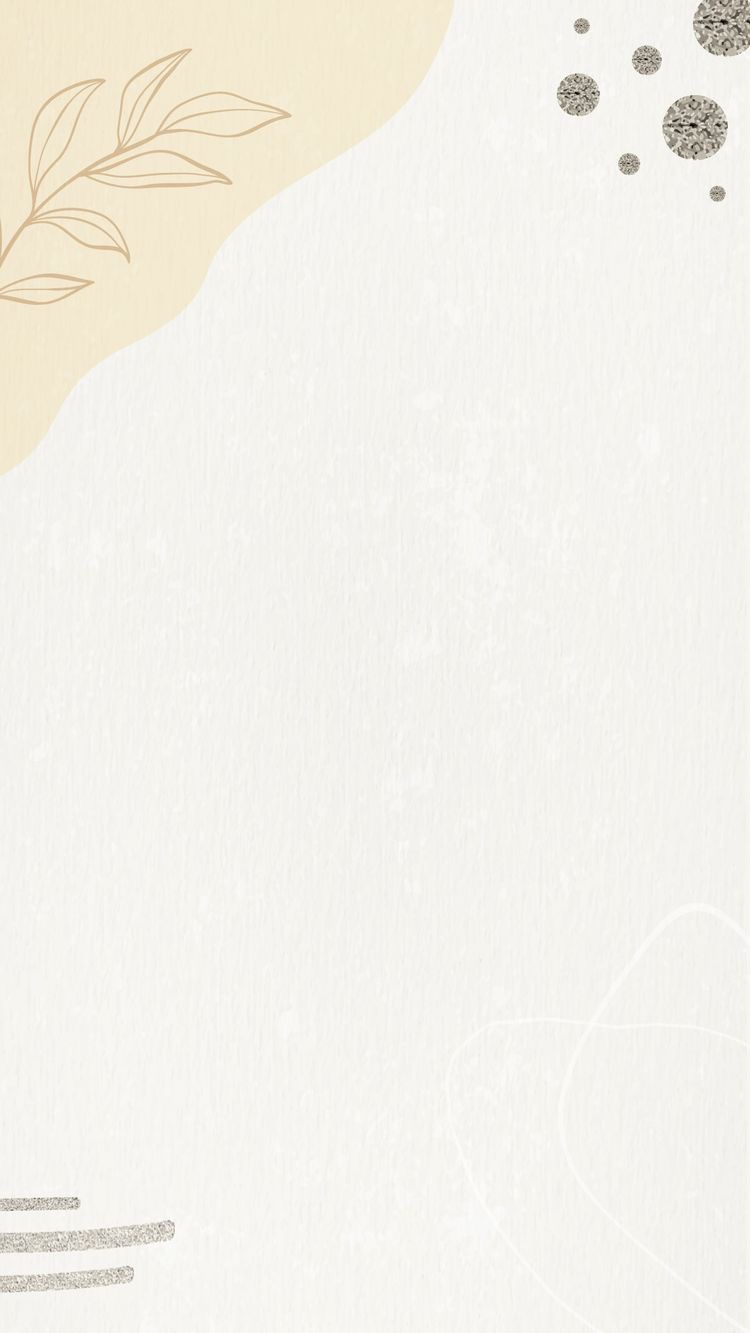 مهارة
التطبيق
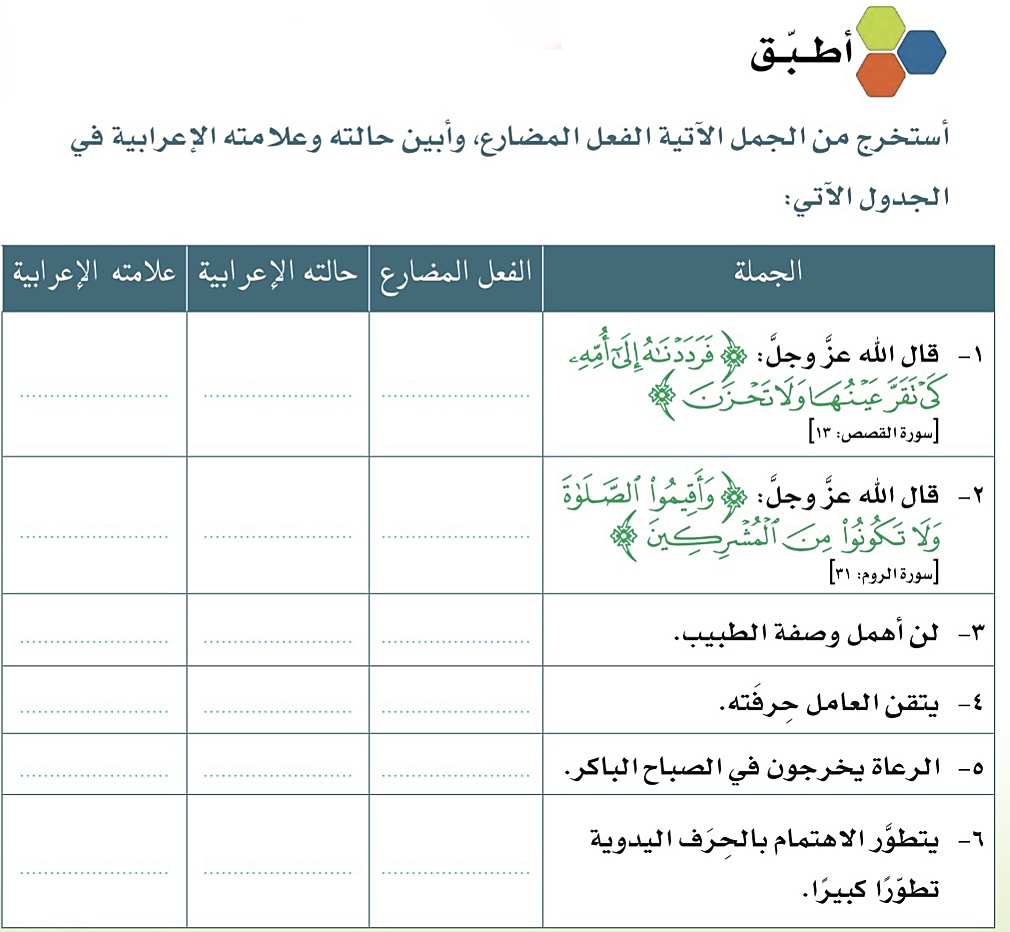 الفتحة
منصوب
تقرَّ
ص 111
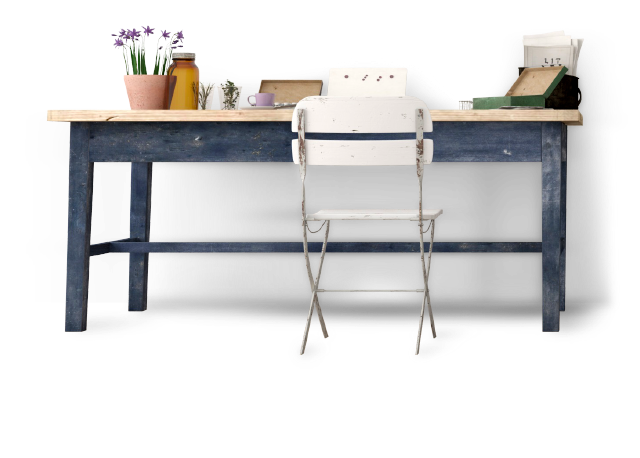 مجزوم
حذف النون
تكونوا
منصوب
الفتحة
أهمل
الضمة
الرفع
يتقن
الرفع
يخرجون
ثبوت النون
يتطور
الضمة
الرفع
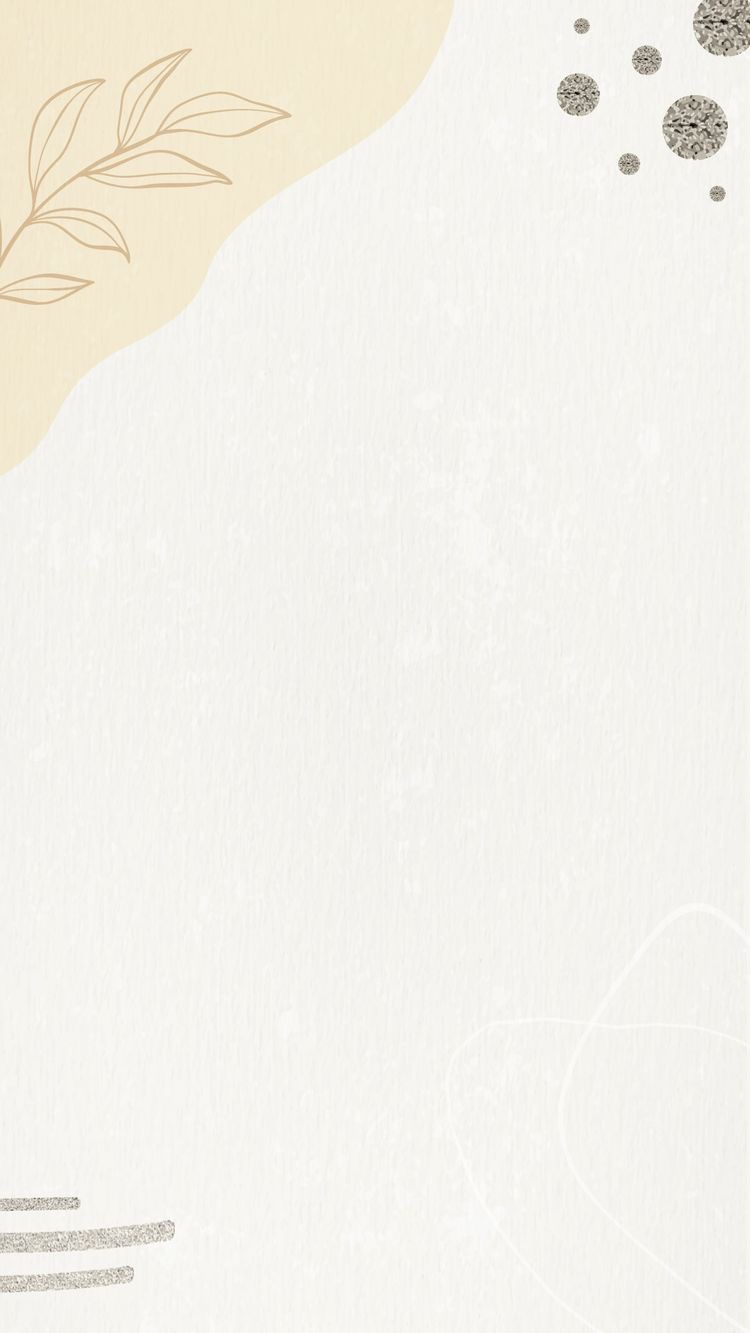 ربط
بالوطن
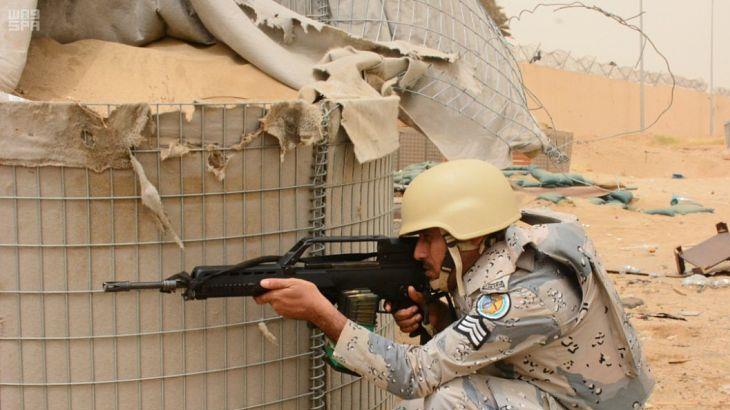 عبر عن هذه الصورة
 بعبارة تحتوي فعل مضارع
من خارج الكتاب
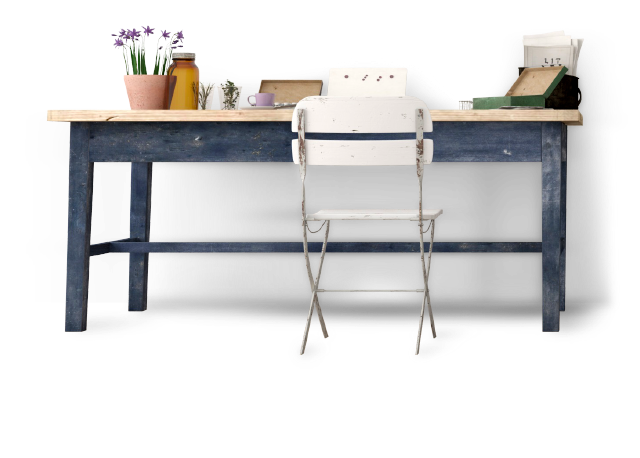 يدافع الجندي
 عن وطنه
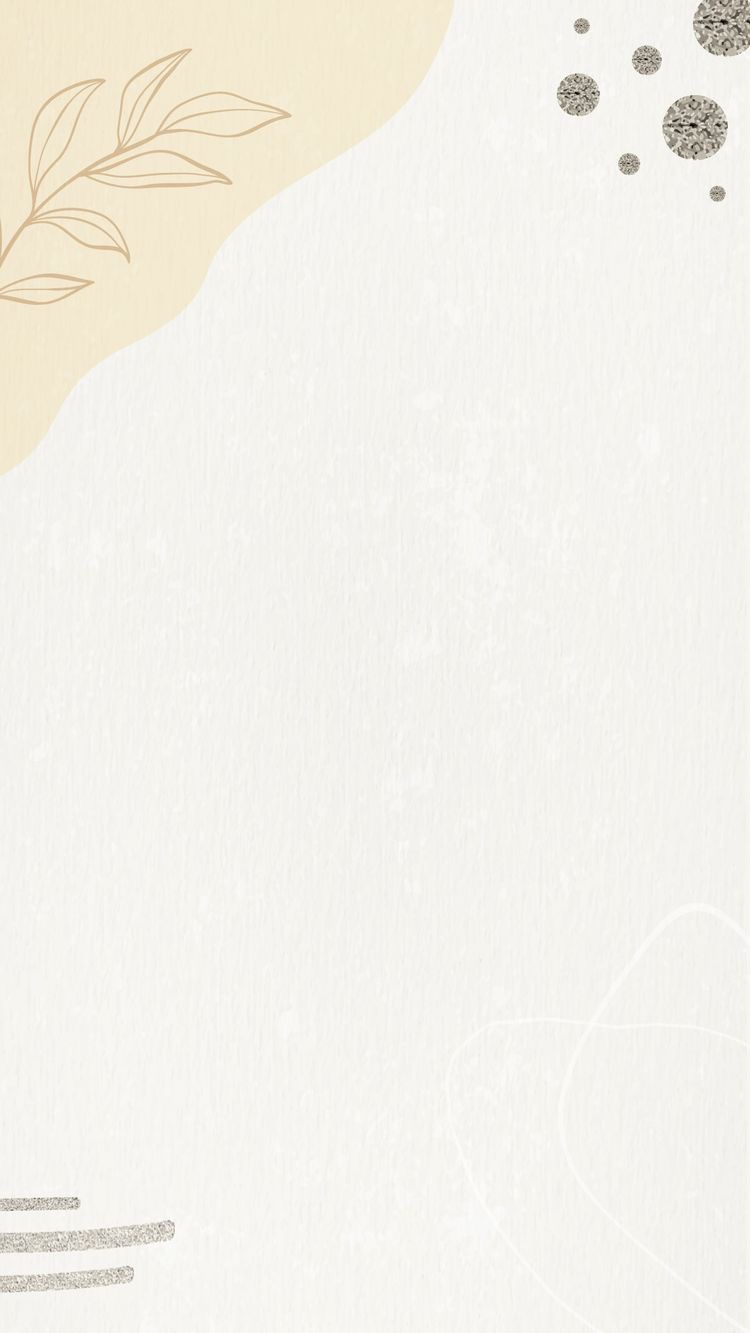 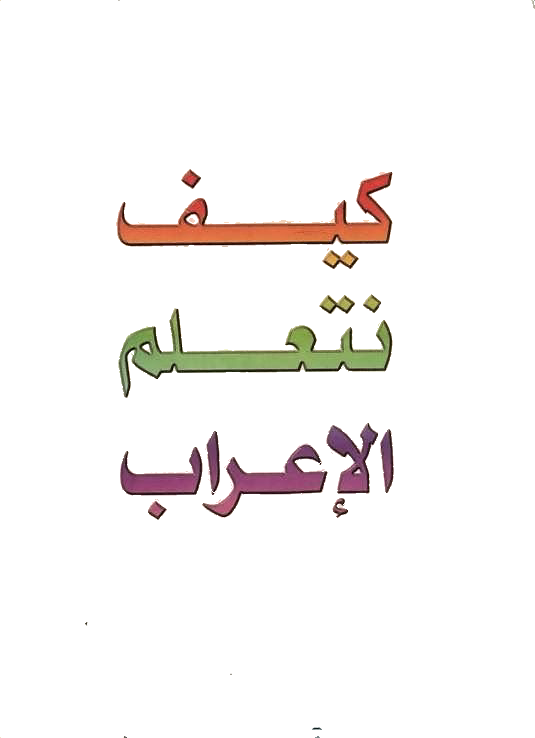 ( مصطلحات الإعراب )
مبتدأ - خبر - فعل - فاعل ......
(الموقع الإعرابي )
مرفوع - منصوب - مجرور 
( الحالة الإعرابية )
الضمة - الواو - الكسرة - ثبوت النون ......
( العلامة الإعرابية )
استراتيجية
شريط
الذكريات
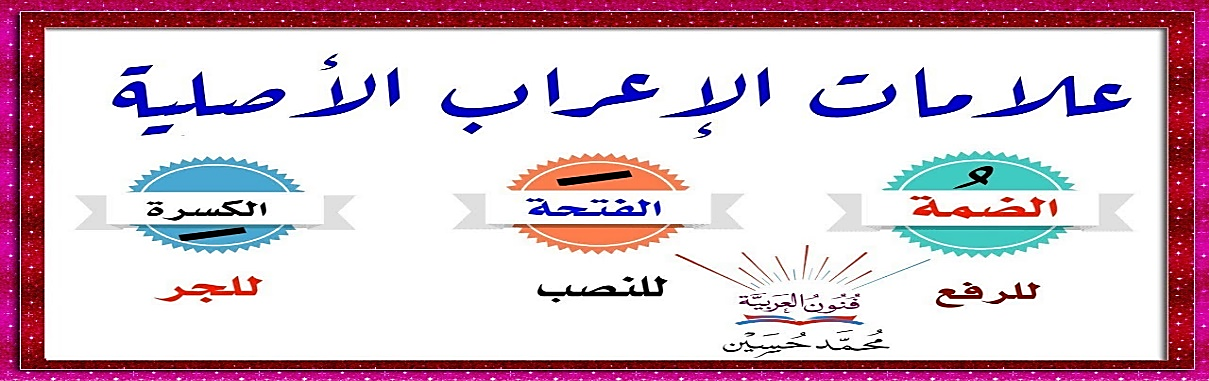 من خارج الكتاب
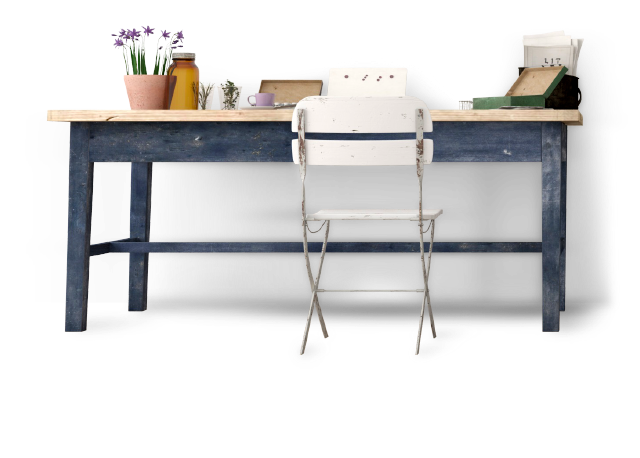 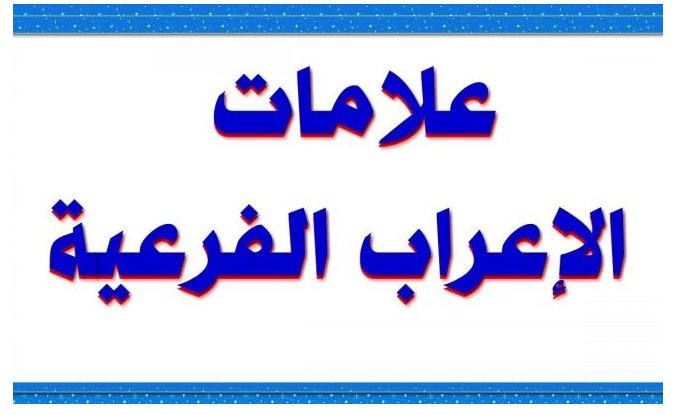 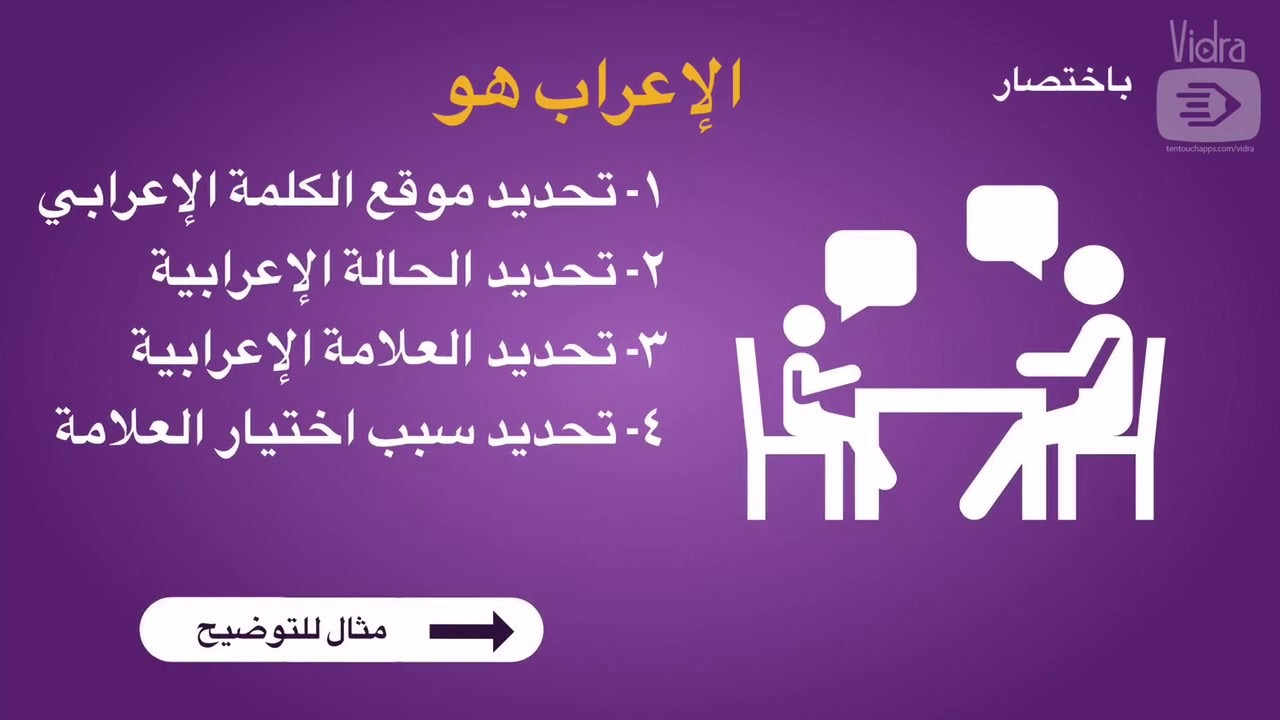 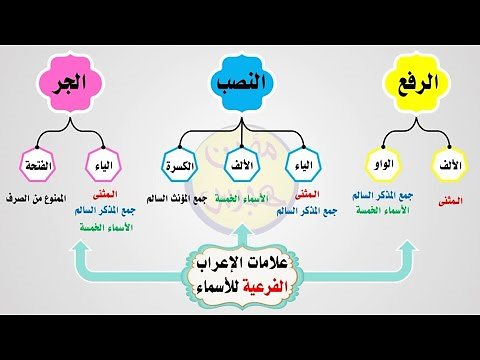 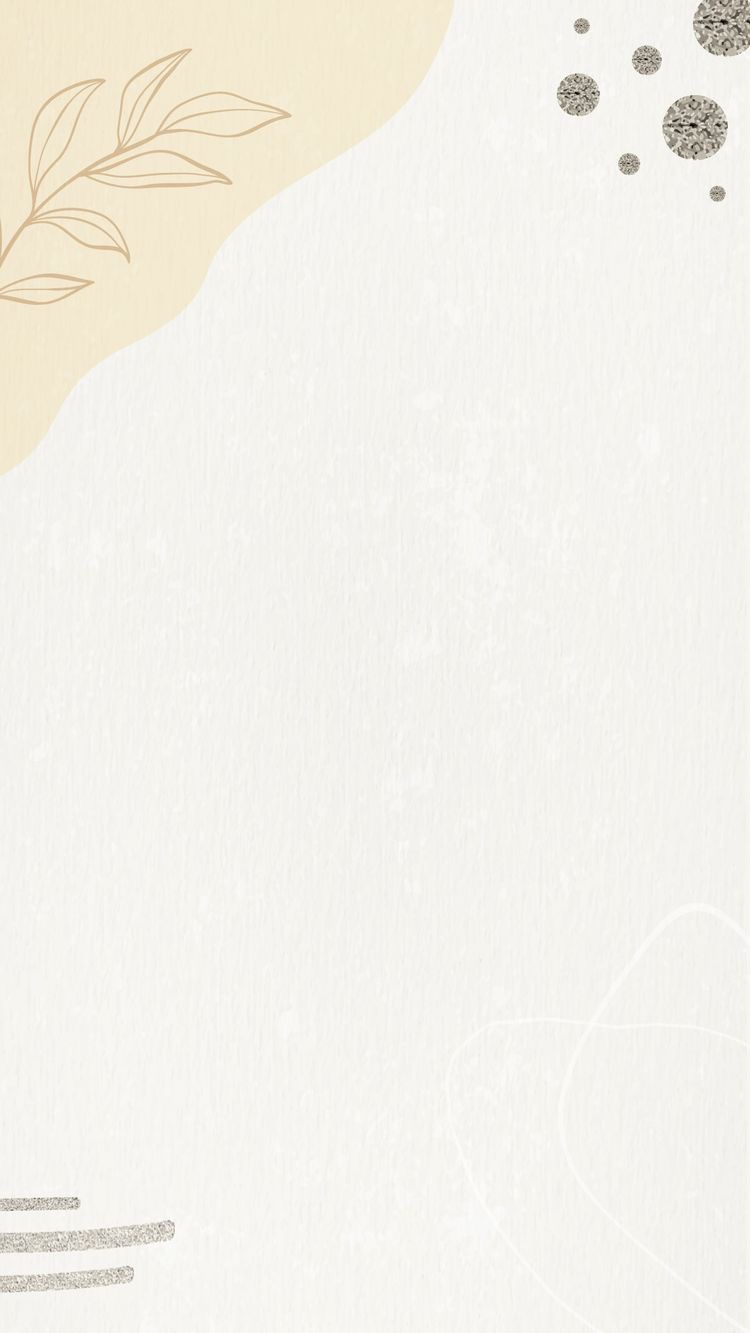 استراتيجية شريط الذكريات
العلامات الإعرابية
الفرعية
الأصلية
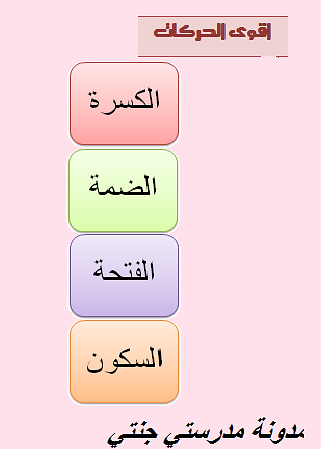 من خارج الكتاب
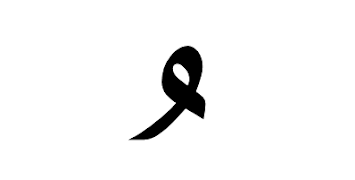 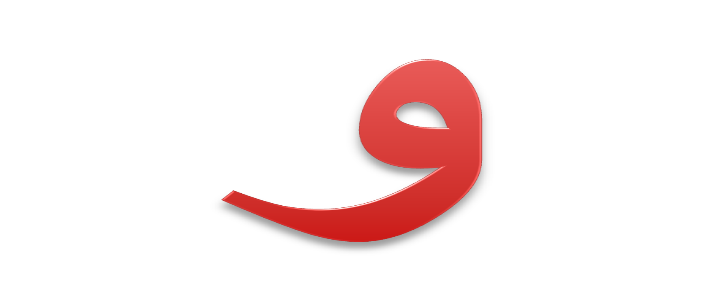 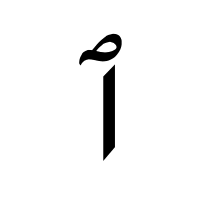 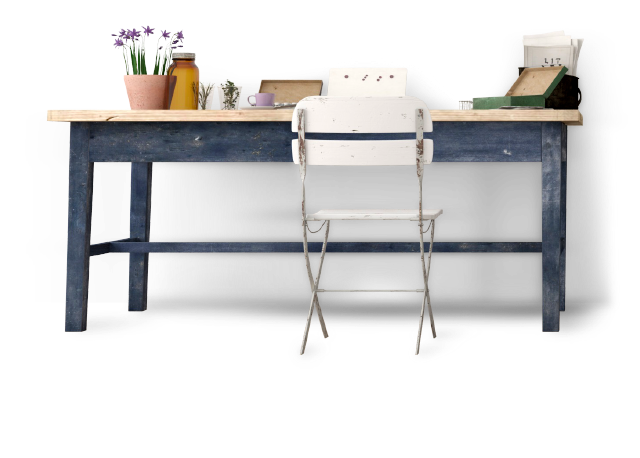 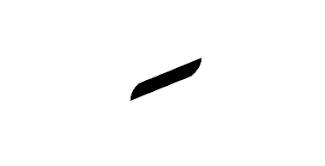 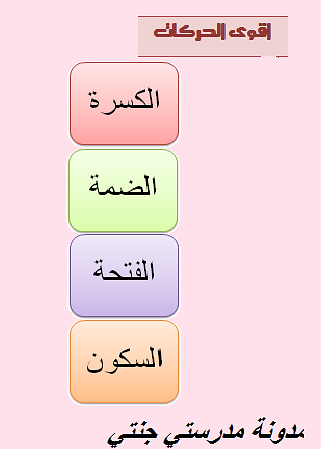 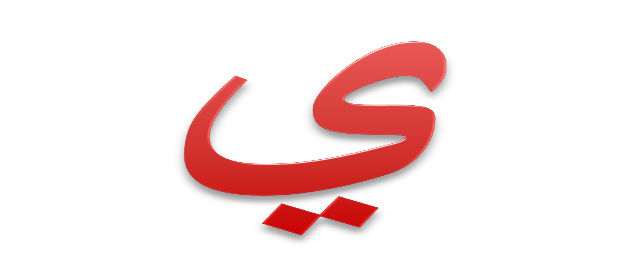 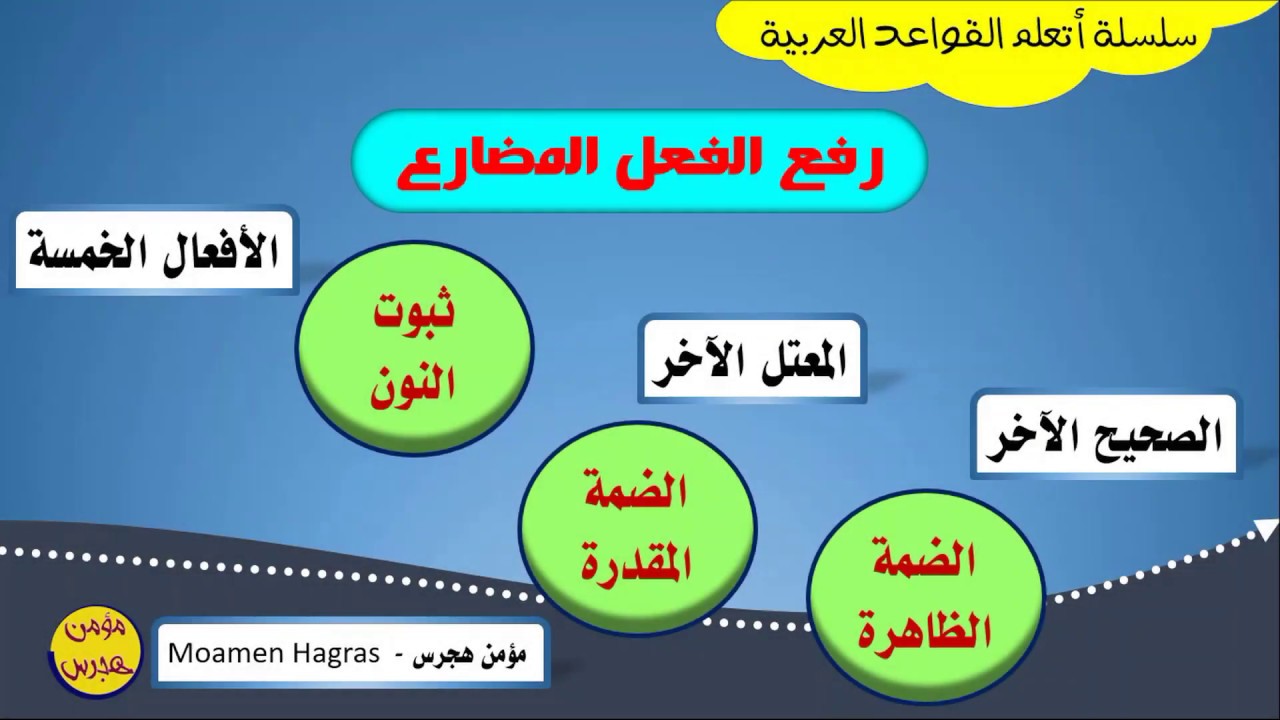 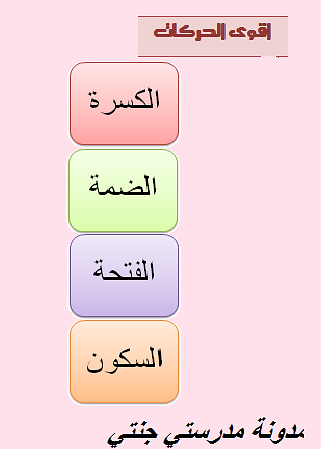 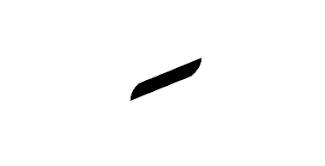 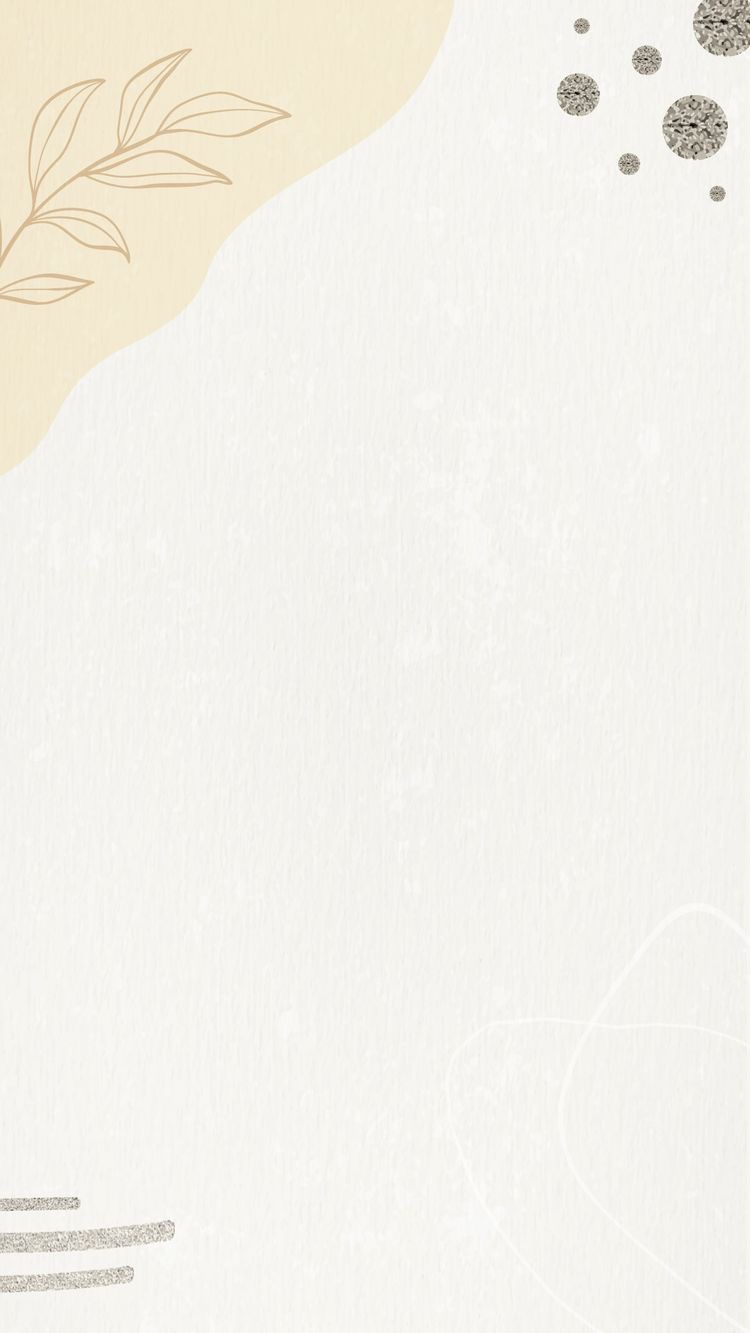 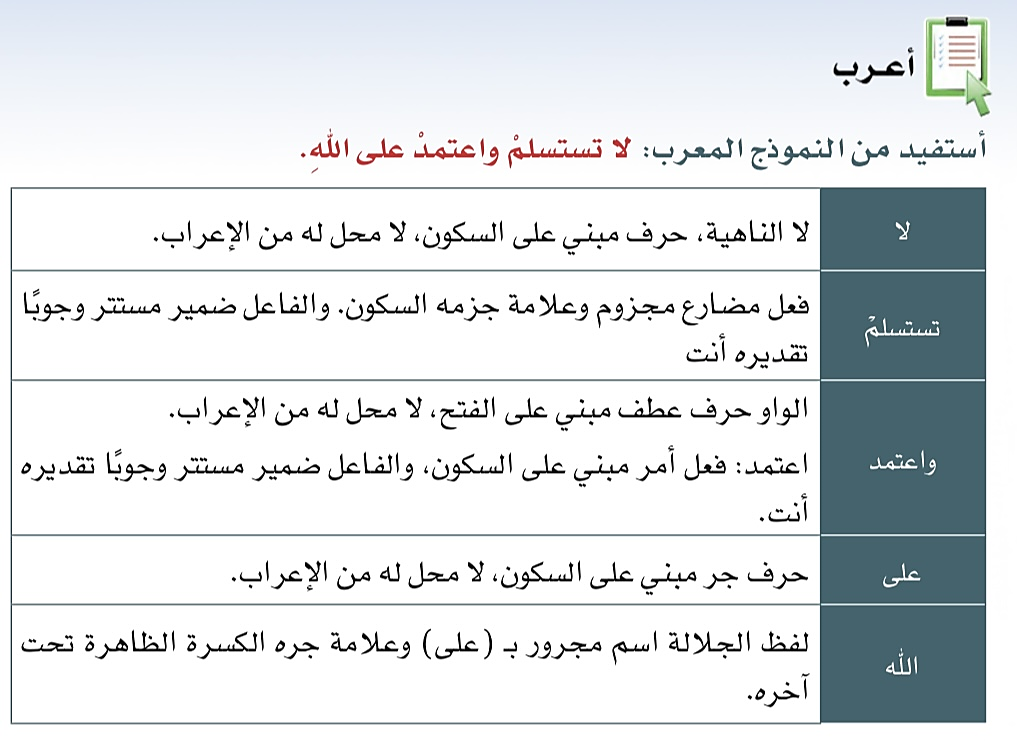 مهارة
الملاحظة
ص 112
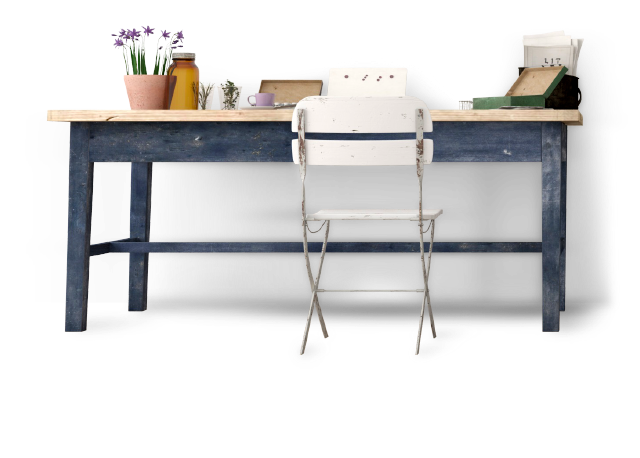 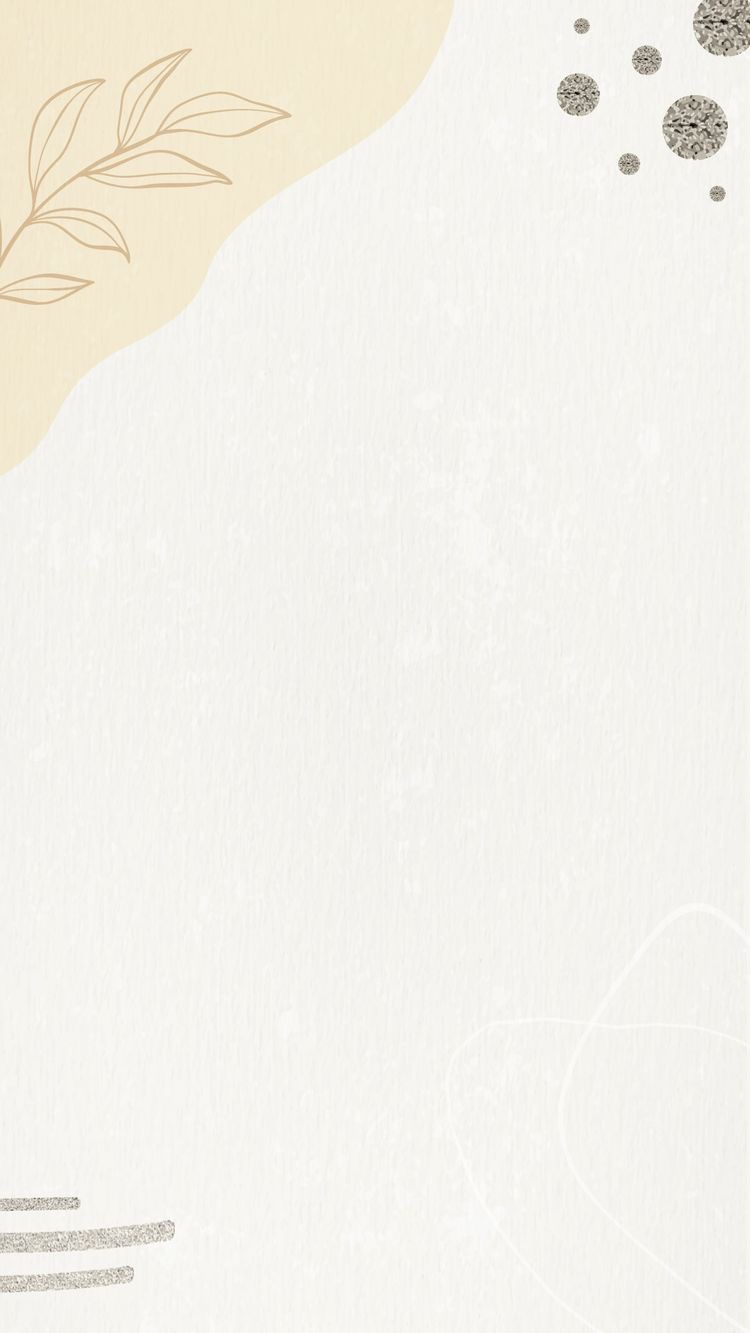 مهارة
التطبيق
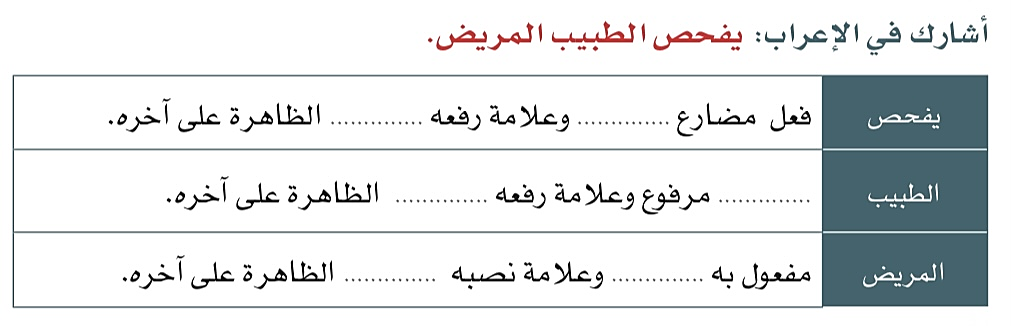 مرفوع
الضمة
ص 112
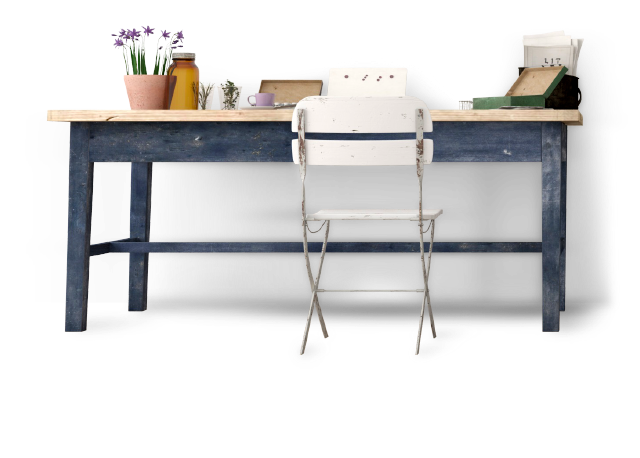 الضمة
فاعل
الفتحة
منصوب
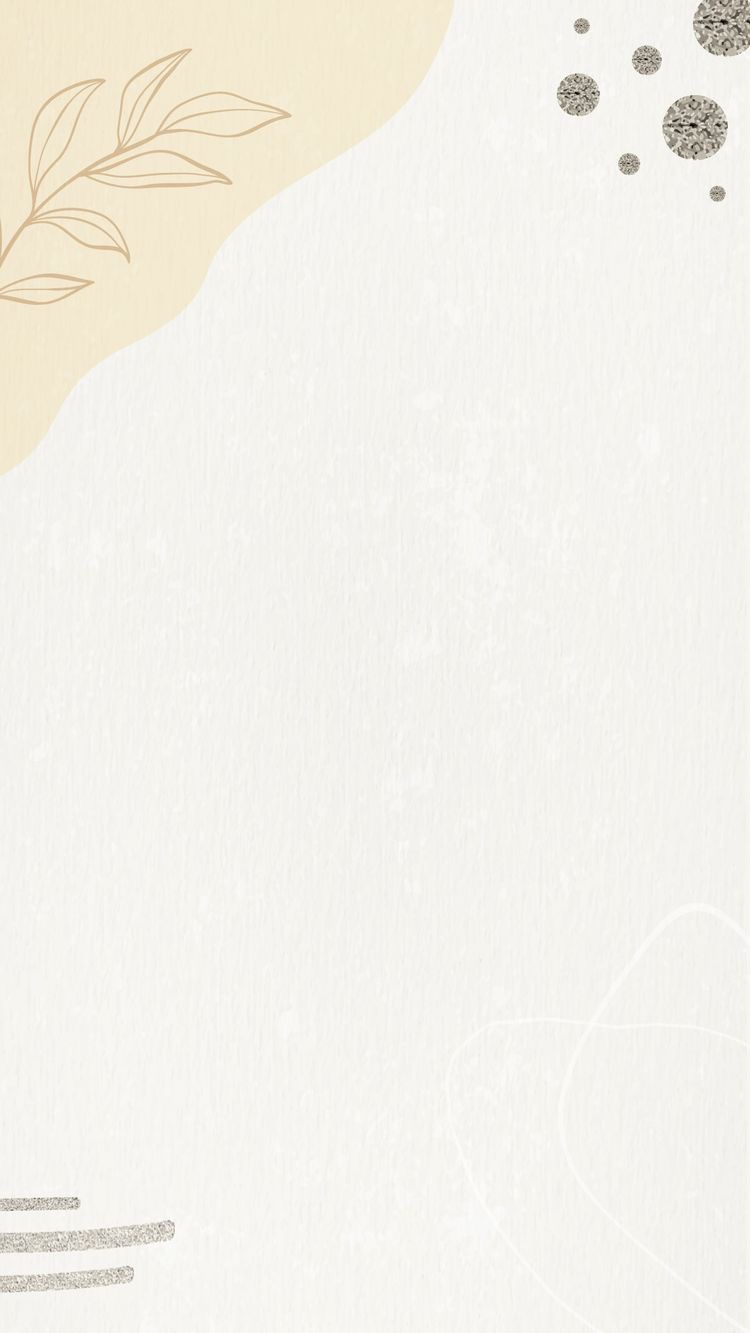 مهارة
التطبيق
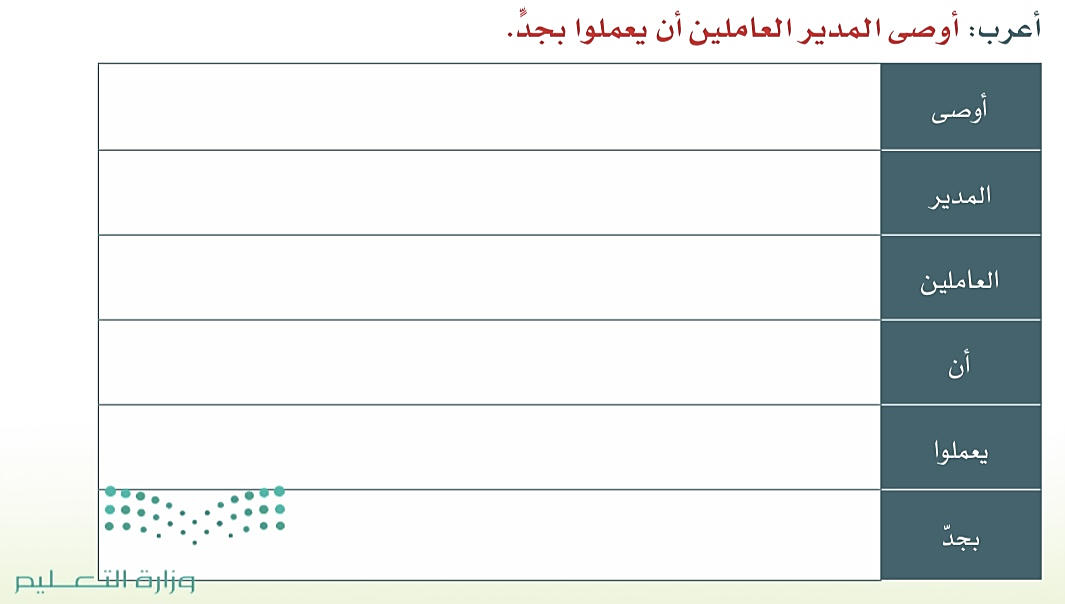 فعل ماضٍ مبني على الفتح المقدر منع من ظهوره التعذر
فاعل مرفوع وعلامة رفعه الضمة الظاهرة على آخره
ص 112
مفعول به منصوب وعلامة نصبه الياء لأنه جمع مذكر سالم
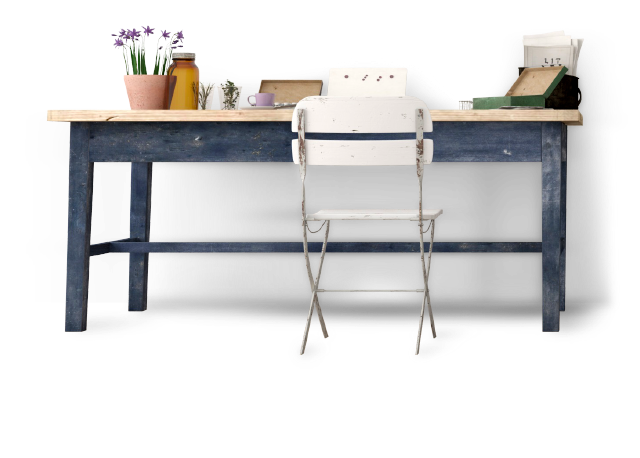 حرف نصب مصدري مبني على السكون لا محل له من الإعراب
فعل مضارع منصوب بـ ( أن ) وعلامة نصبه حذف النون لأنه من الأفعال الخمسة 
و واو الجماعة ضمير متصل مبني على السكون في محل رفع فاعل .
الباء : حرف جر / جدٍّ : اسم مجرور بالباء 
وعلامة جره الكسرة الظاهرة تحت آخره
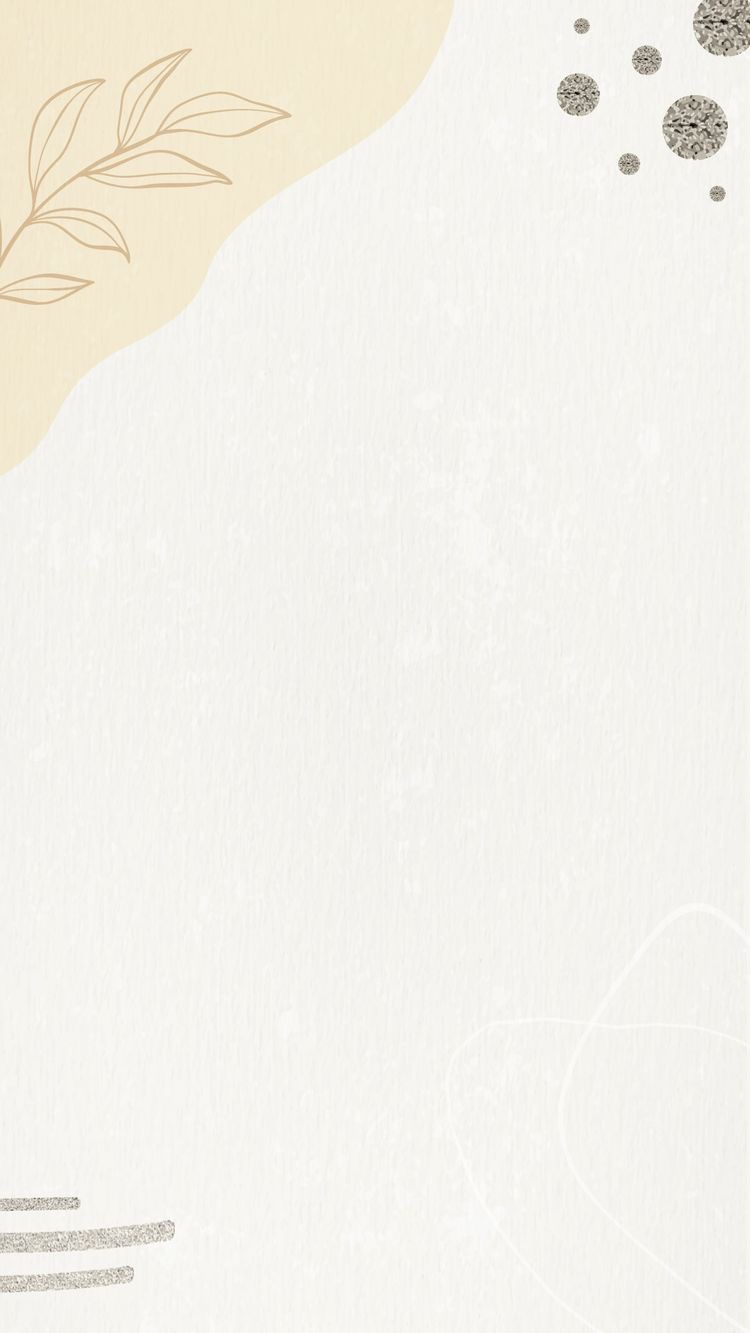 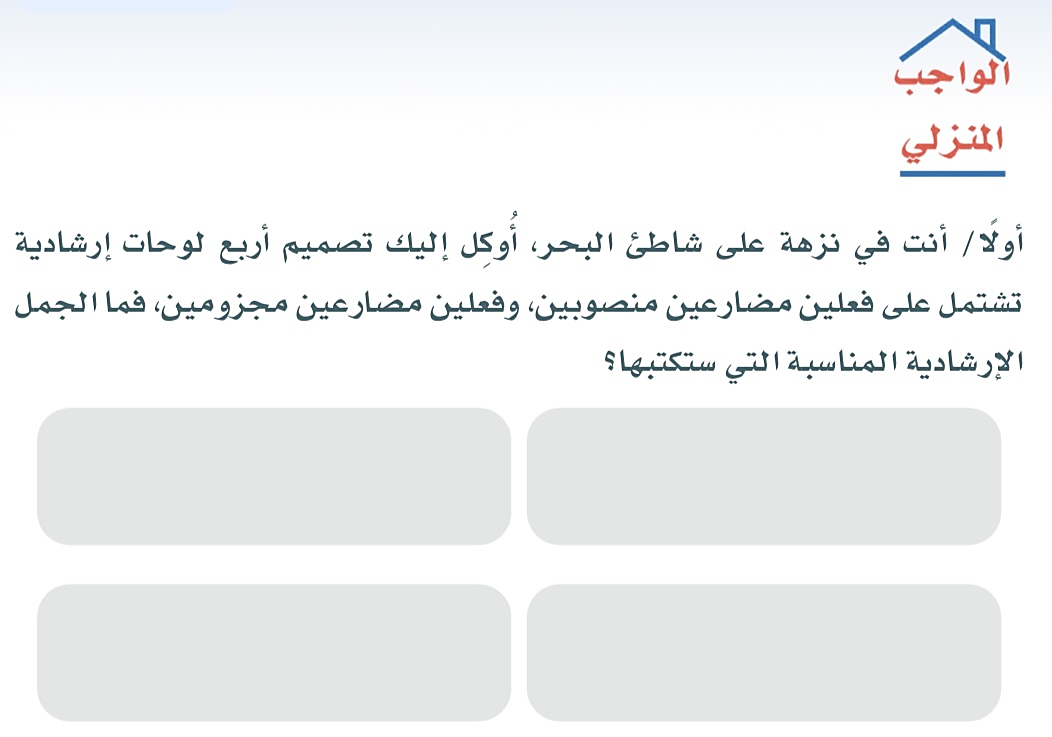 الواجب
المنزلي
ص 113
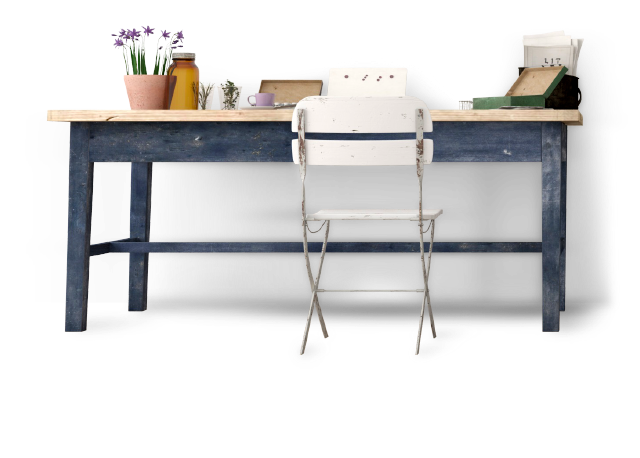 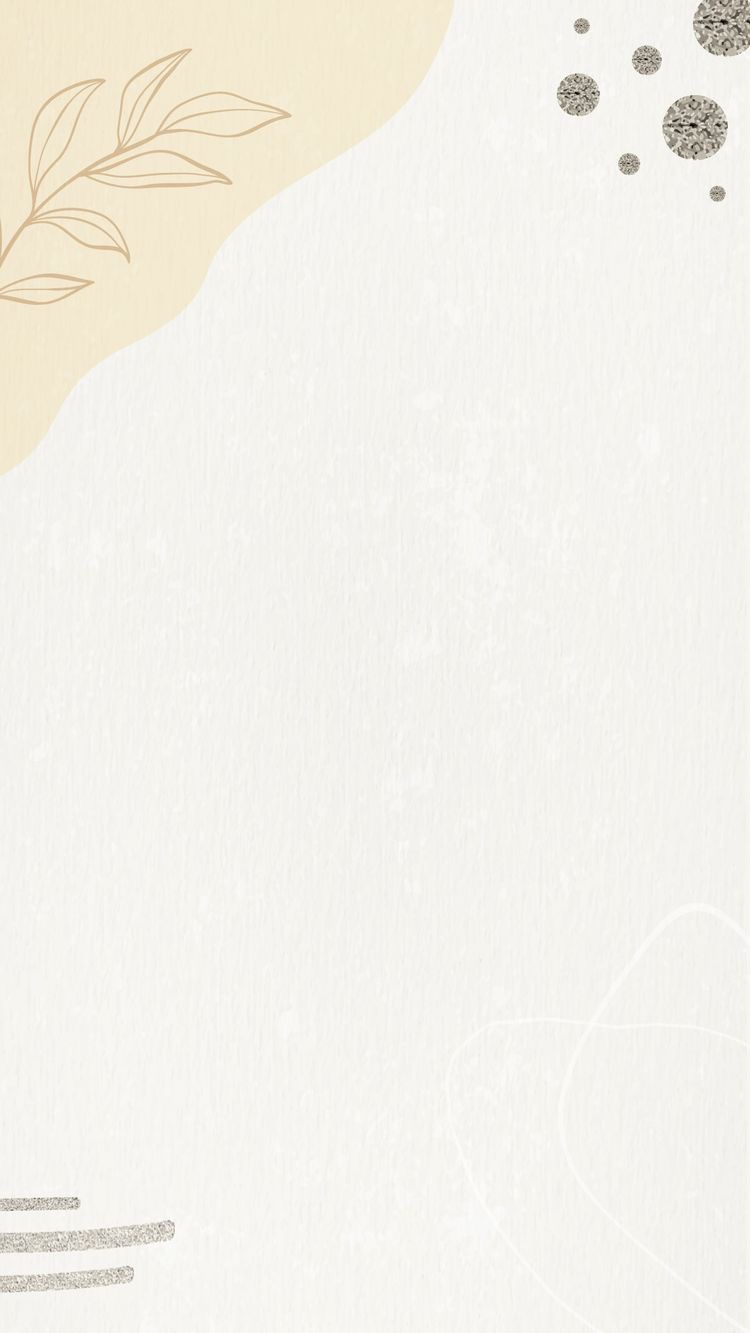 الواجب
المنزلي
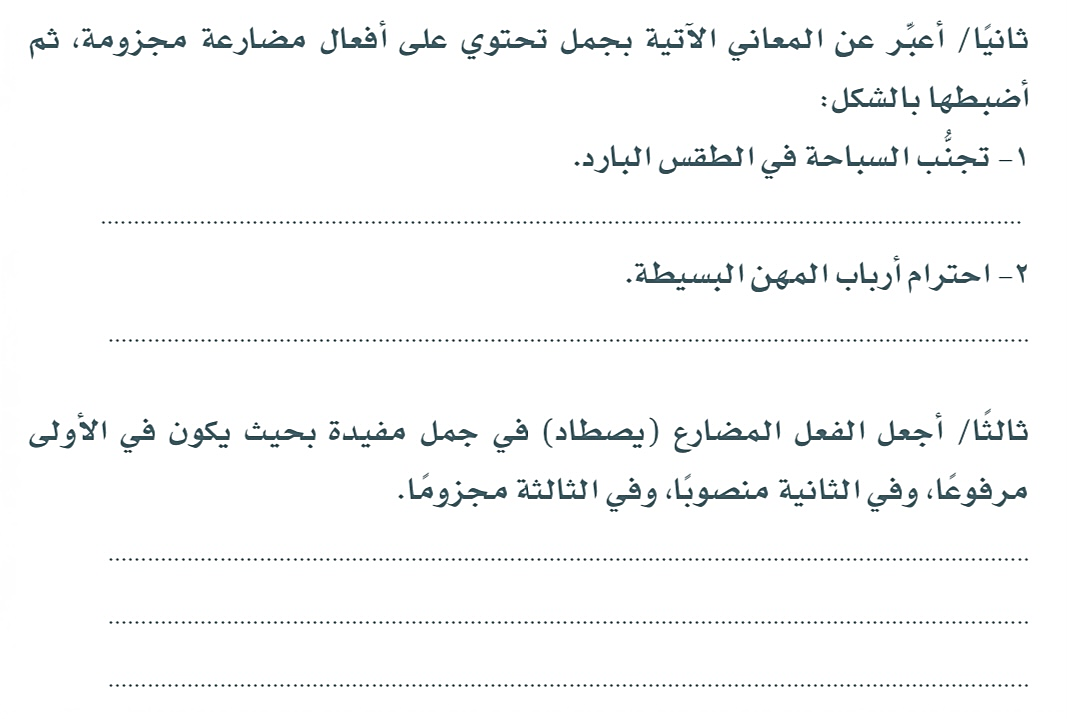 ص 113
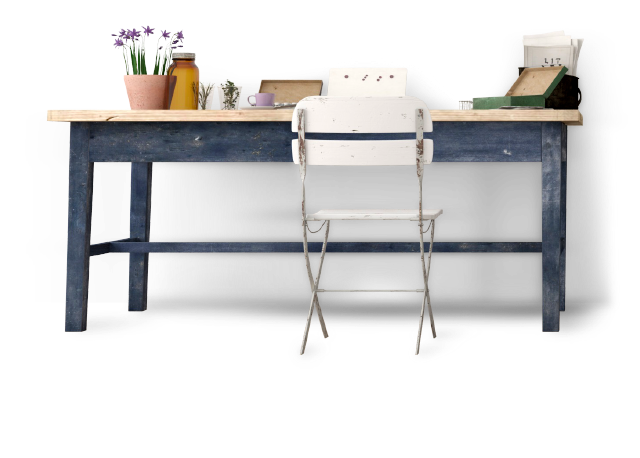 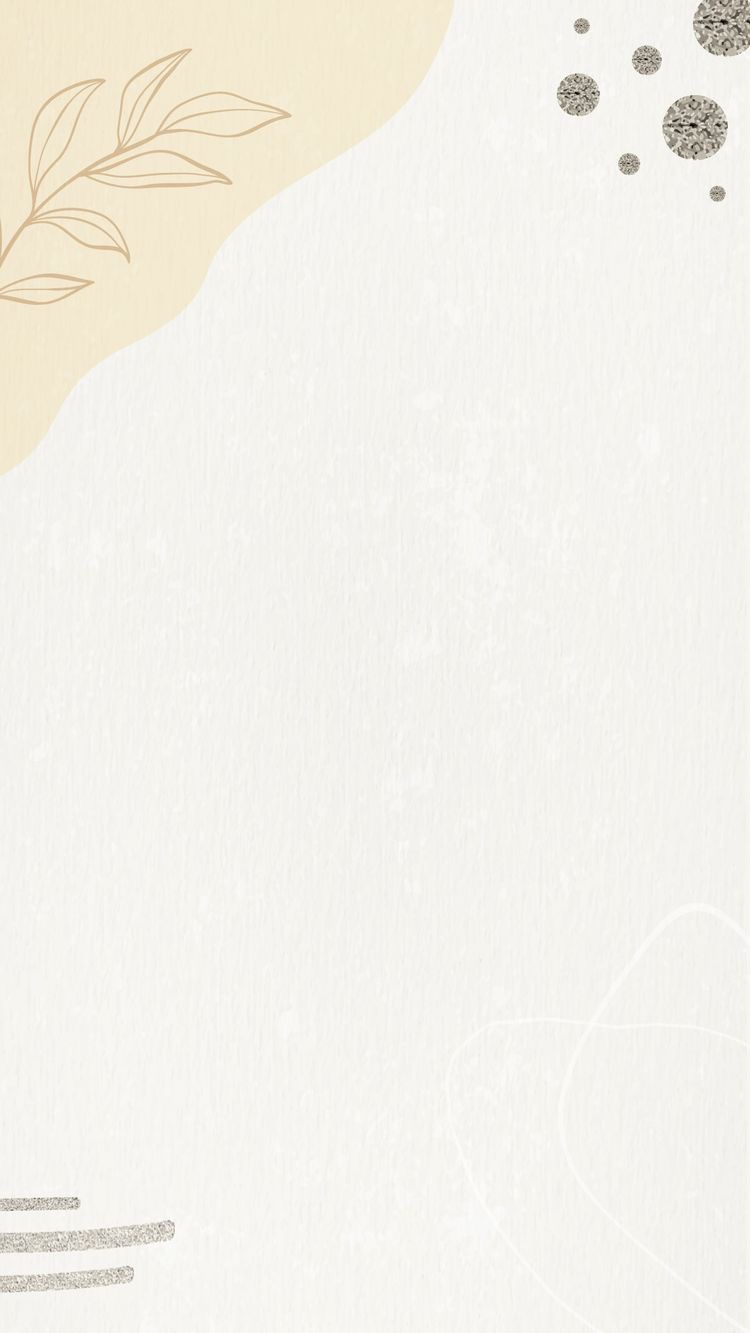 فيديو لتثبيت
المعلومة
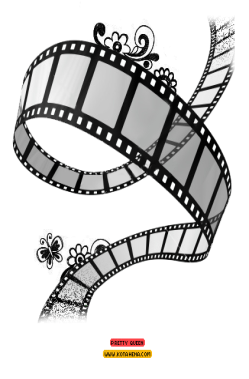 من خارج الكتاب
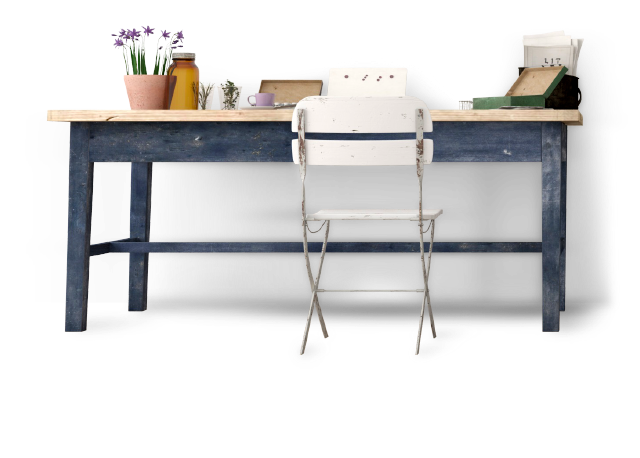 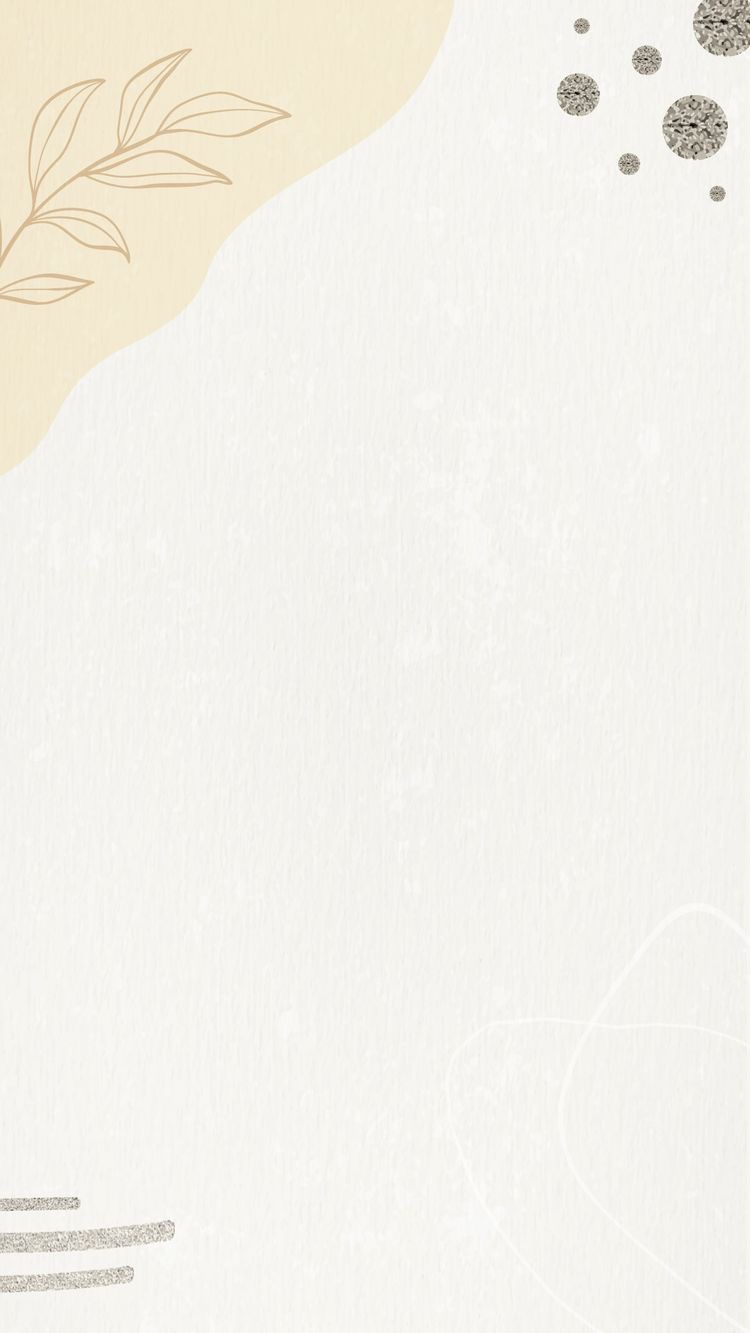 غلق
الدرس
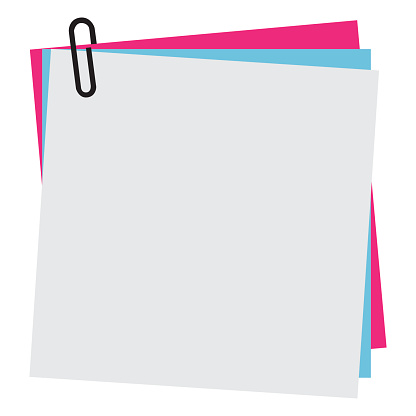 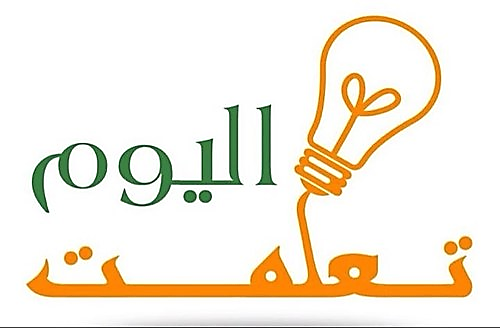 لنلخص سويًا جميع المعلومات التي تعرفنا عليها في الدردشة
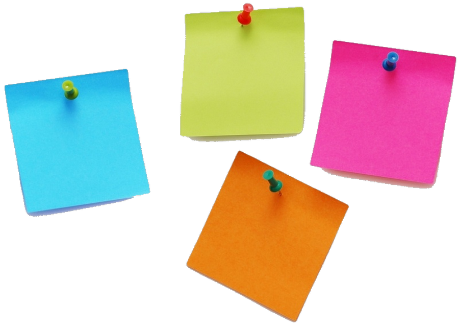 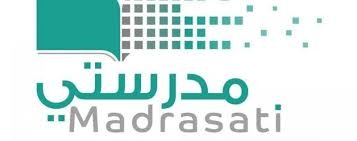 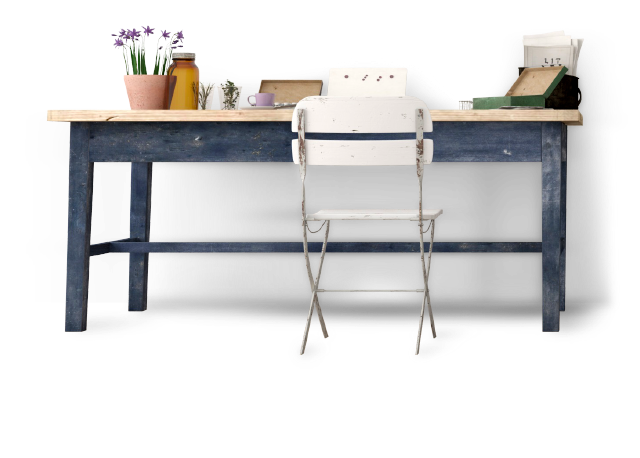 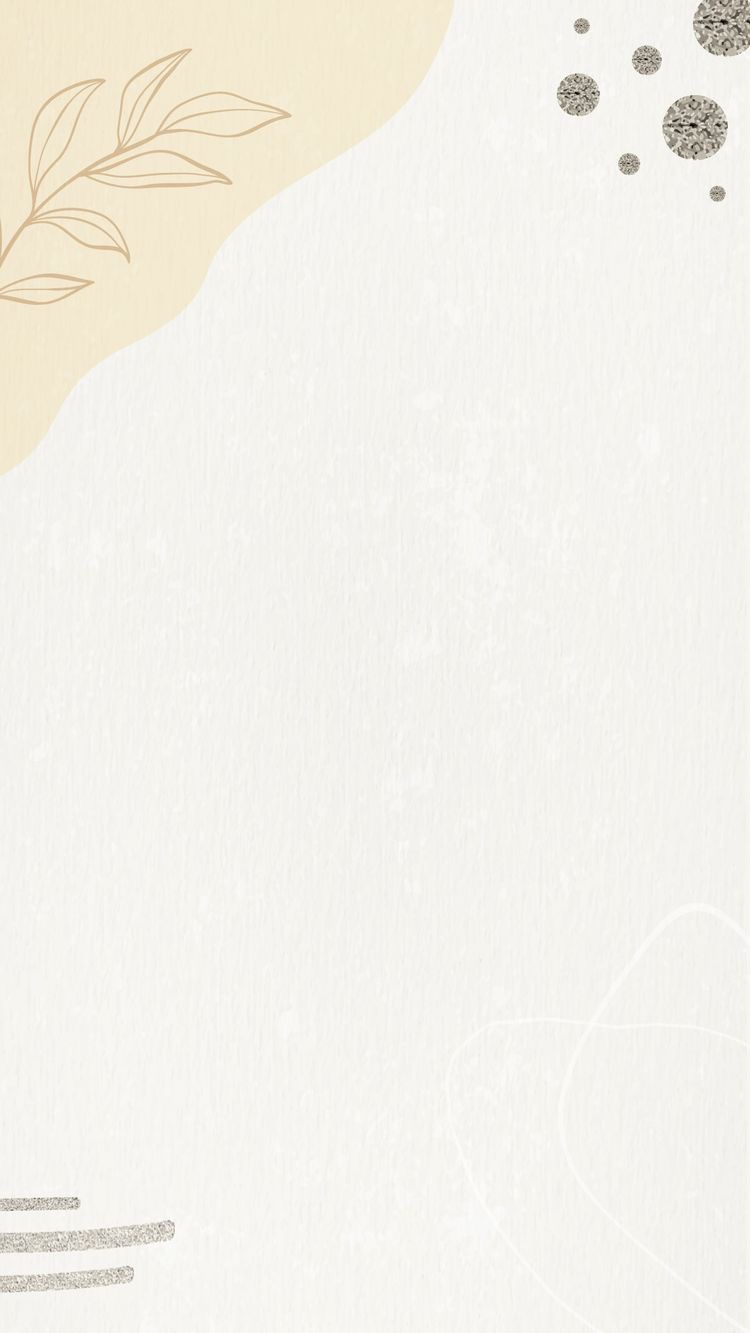 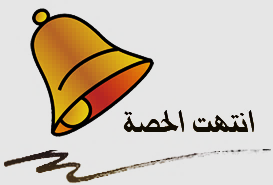 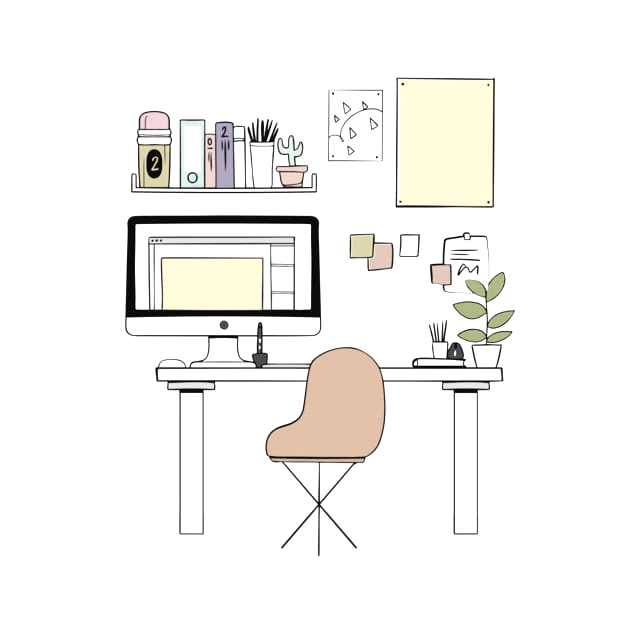 الواجب :
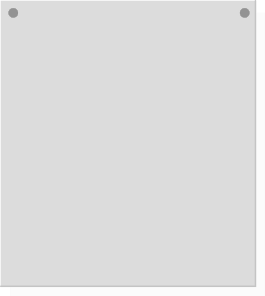 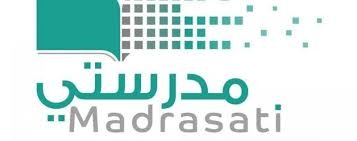 في منصة مدرستي
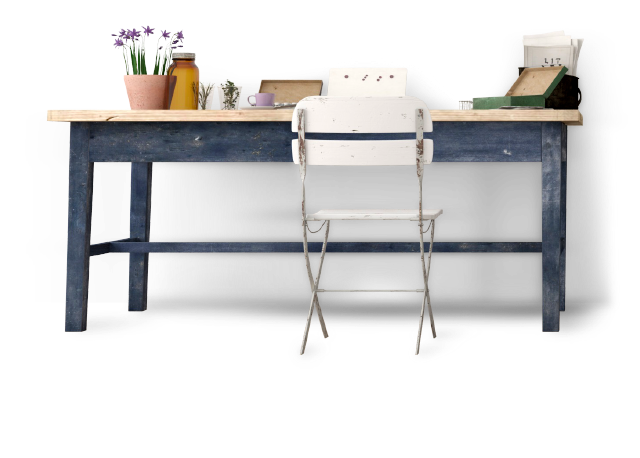 أ / عفاف الحربي
« اللهمَّ اجعلْ عملِي كلُّهُ صالحًا واجعلُهُ لوجهكَ خالصًا "